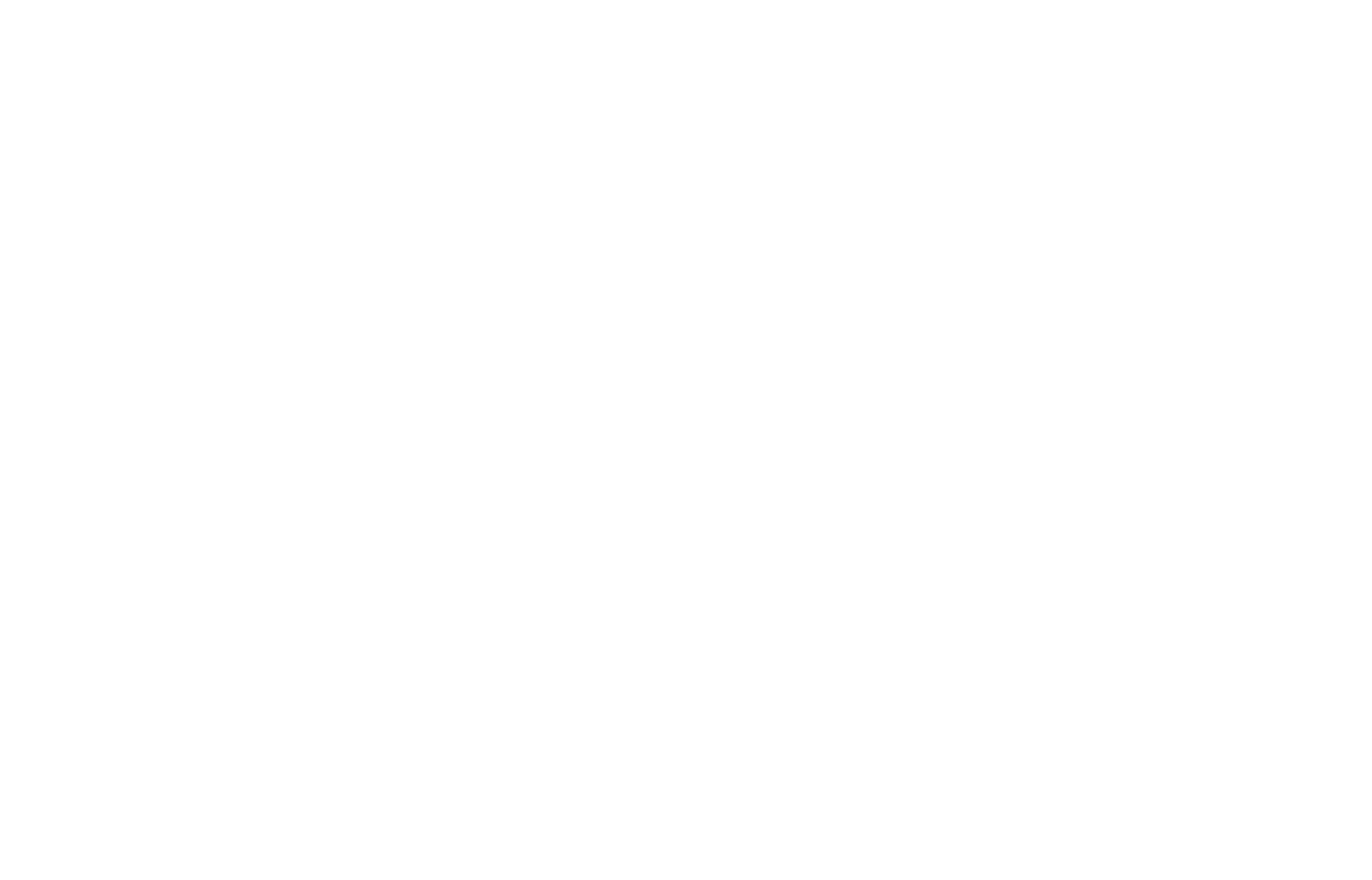 1 Miles
99 Chains
08/11/2023 - 30/10/2024
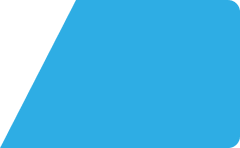 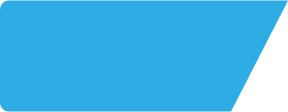 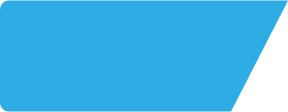 Skinners CO111DX
Site Intel
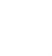 Site Summary
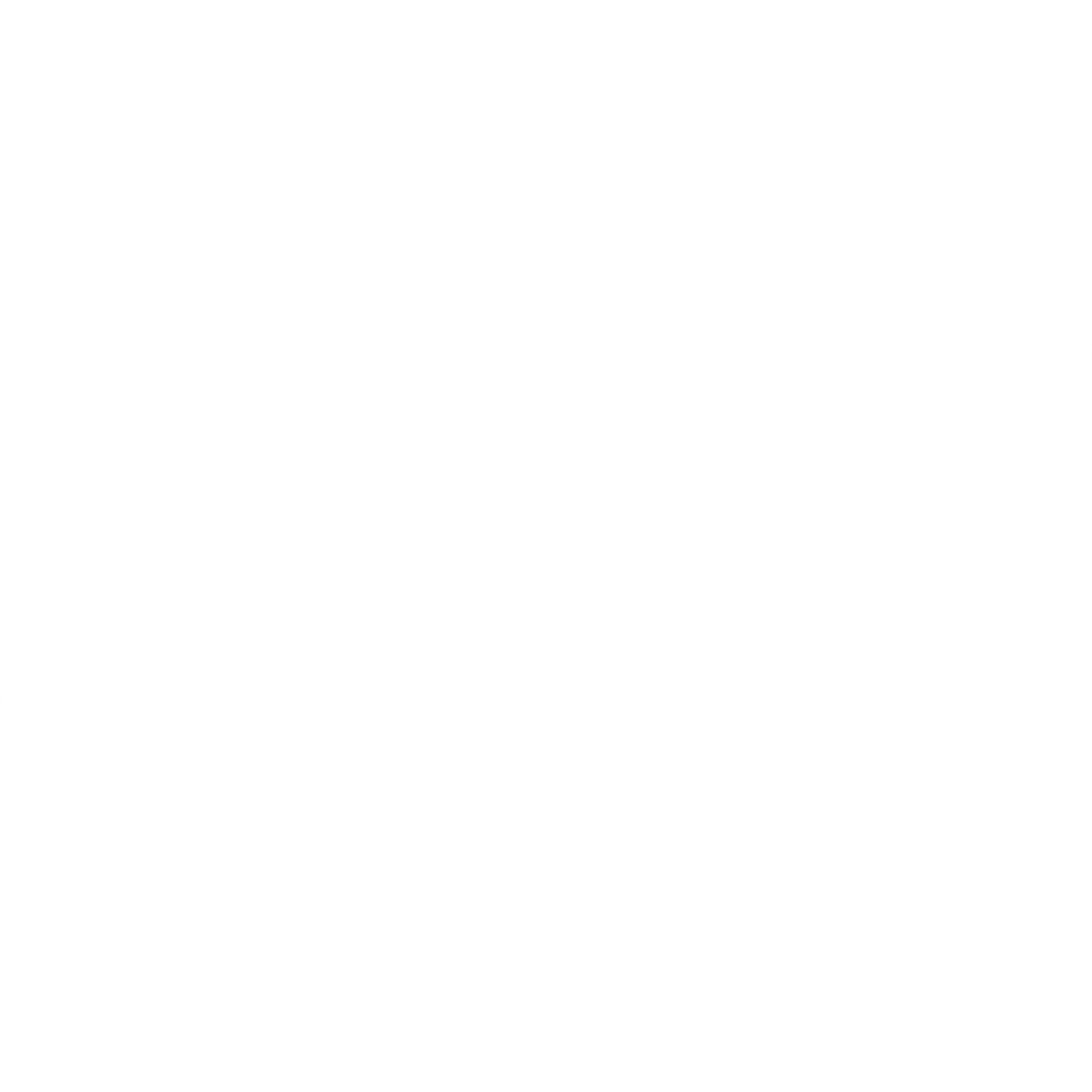 Work Area
Region
TV Region
Urbanicity
Skinners CO111DX
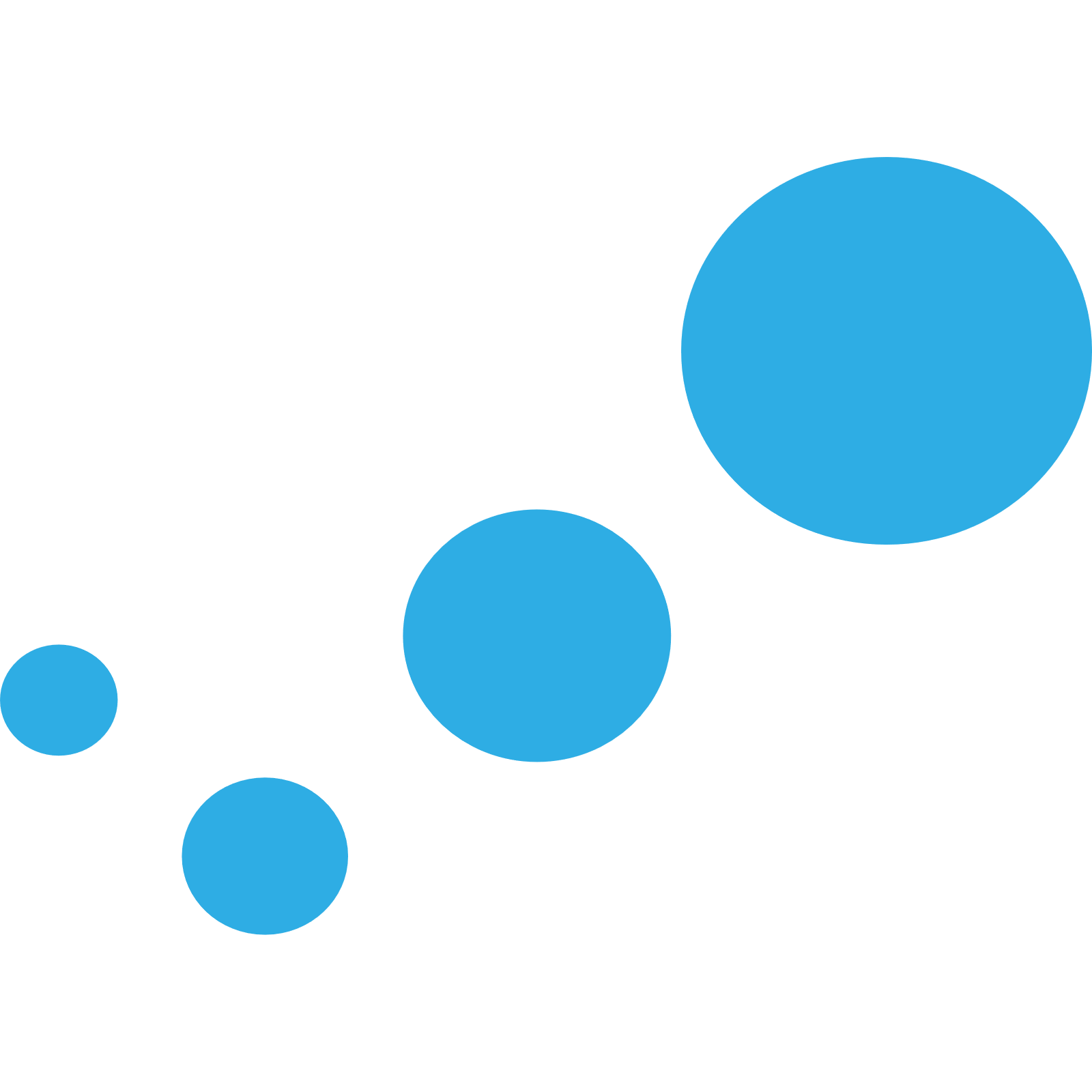 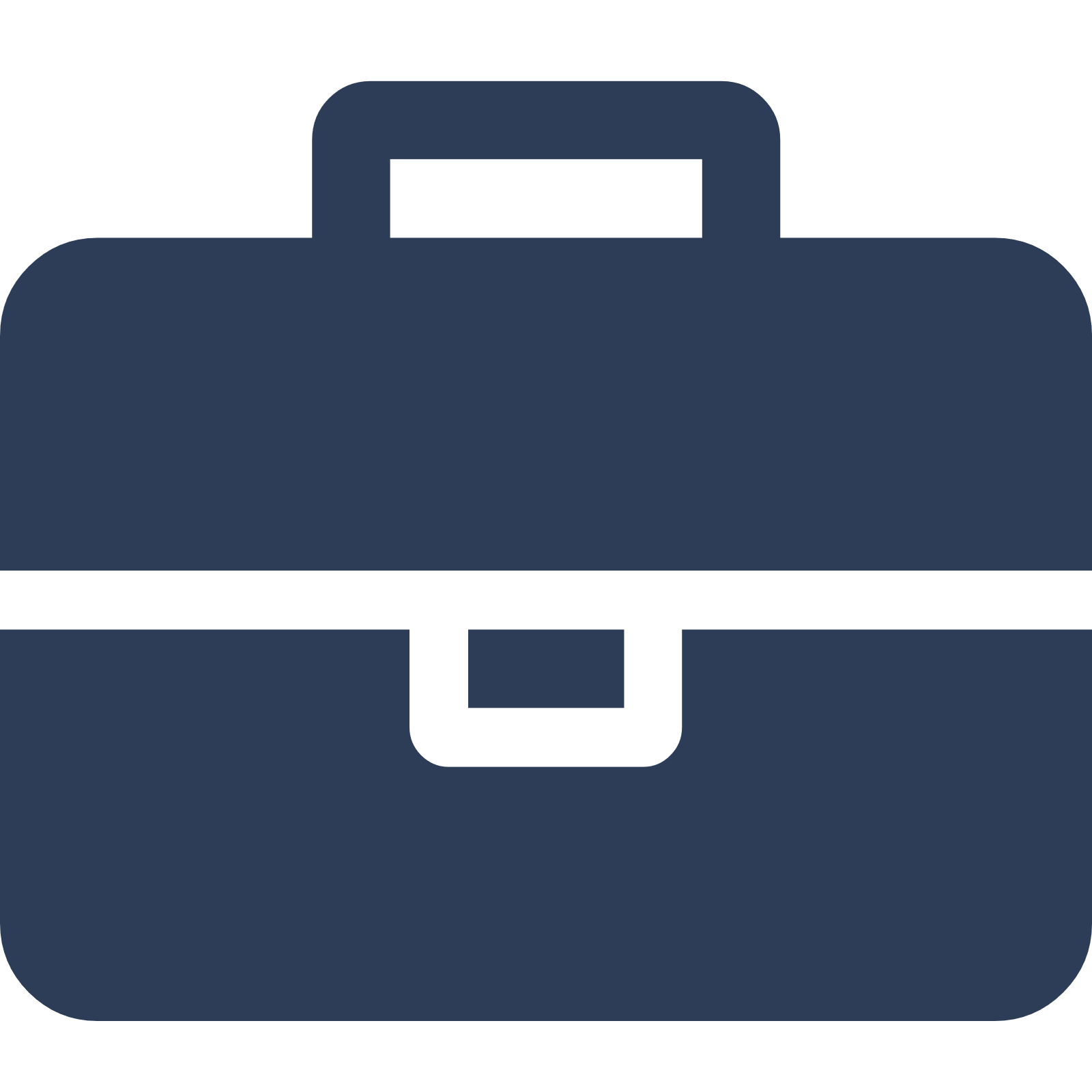 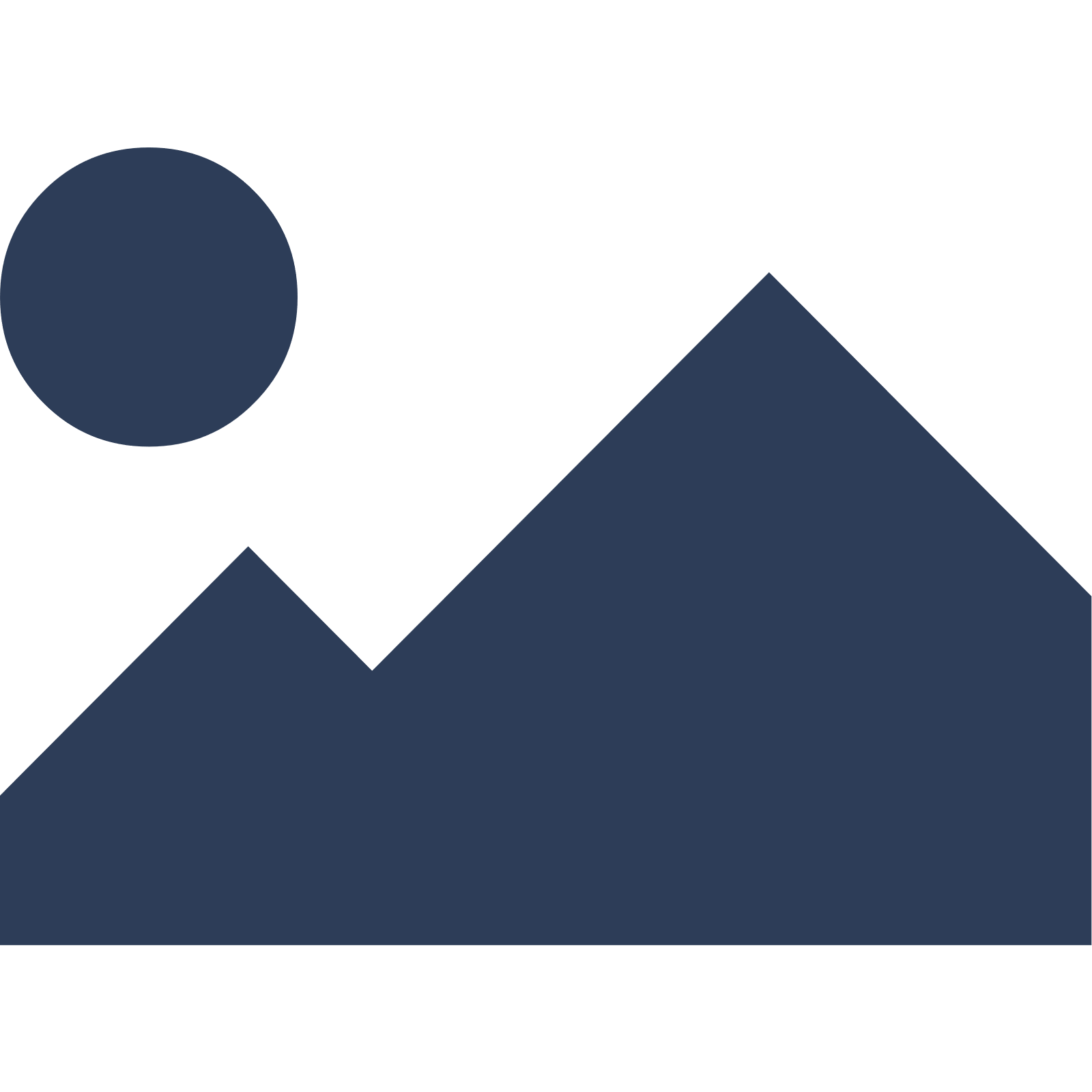 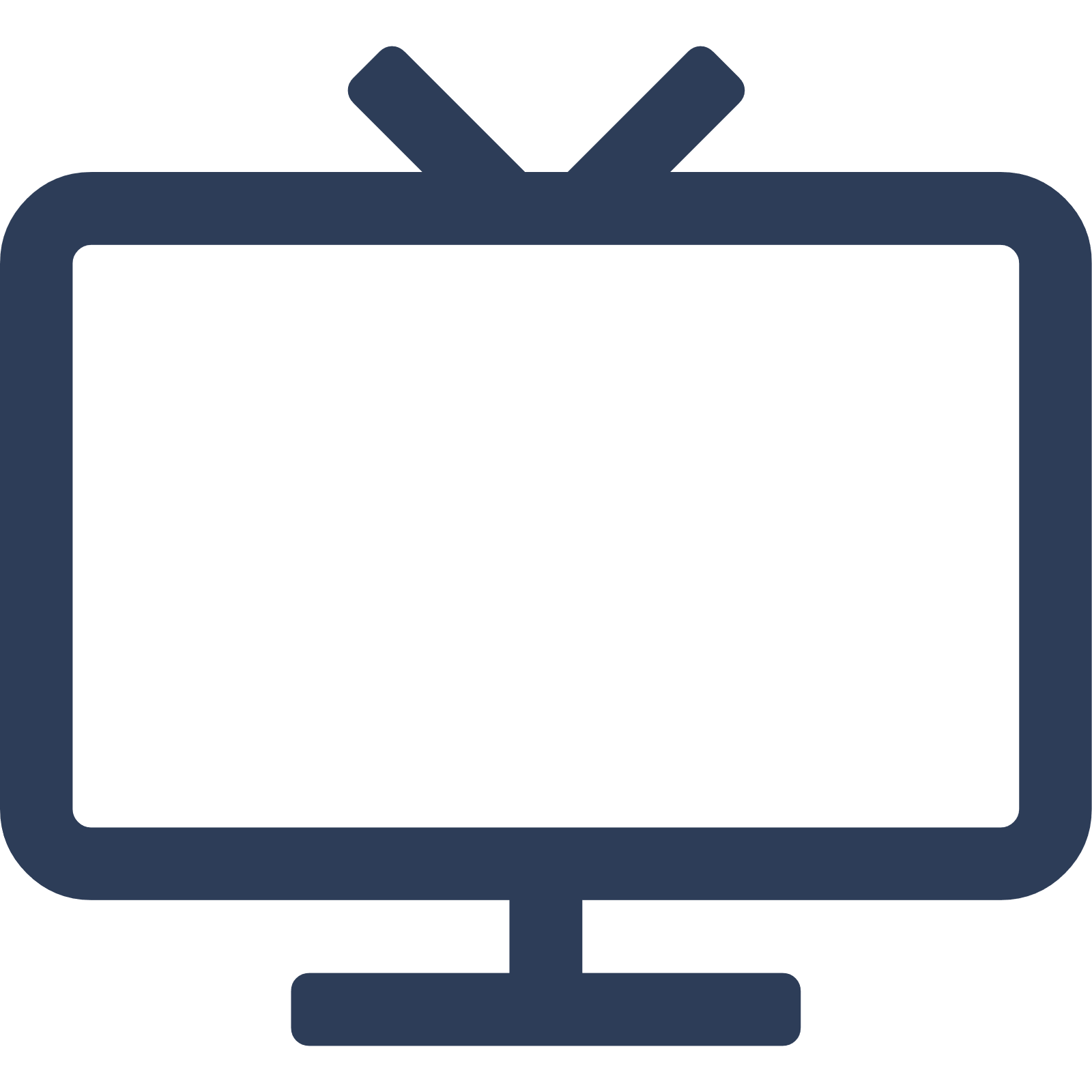 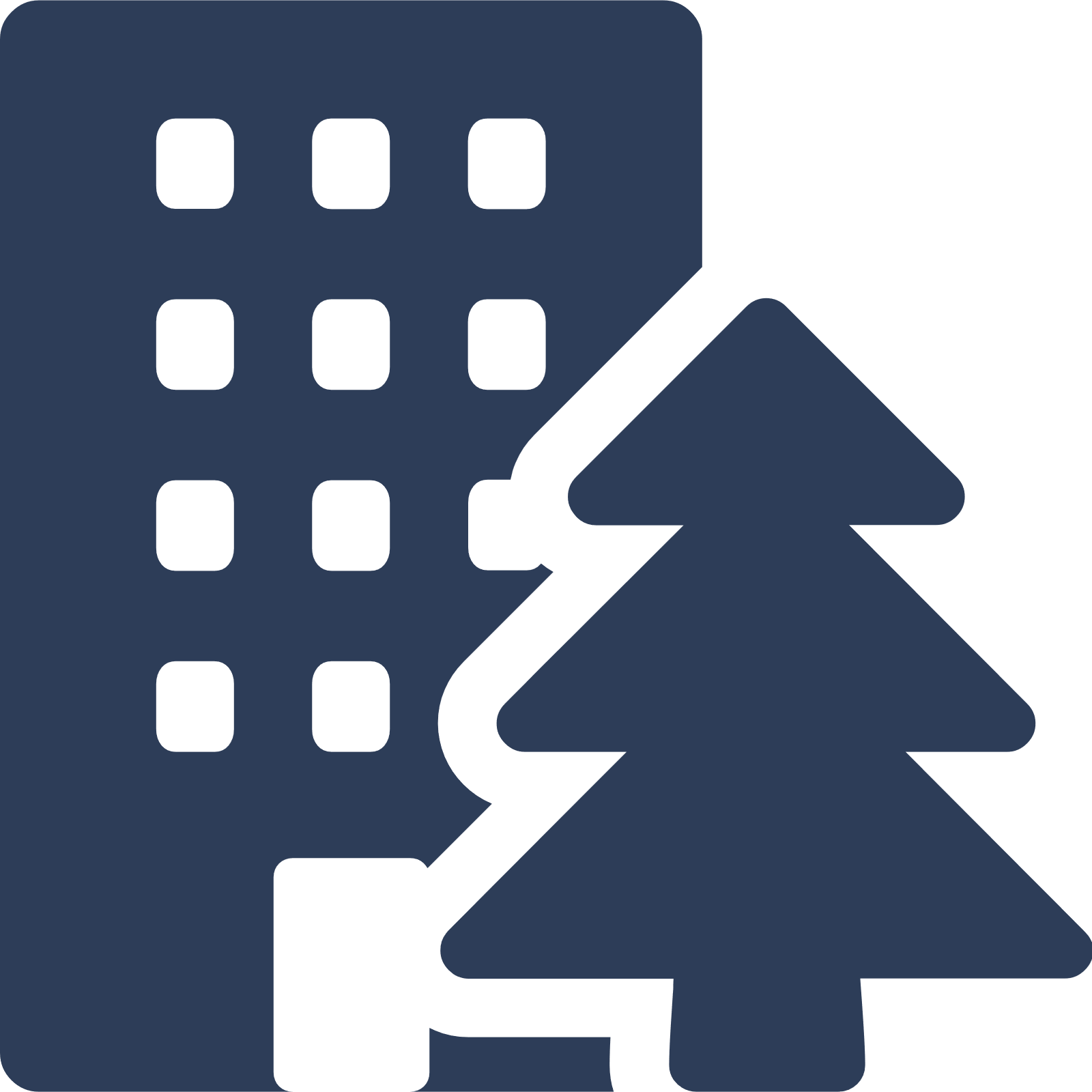 Colchester
East of England
Anglia
Rural town and fringe
Punch - Our Local
CO111DX
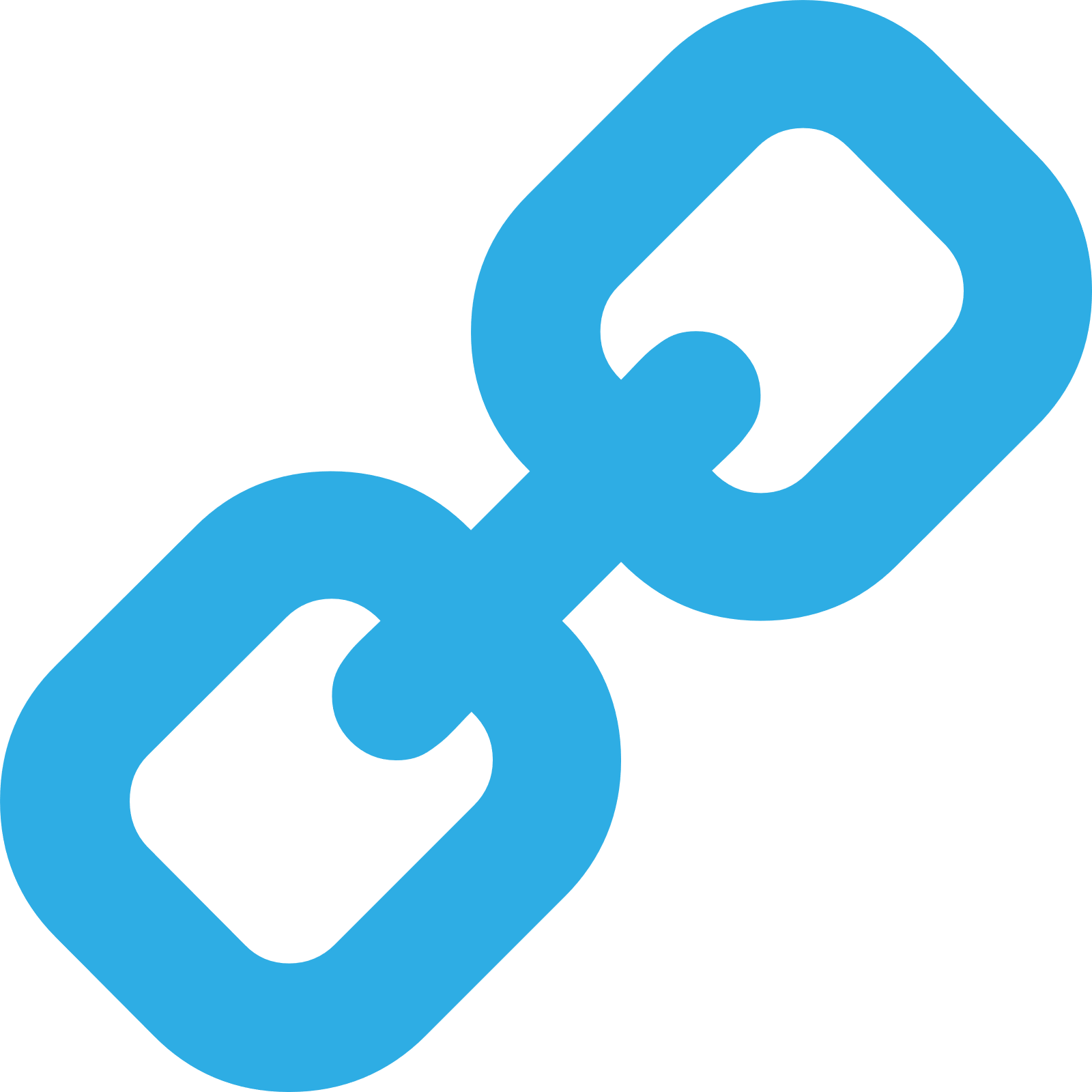 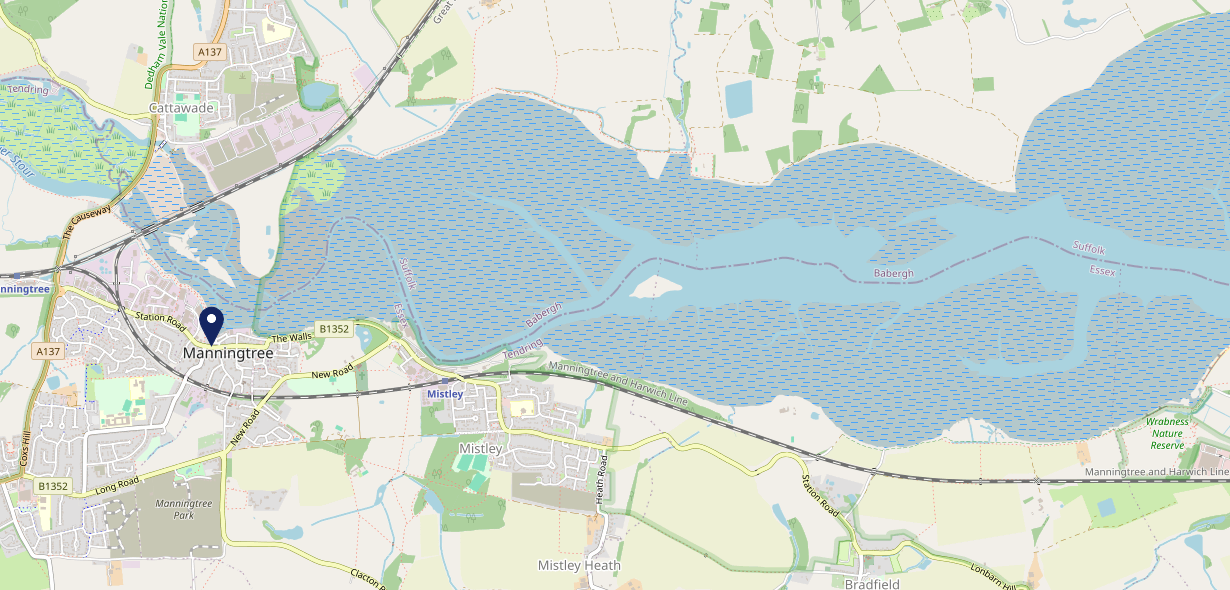 Top Competitors
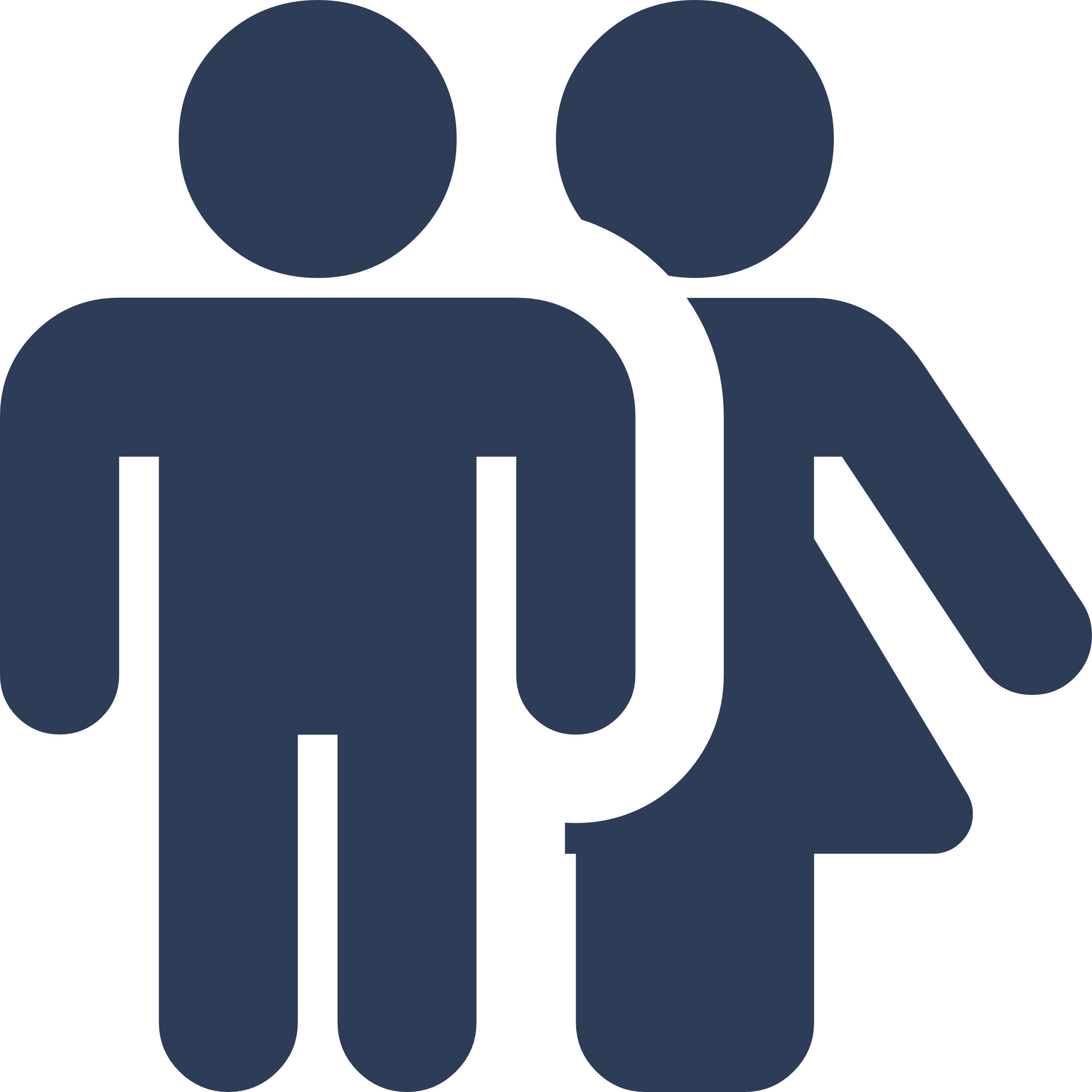 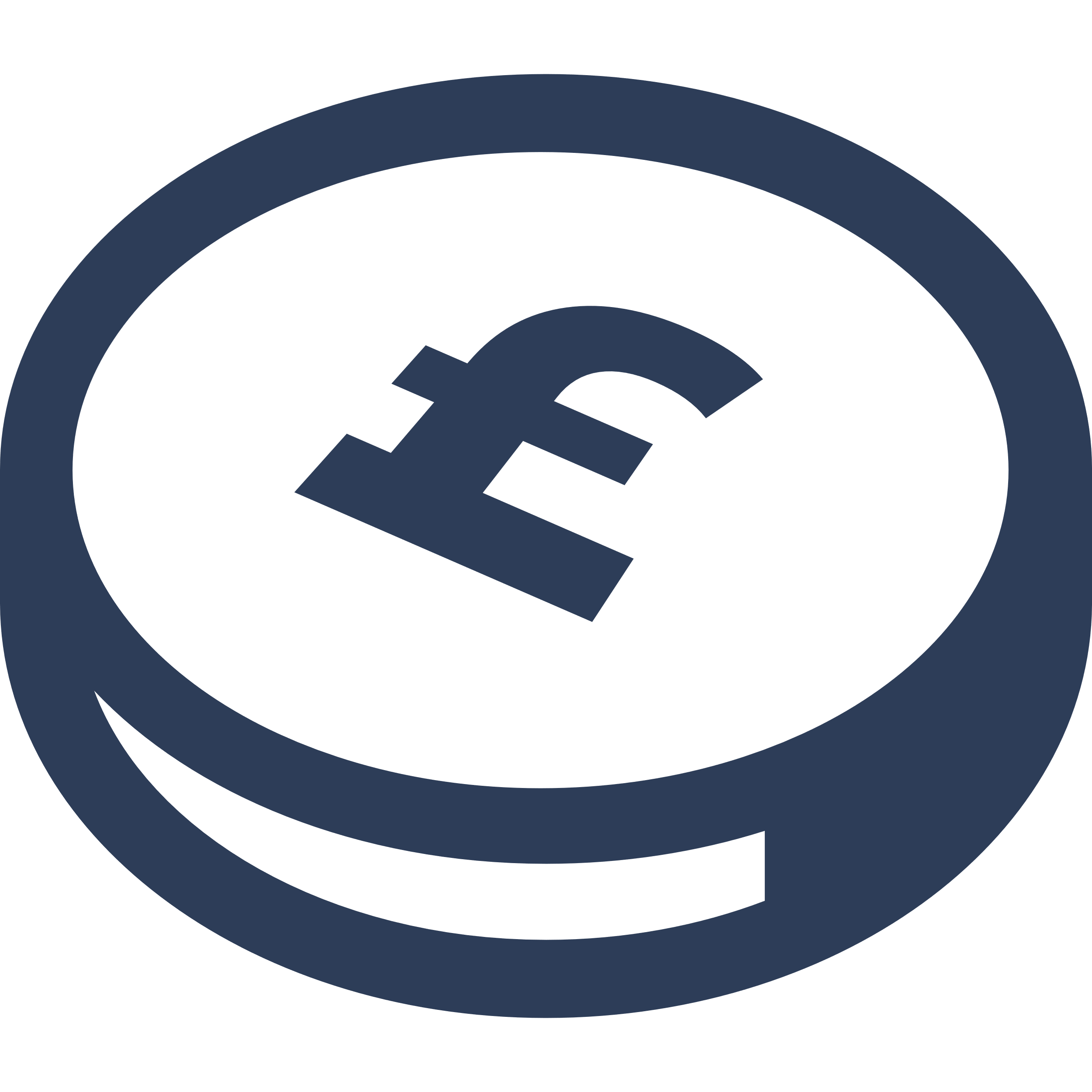 ATV
Gender
#1
Crown (Manningtree)
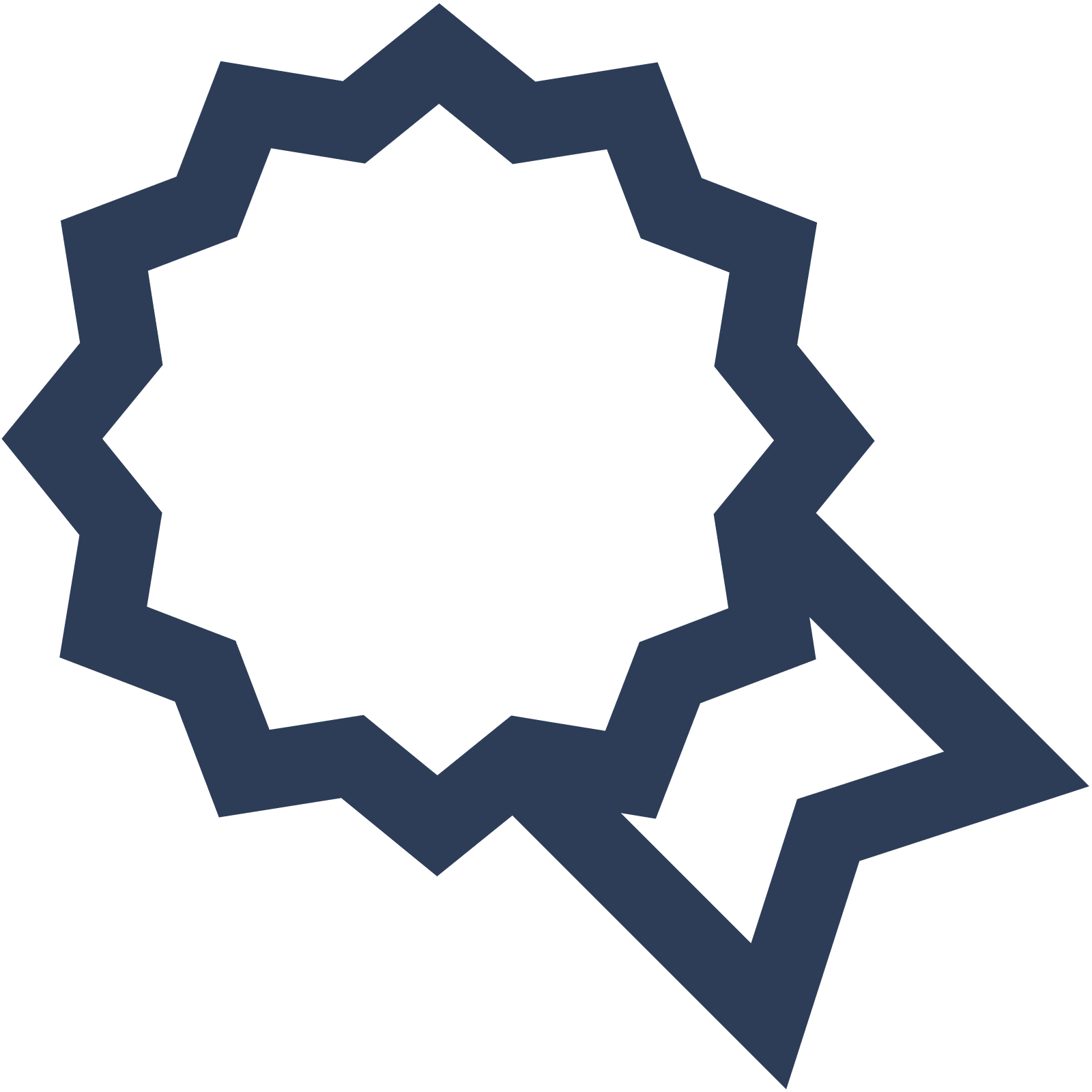 £10.29
79.56%
CO111AH
Male
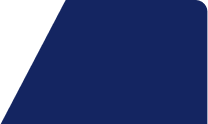 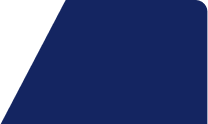 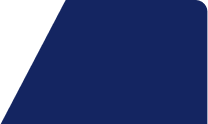 GK Pub Partners
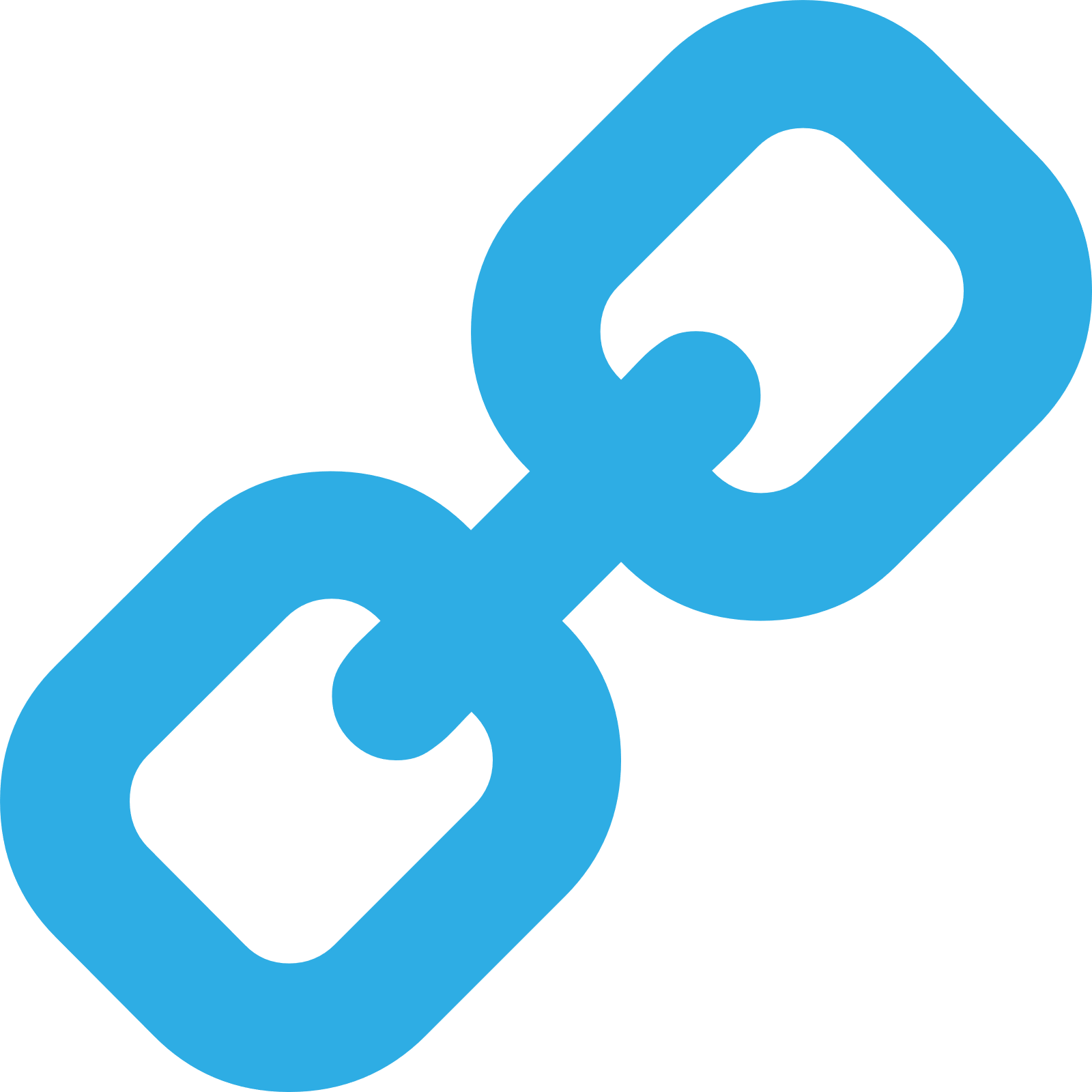 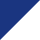 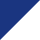 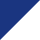 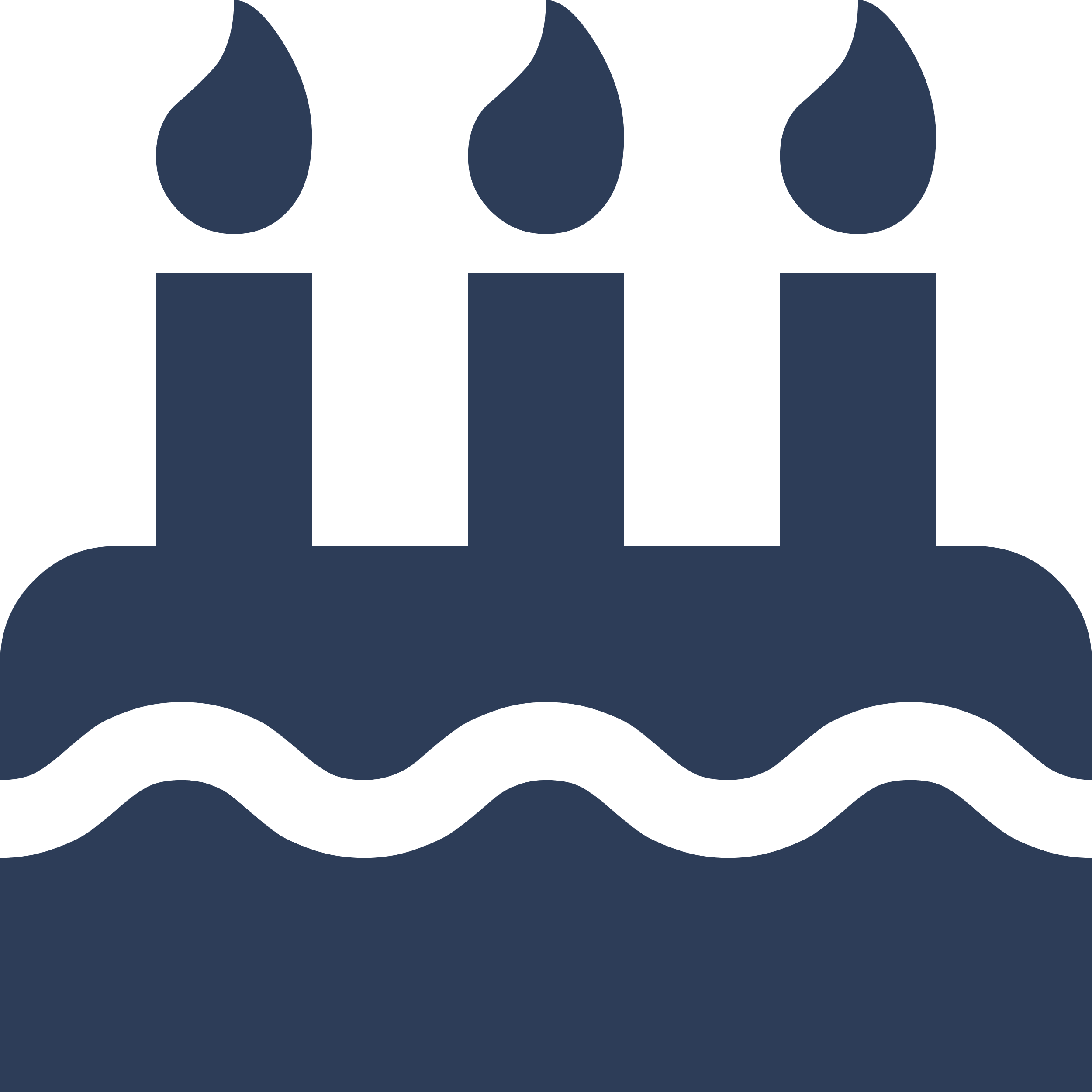 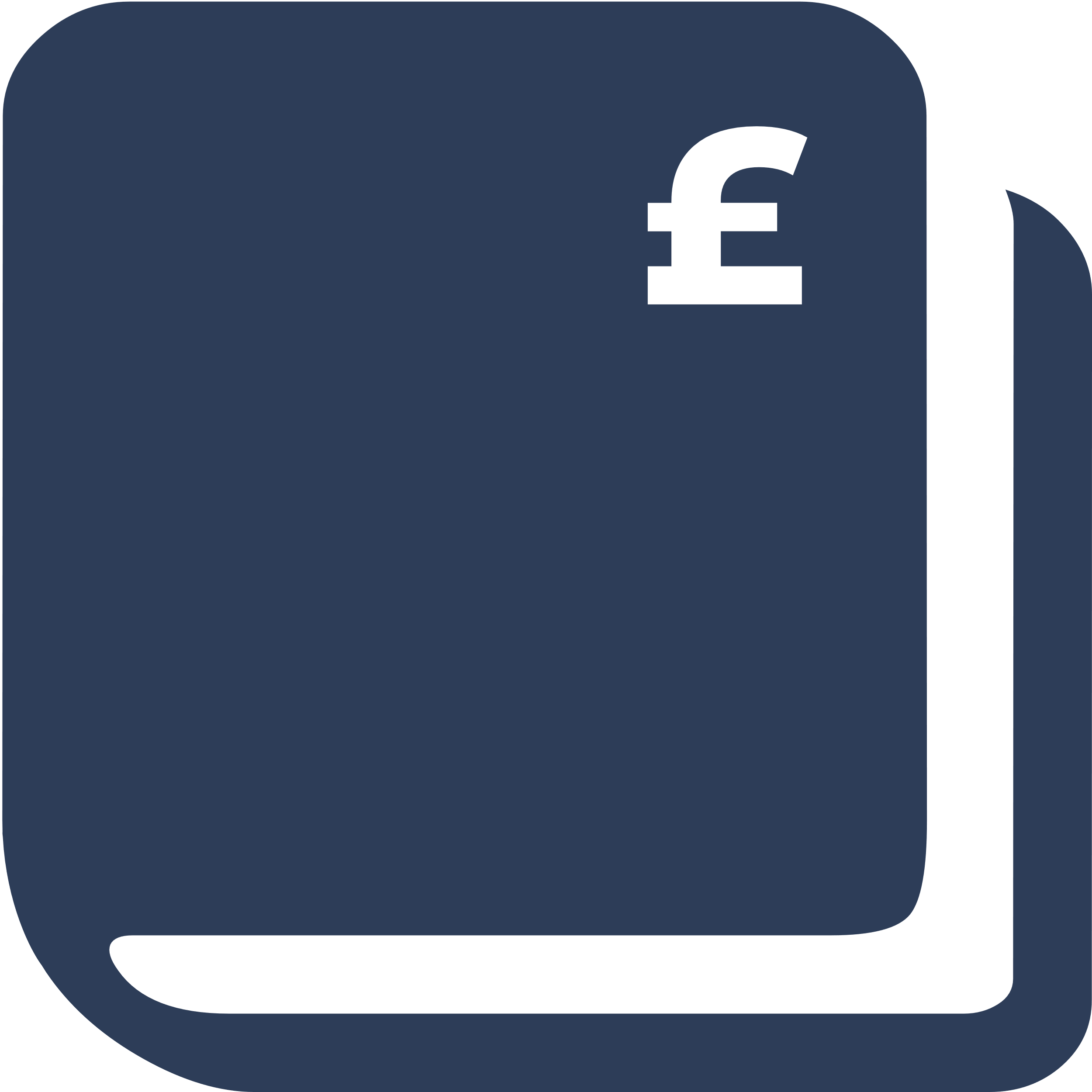 Segmentation
Affluence
#2
Red Lion
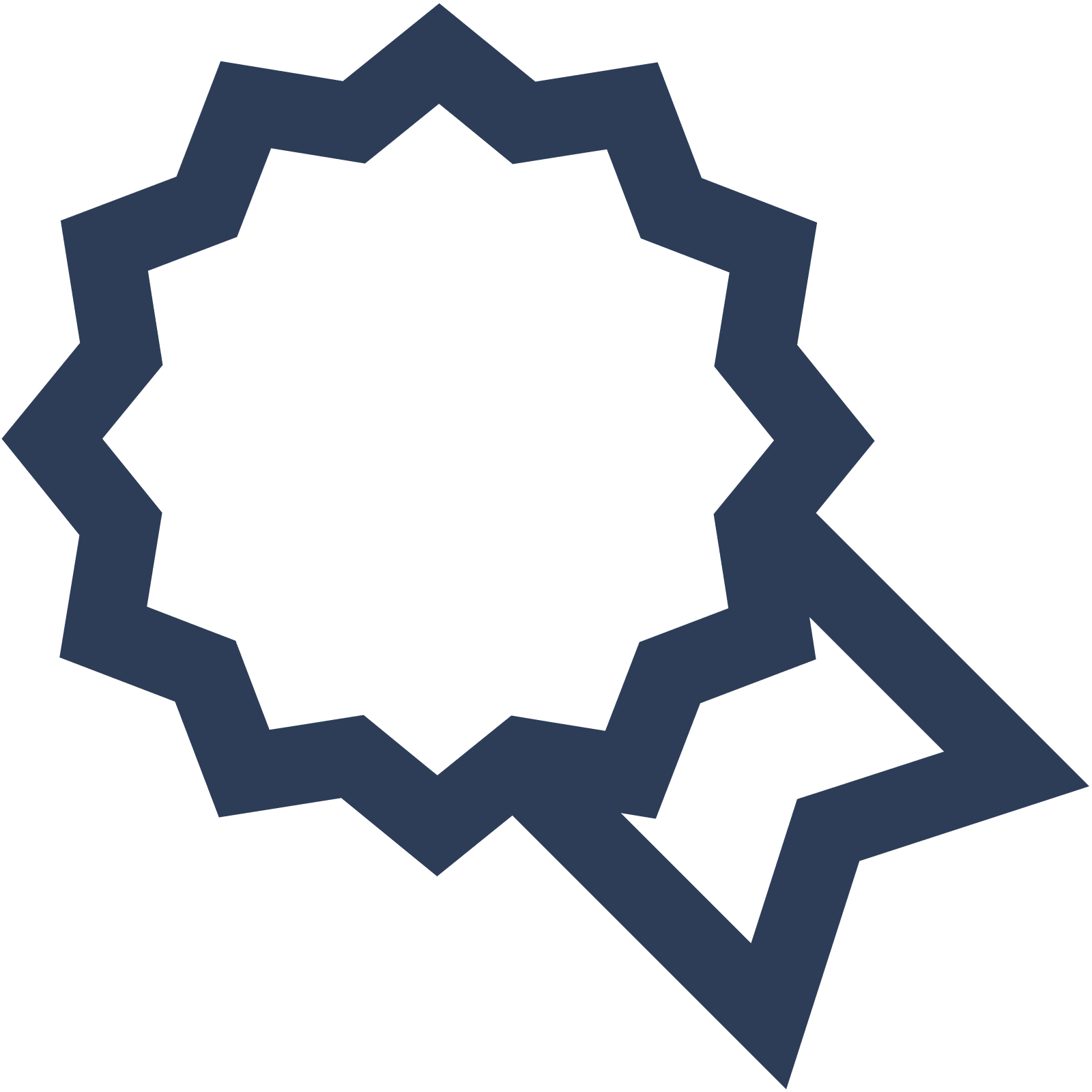 36.17%
70.97%
CO111BG
Paying The Mortgage
Middle Income
Pub / Bar
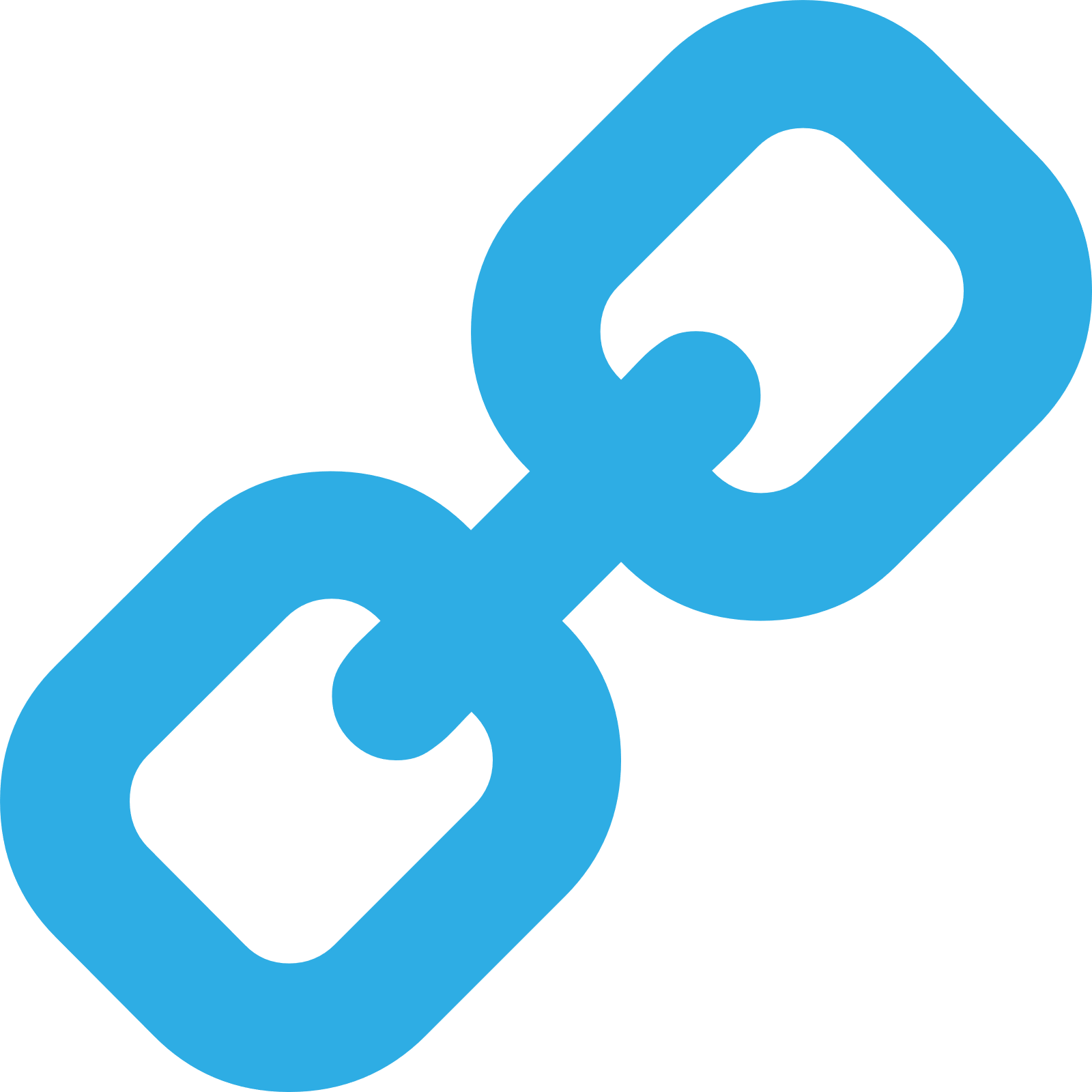 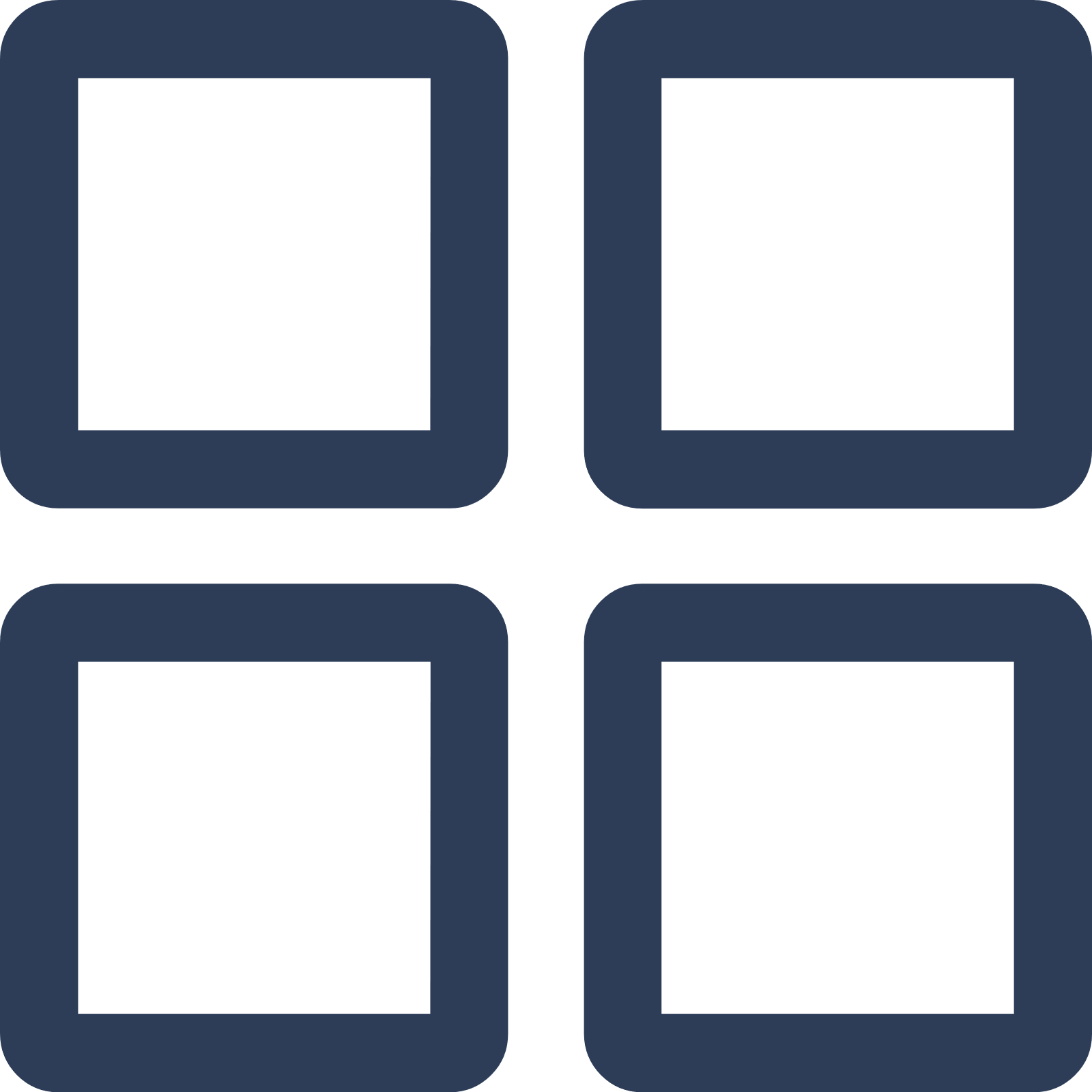 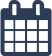 #3
Visit Day
Crown Inn (Cattawade)
Age Group
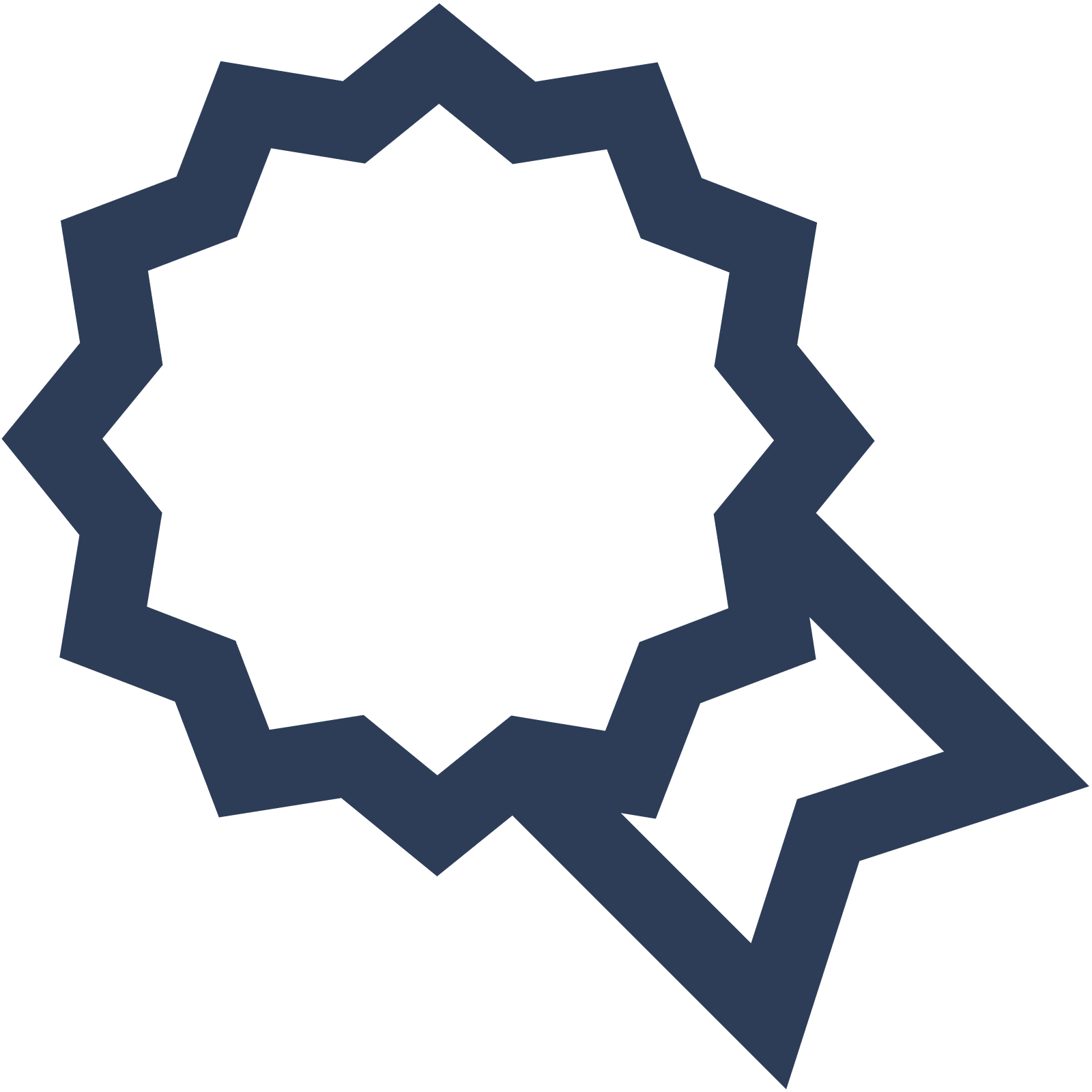 CO111RE
28.92%
27.05%
Pub / Bar
Sat
45 to 54
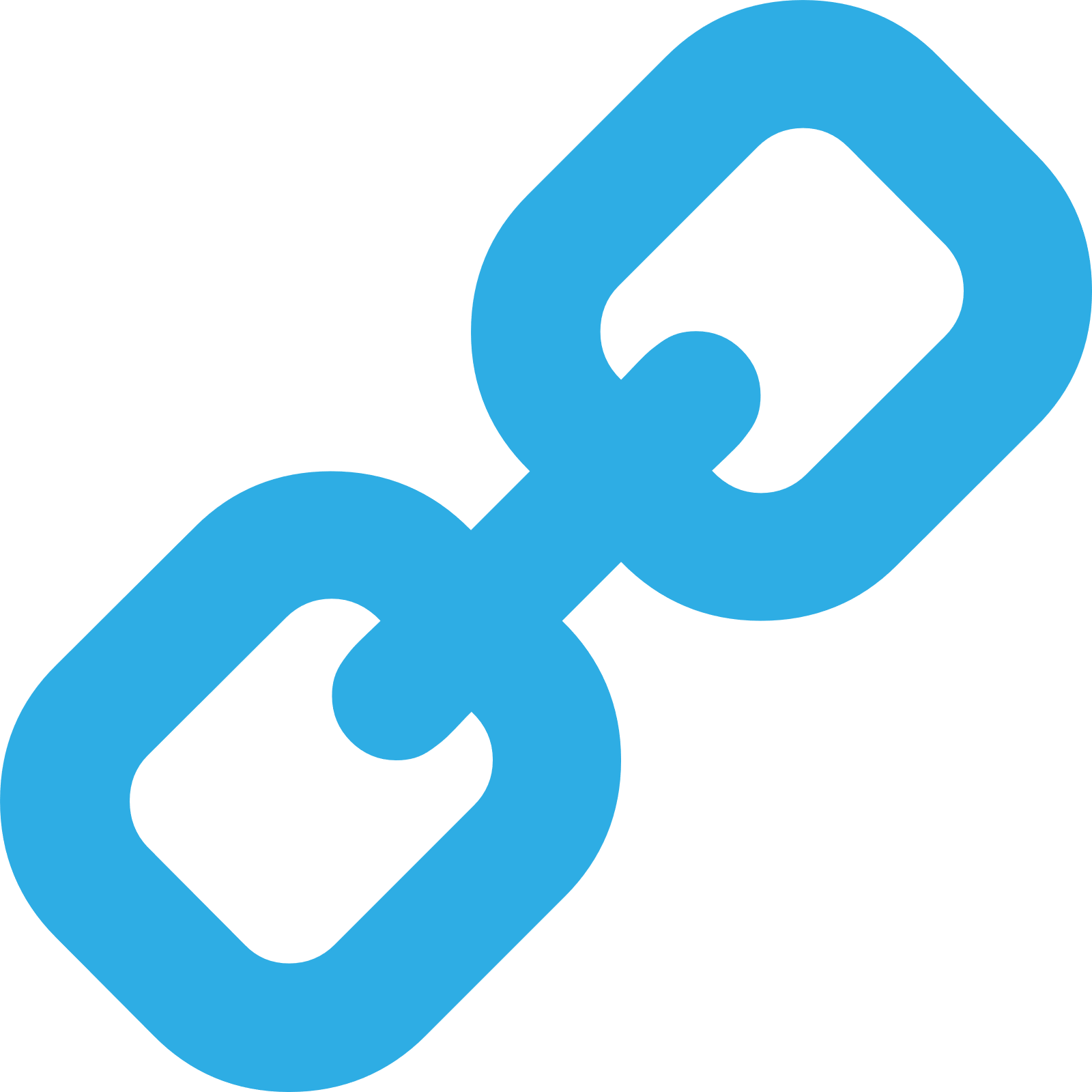 Nearest Station
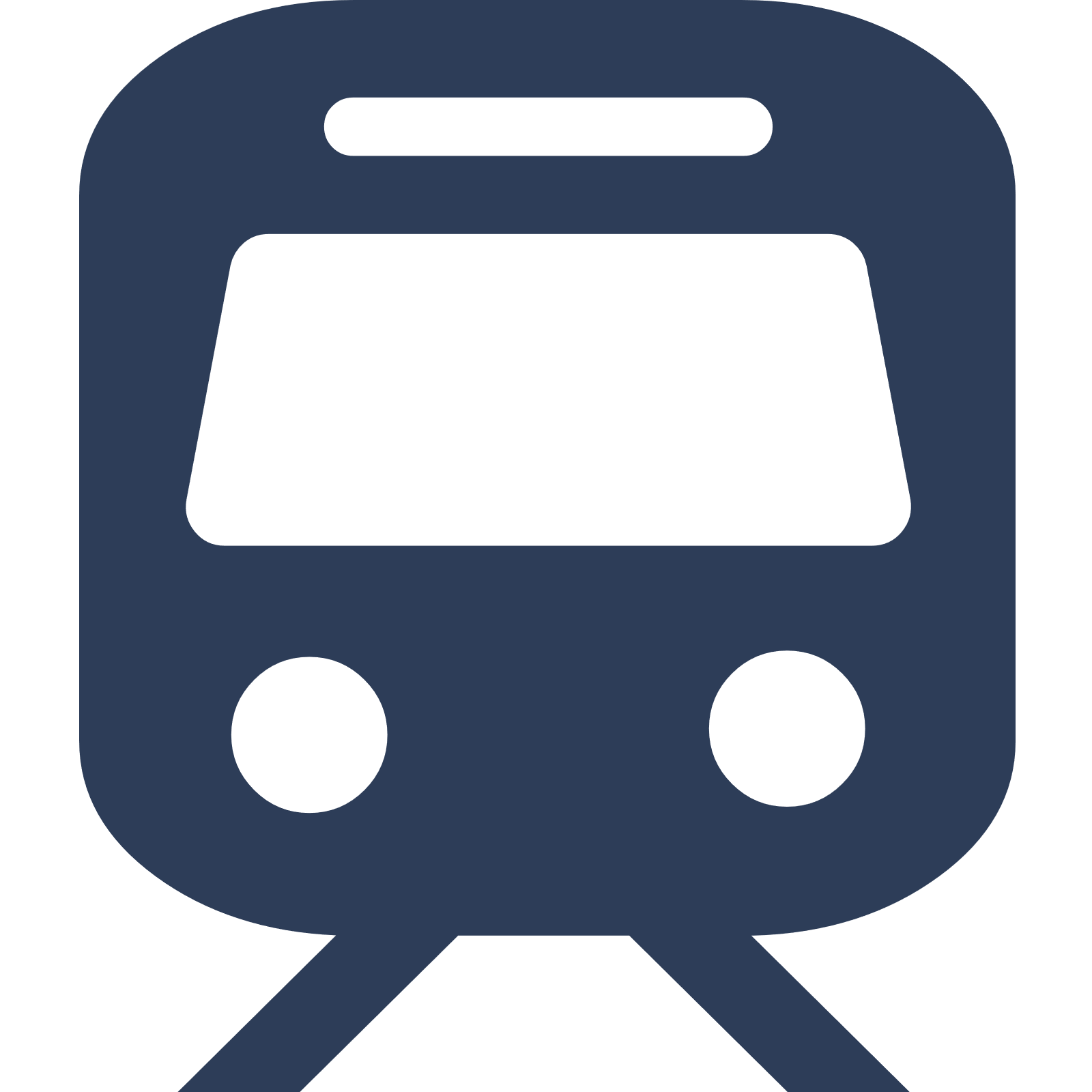 Manningtree(1.17 miles)
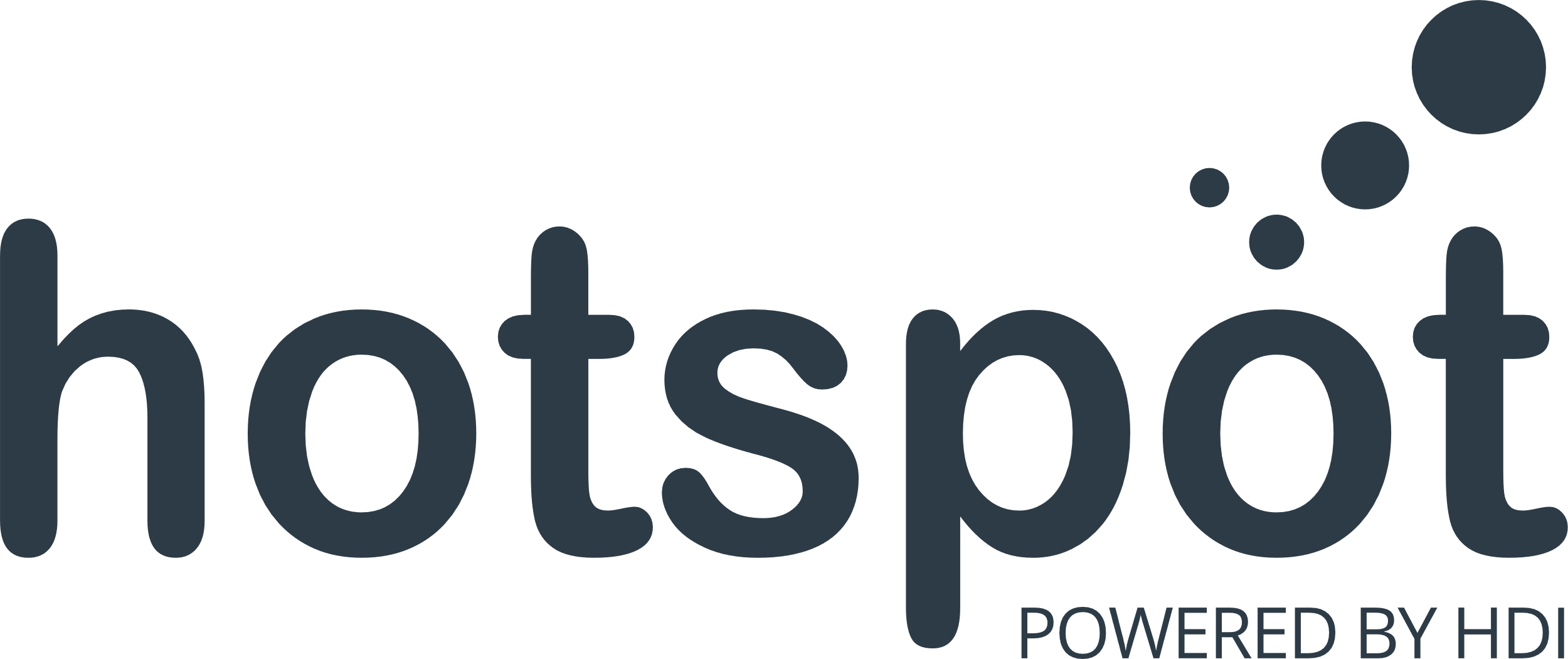 599 Site Customers
6 Competitors
4222 Competitor Customers
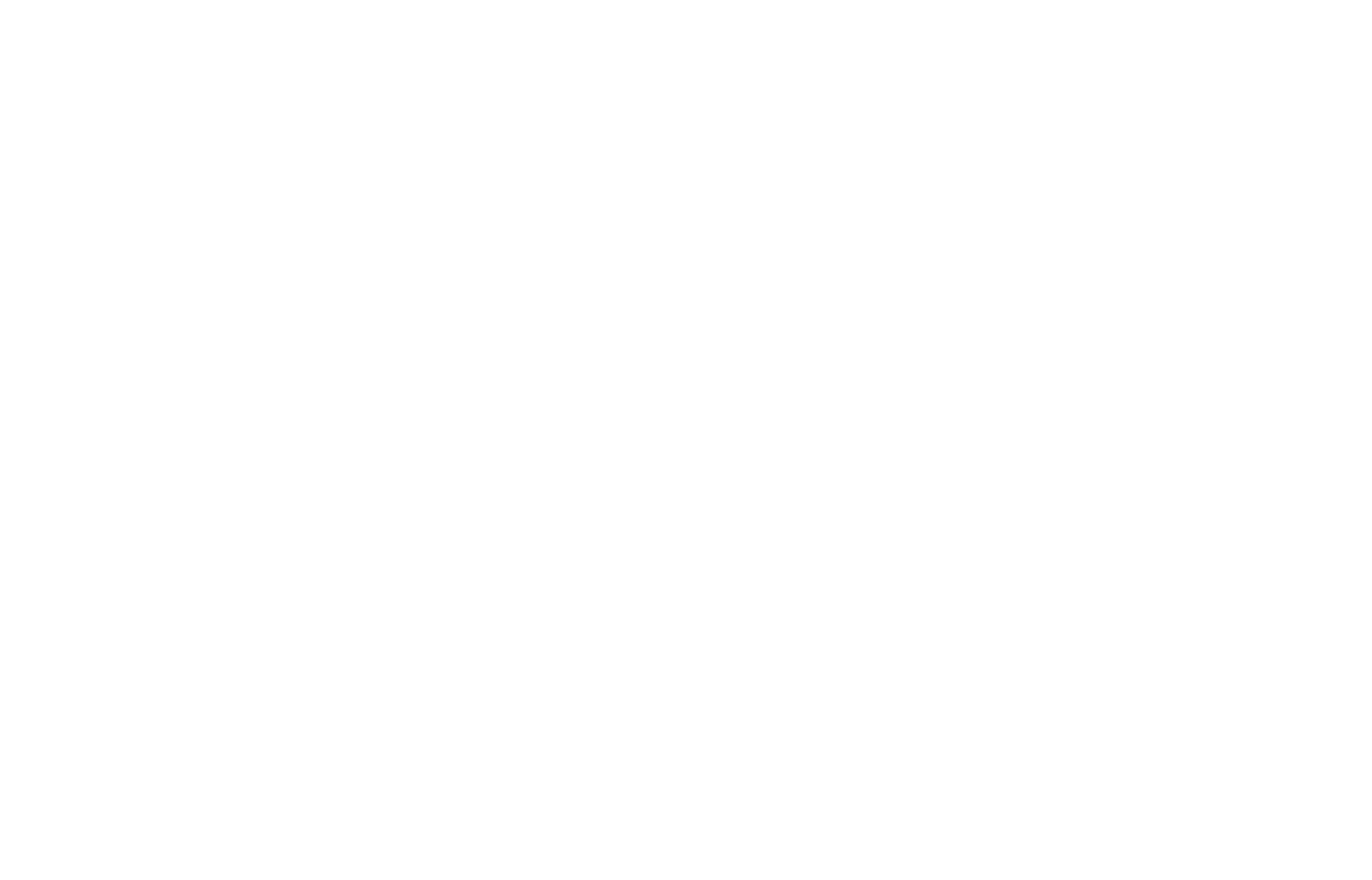 1 Miles
99 Chains
08/11/2023 - 30/10/2024
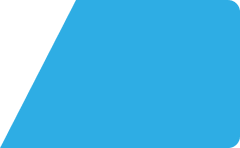 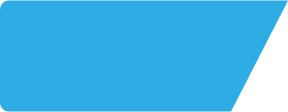 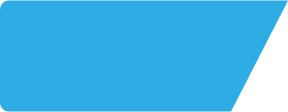 Skinners CO111DX
Site Intel
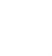 Spend by Weekpart
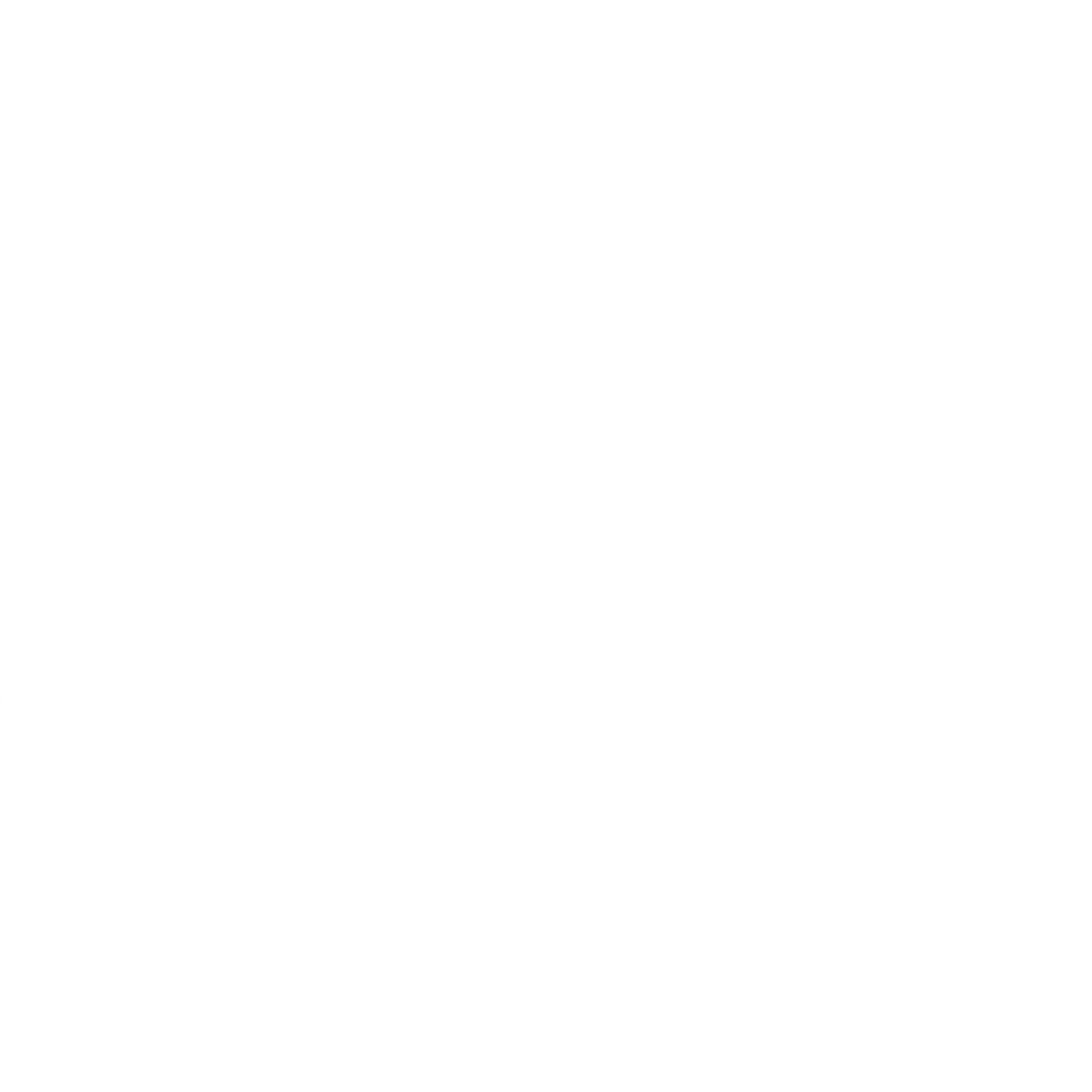 How is customer spend distributed throughout the week for Skinners CO111DX versus its competitors?
% of spend for Skinners CO111DX and 99 Chains in 1 Miles from 08/11/2023 - 30/10/2024 split by Day of Week
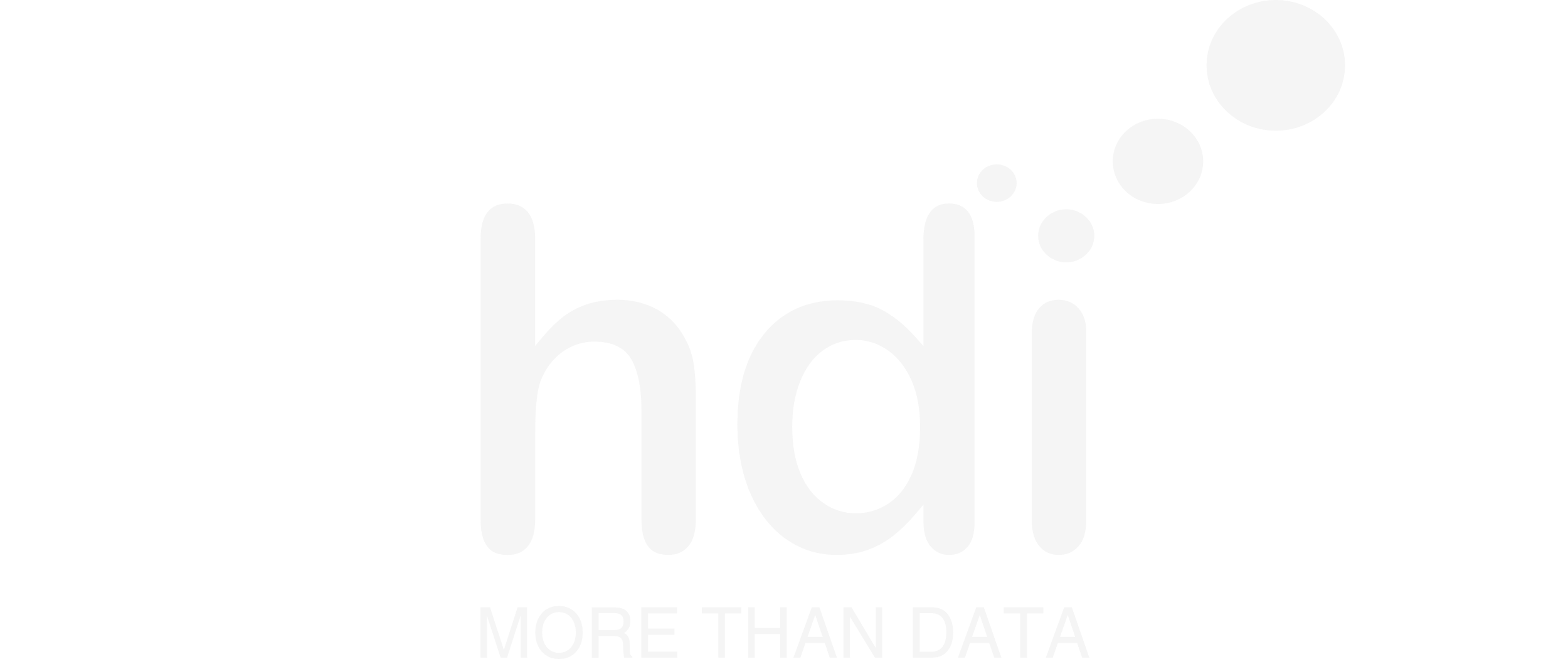 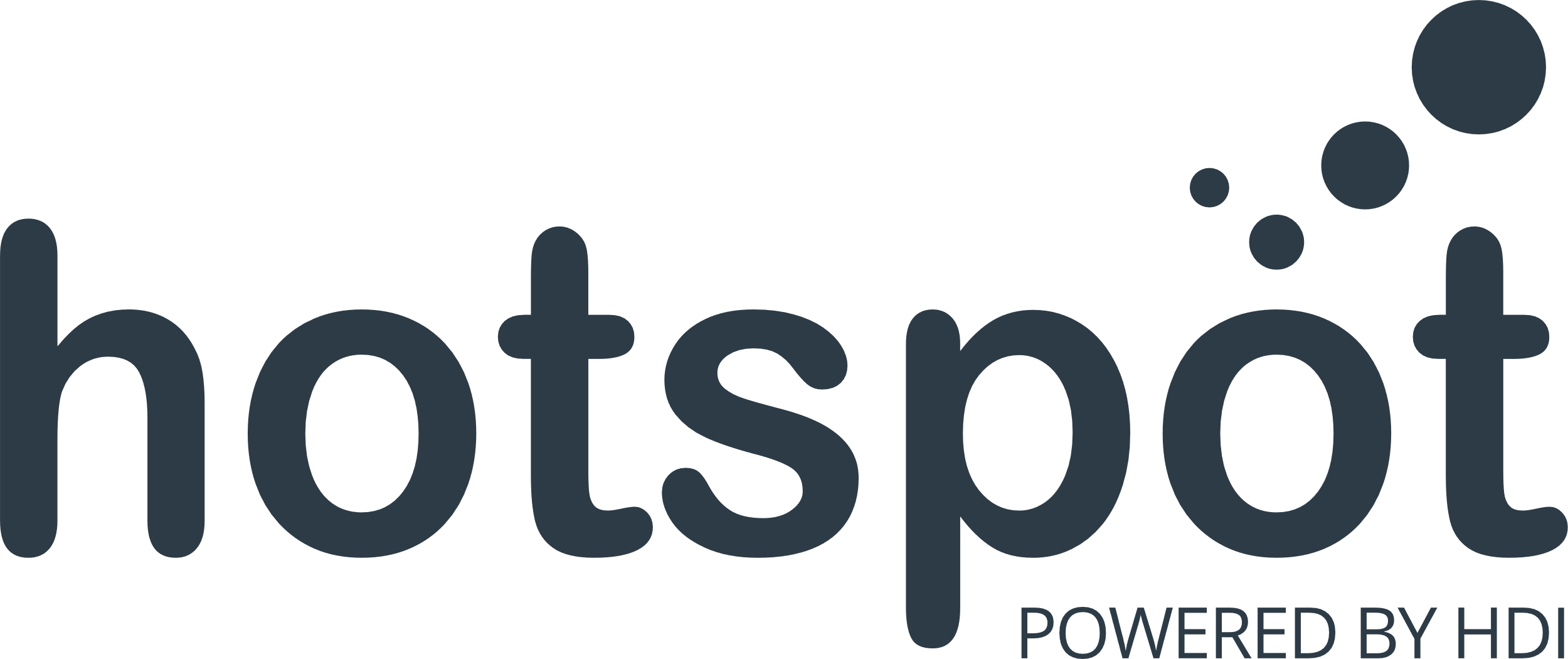 599 Site Customers
6 Competitors
4222 Competitor Customers
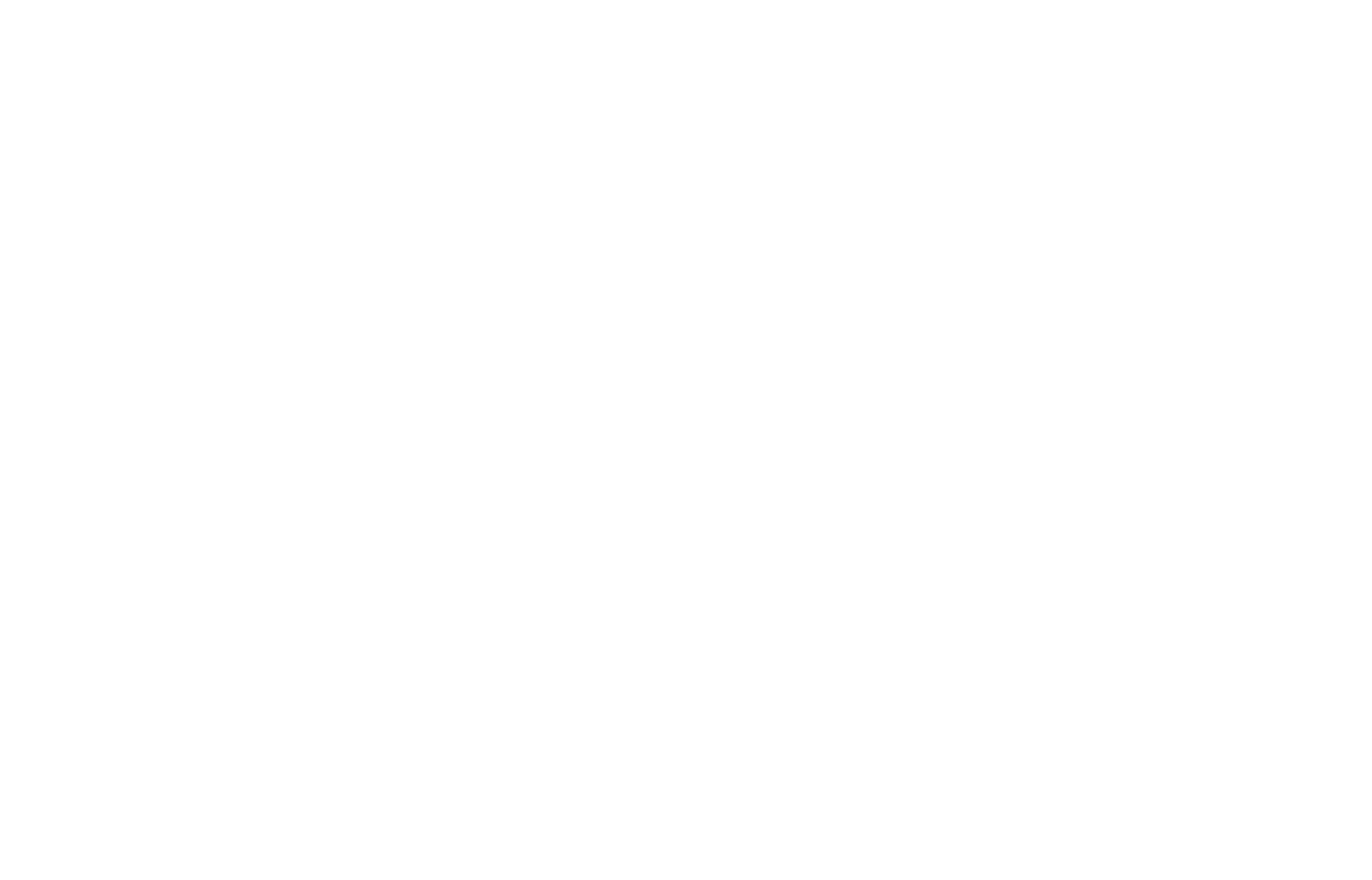 1 Miles
99 Chains
08/11/2023 - 30/10/2024
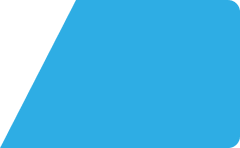 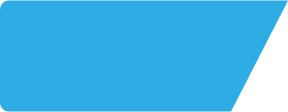 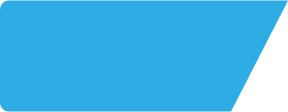 Skinners CO111DX
Site Intel
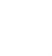 Visit Frequency
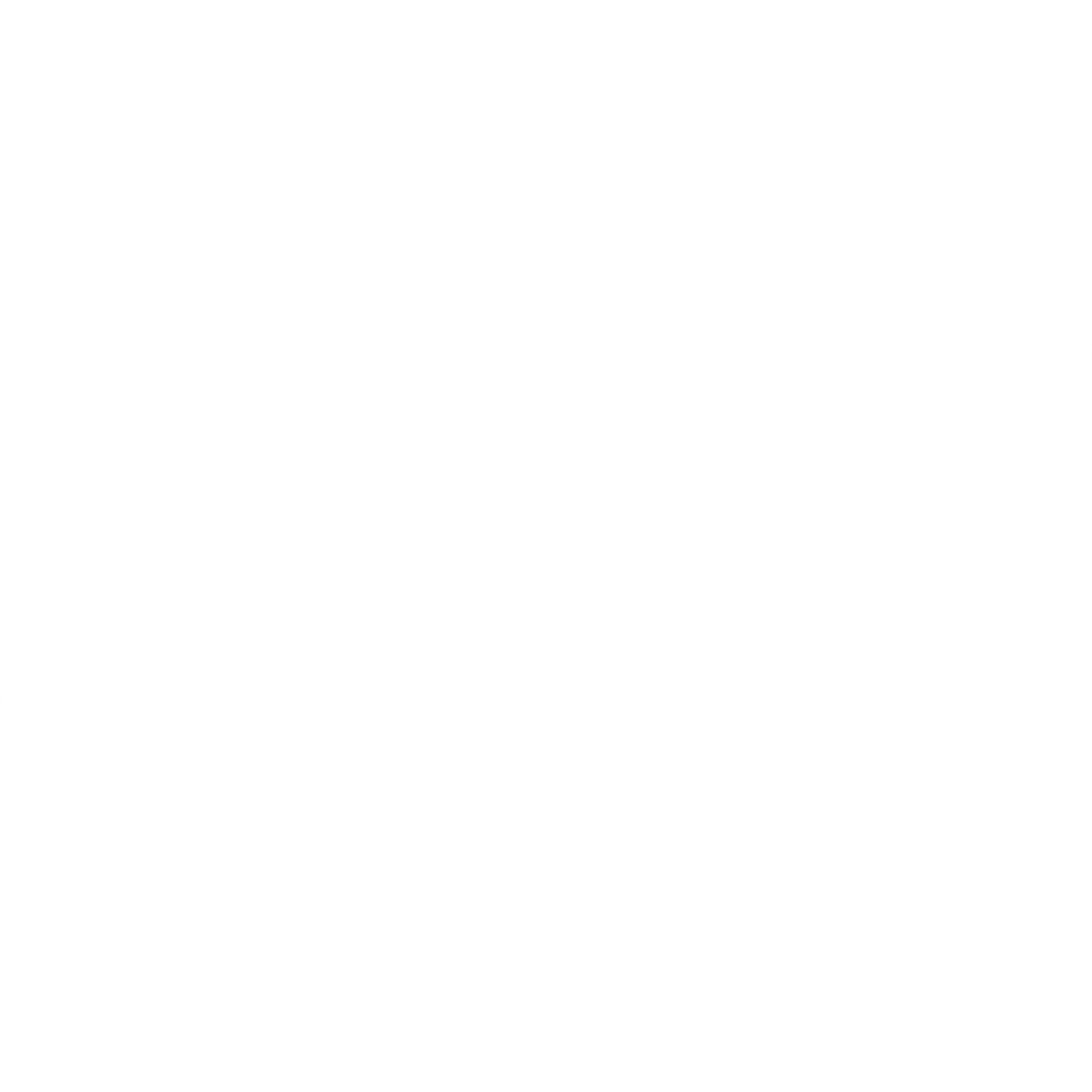 How frequently per year do customers visit Skinners CO111DX versus its competitors?
% of customer numbers for Skinners CO111DX and 99 Chains in 1 Miles from 08/11/2023 - 30/10/2024 and the number of visits made Per Annum
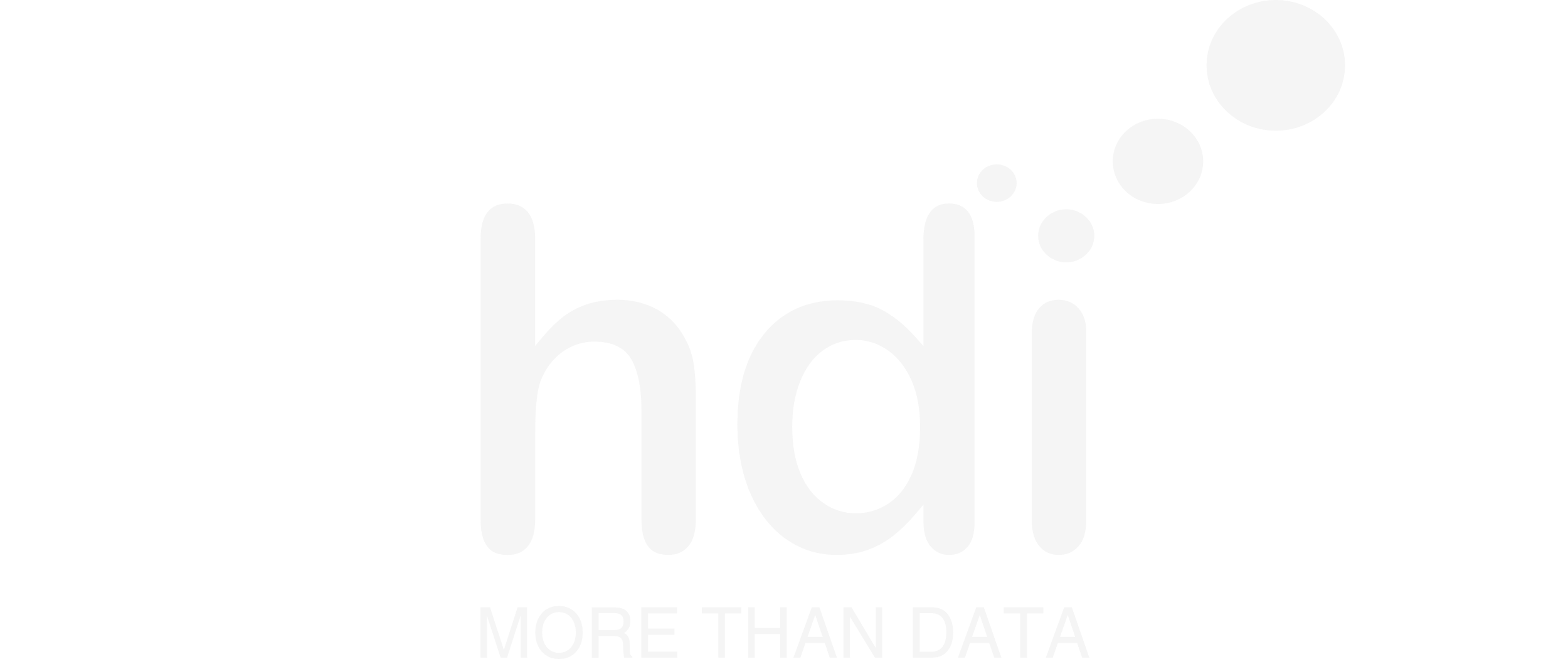 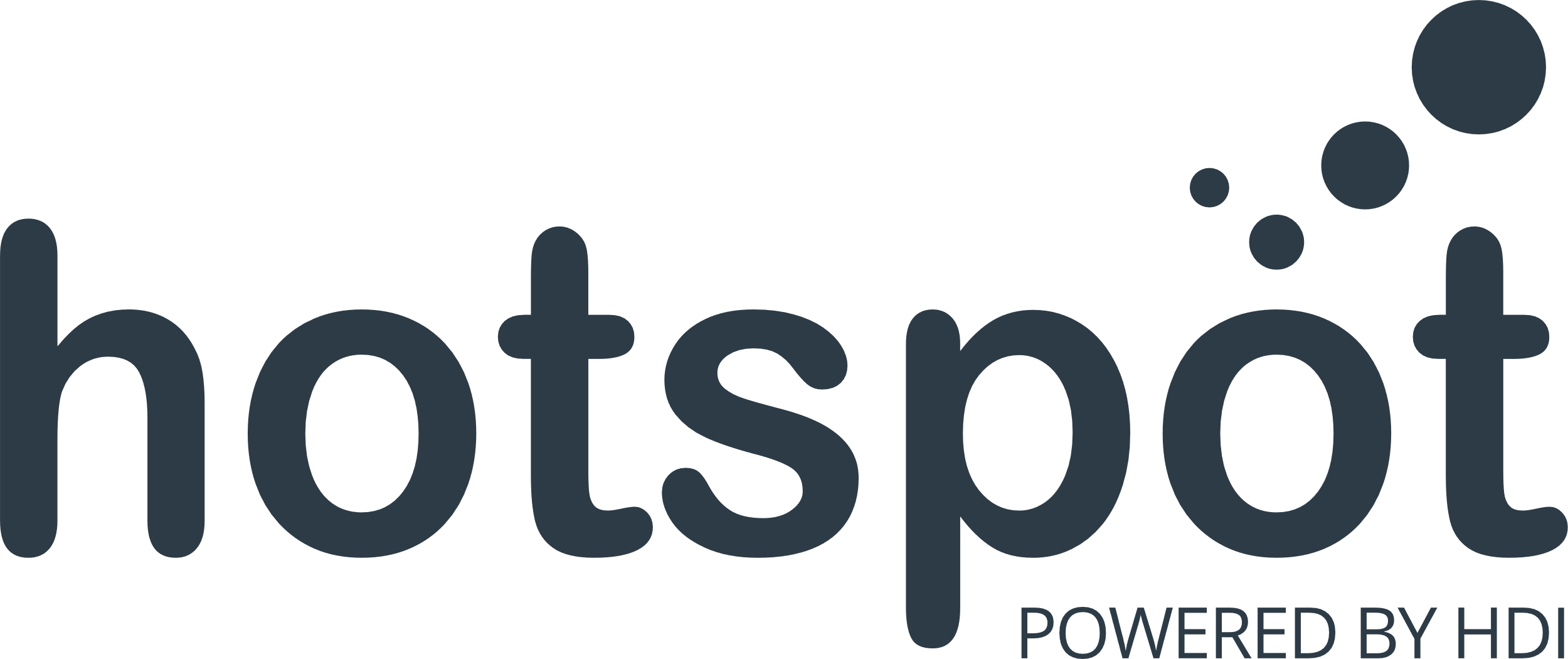 599 Site Customers
6 Competitors
4222 Competitor Customers
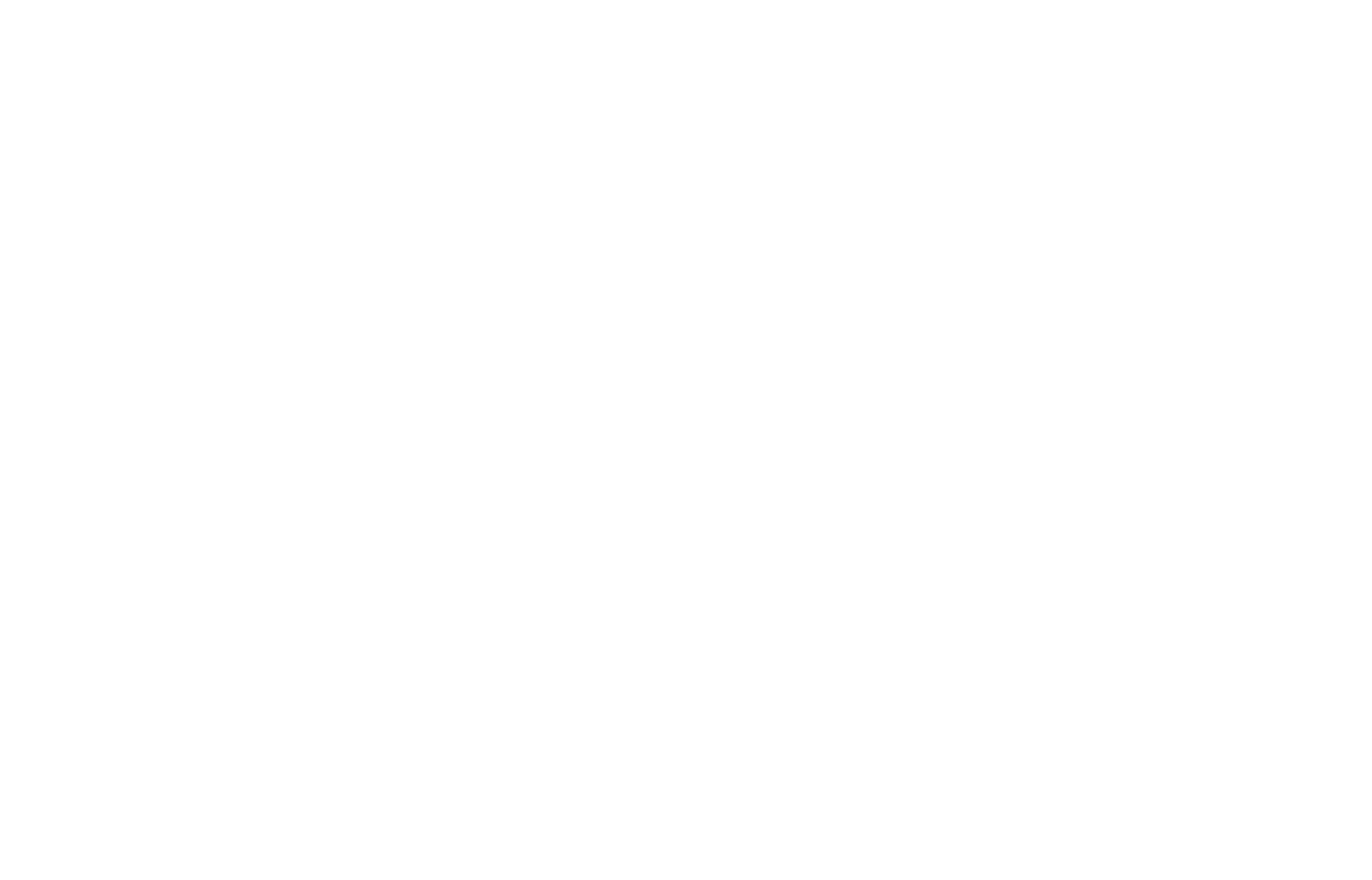 1 Miles
99 Chains
08/11/2023 - 30/10/2024
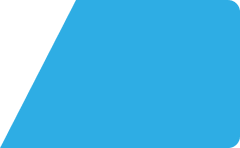 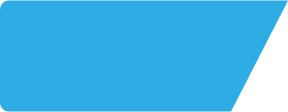 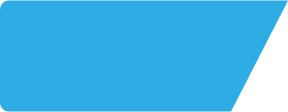 Skinners CO111DX
Site Intel
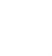 ATV Change
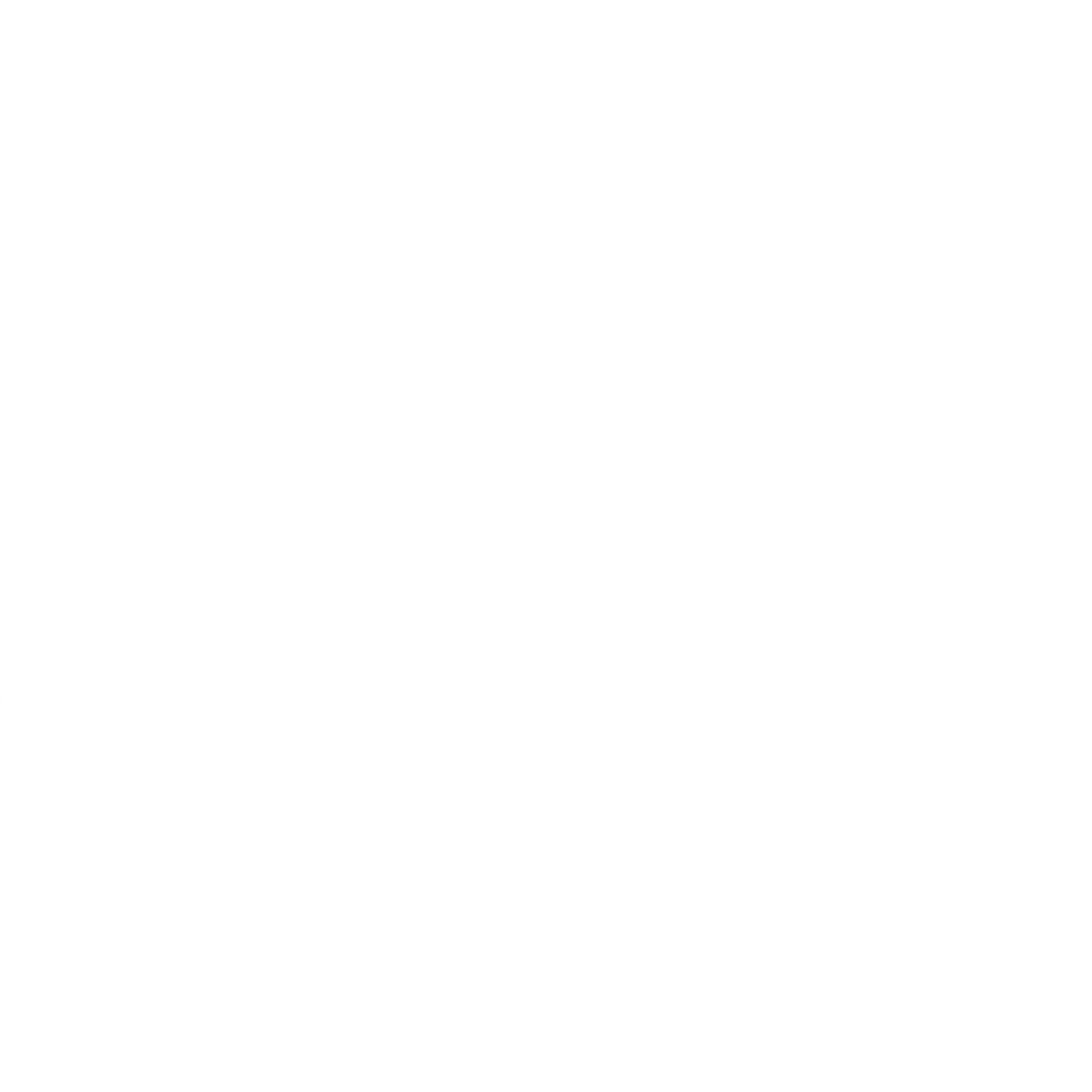 How has ATV changed between two date ranges?
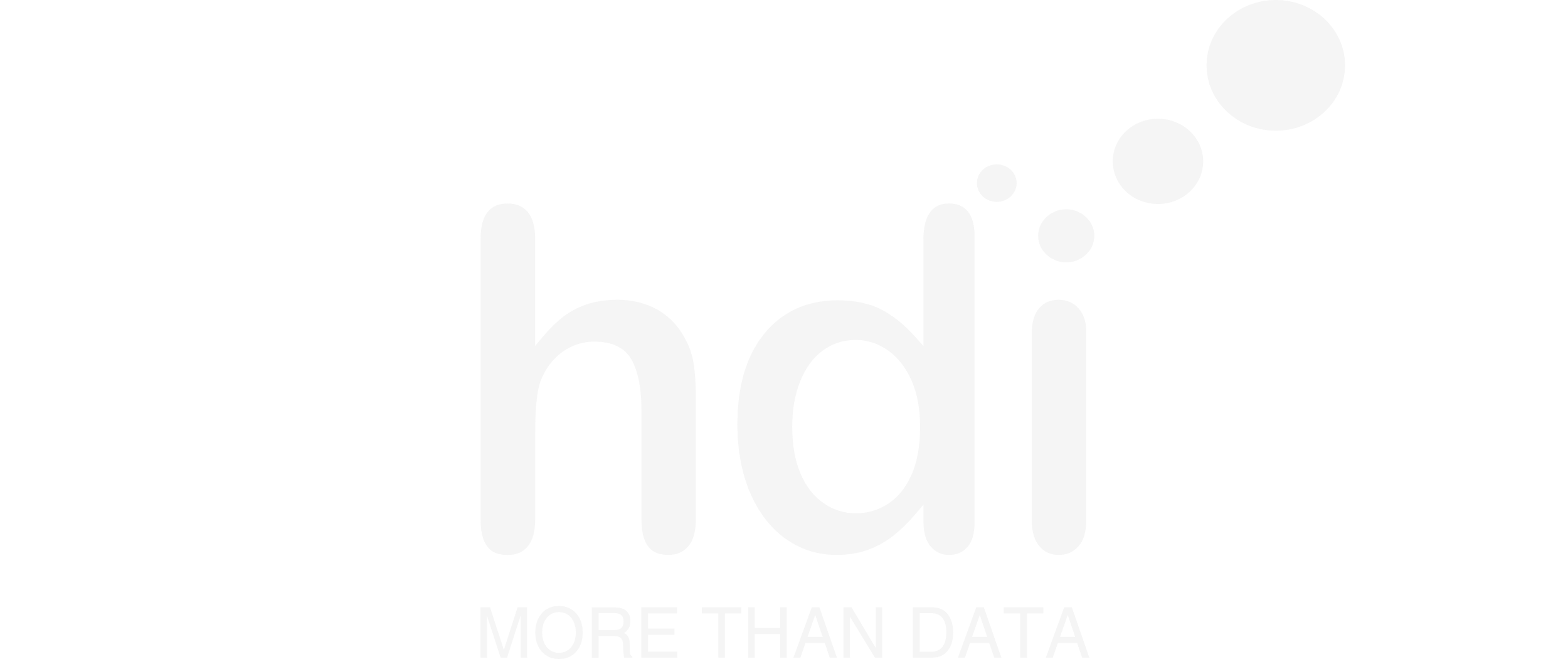 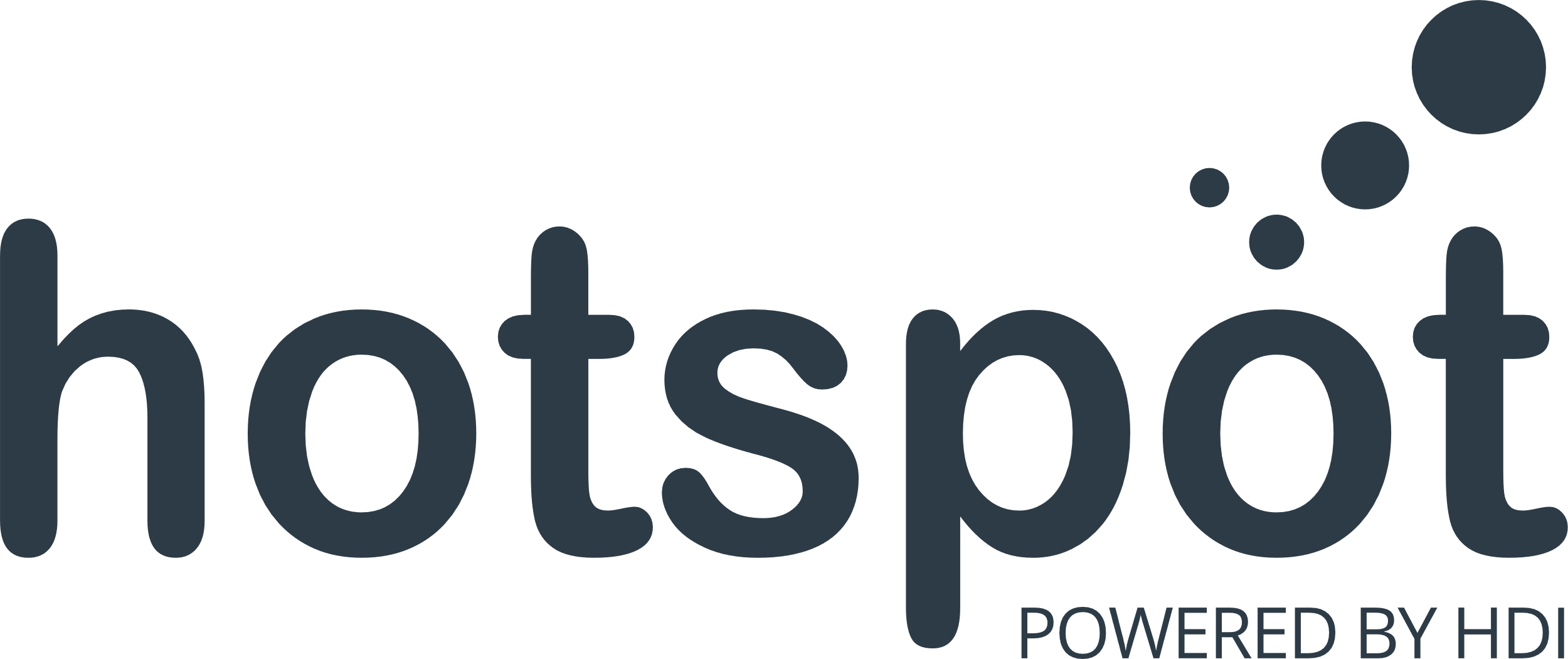 599 Site Customers
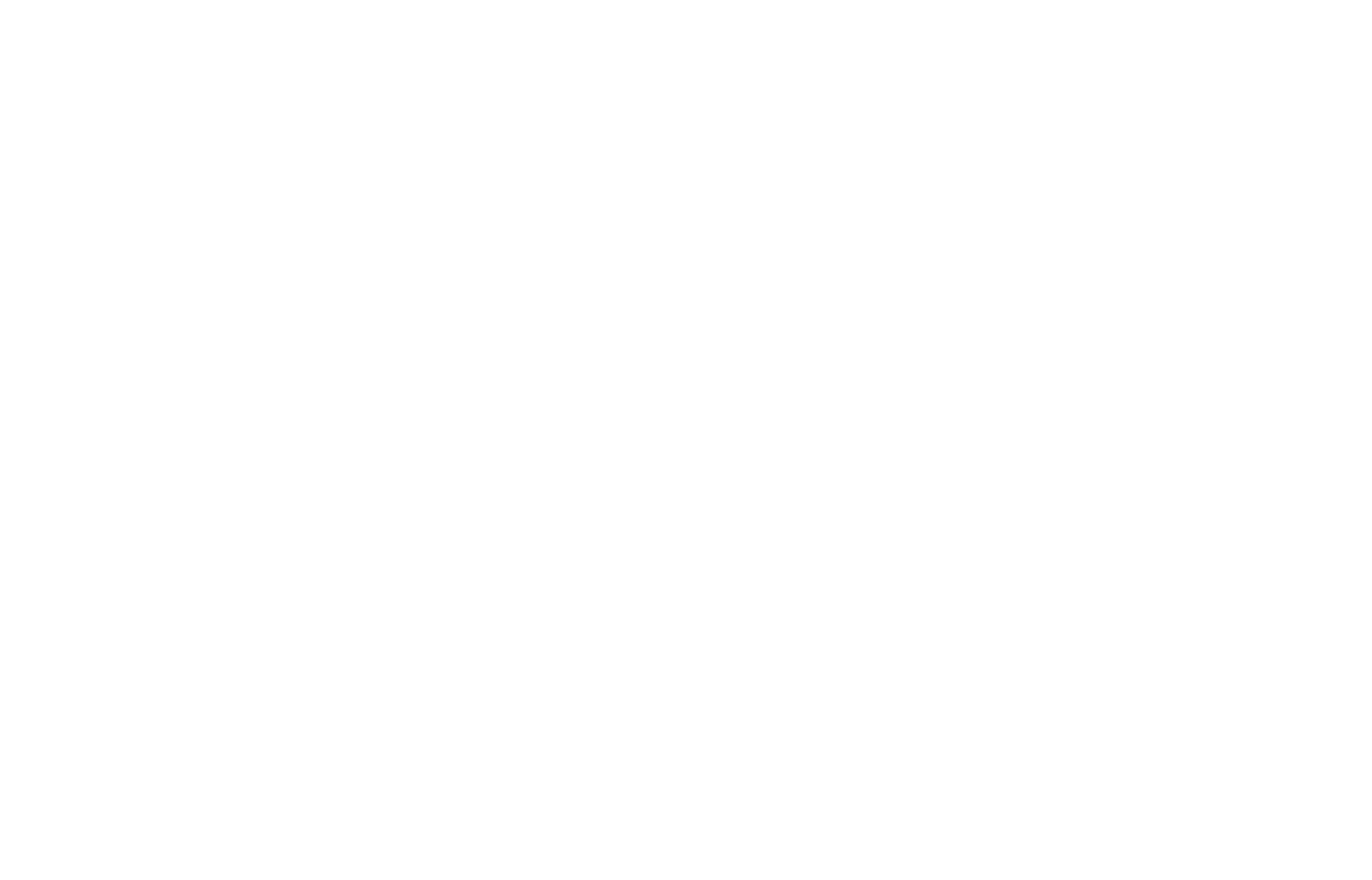 1 Miles
99 Chains
08/11/2023 - 30/10/2024
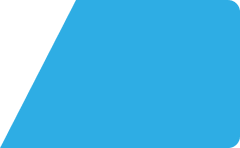 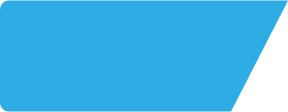 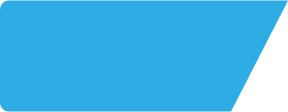 Skinners CO111DX
Site Intel
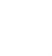 Market Share Change
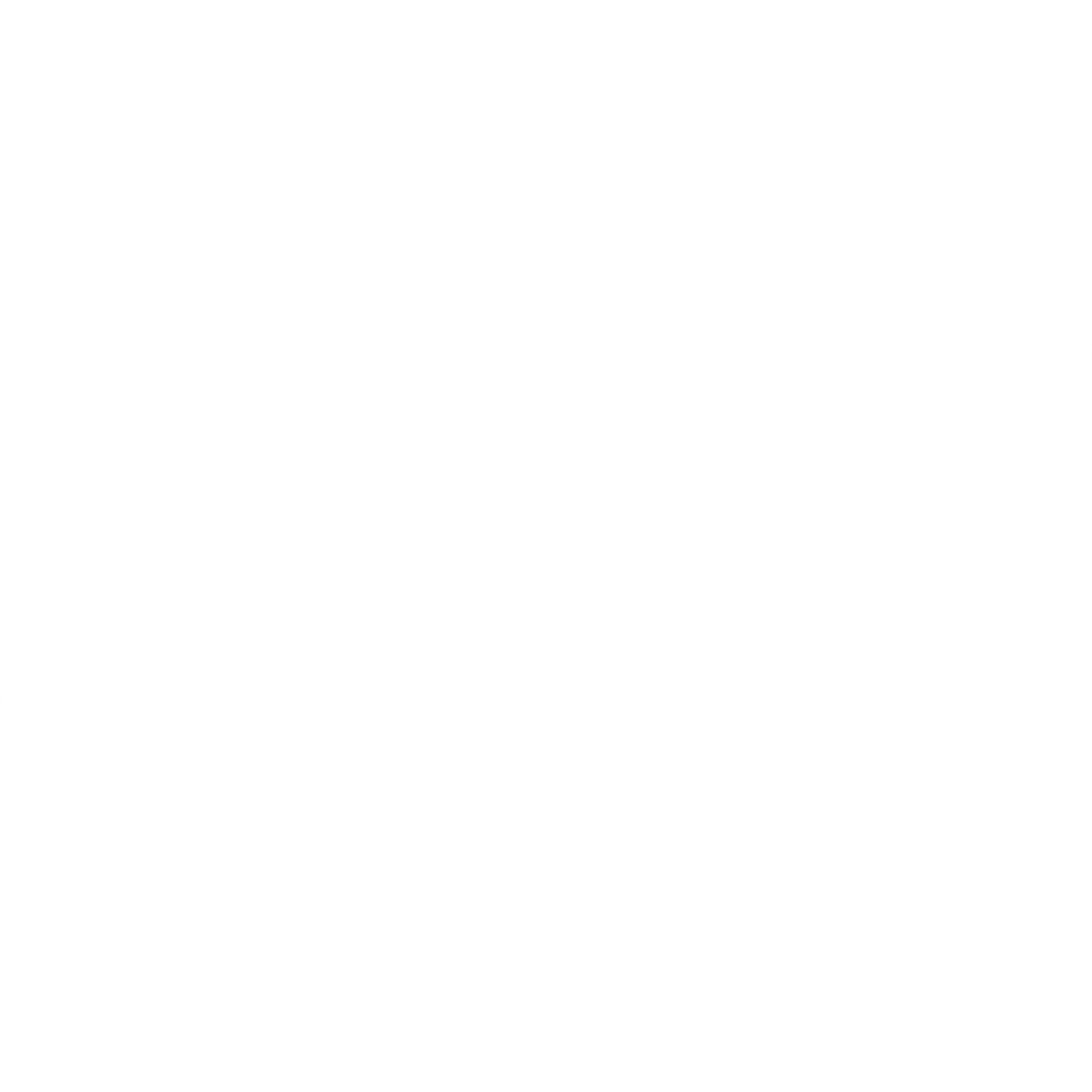 How has market share changed between two date ranges?
% of market share spend for Skinners CO111DX and 99 Chains in 1 Miles from 08/11/2023 - 30/10/2024
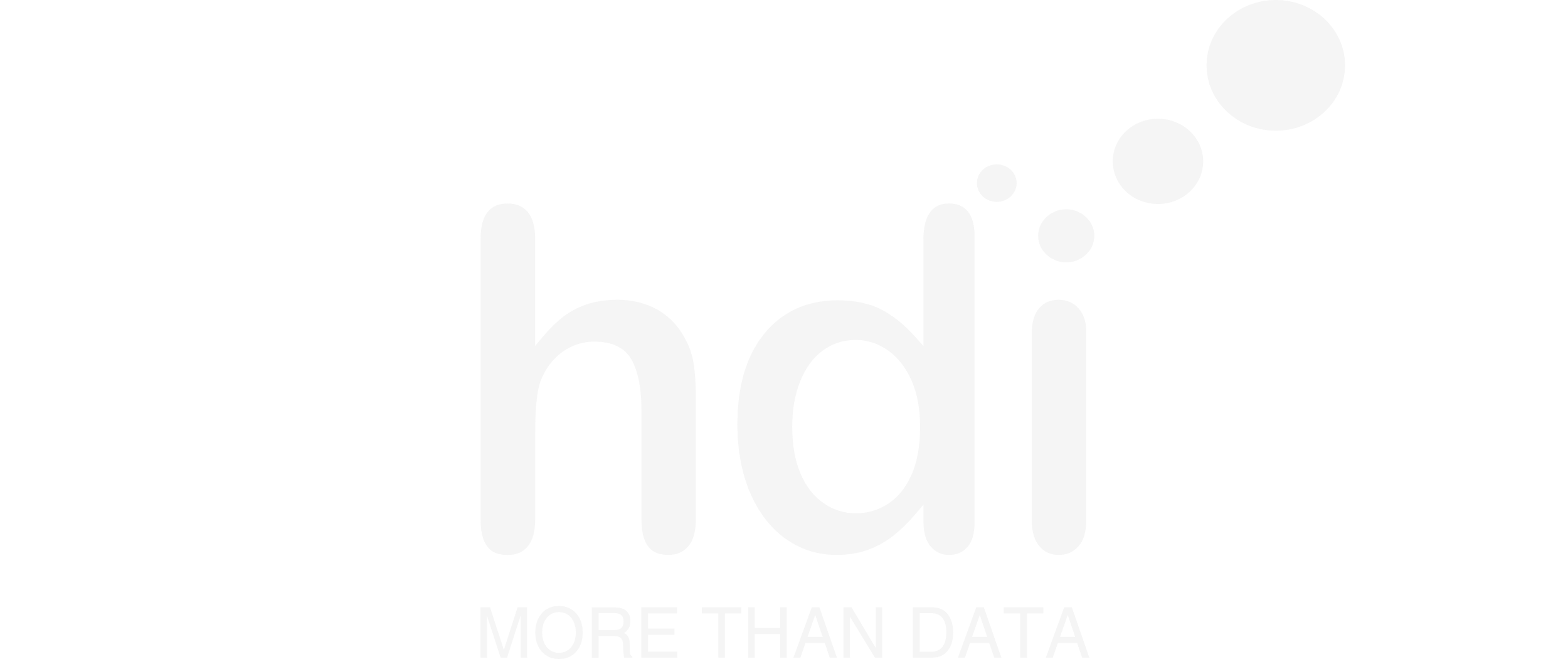 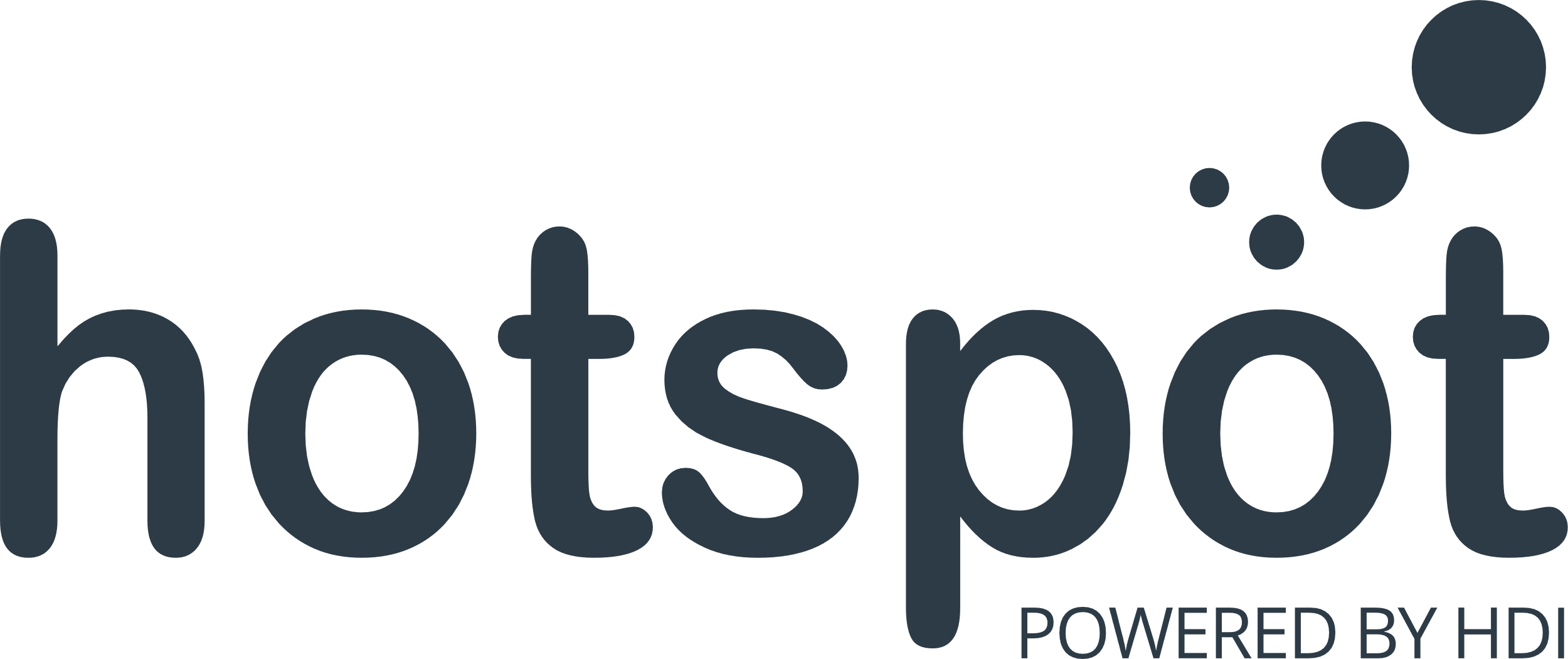 599 Site Customers
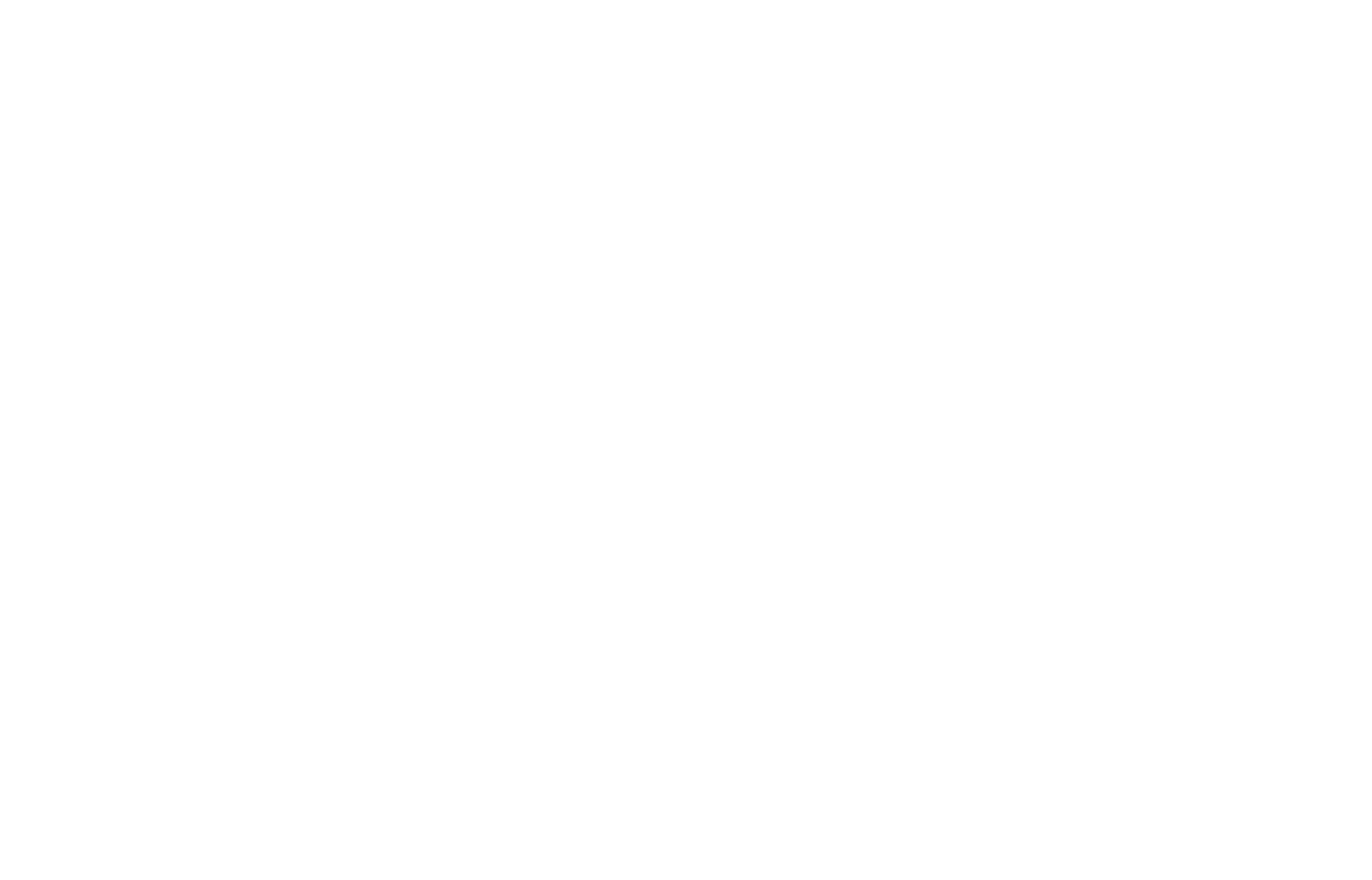 1 Miles
99 Chains
08/11/2023 - 30/10/2024
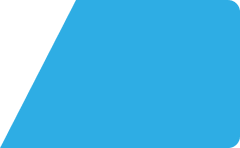 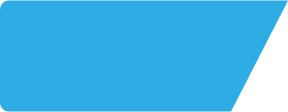 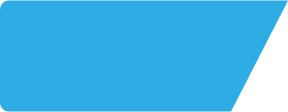 Skinners CO111DX
Site Intel
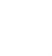 Age
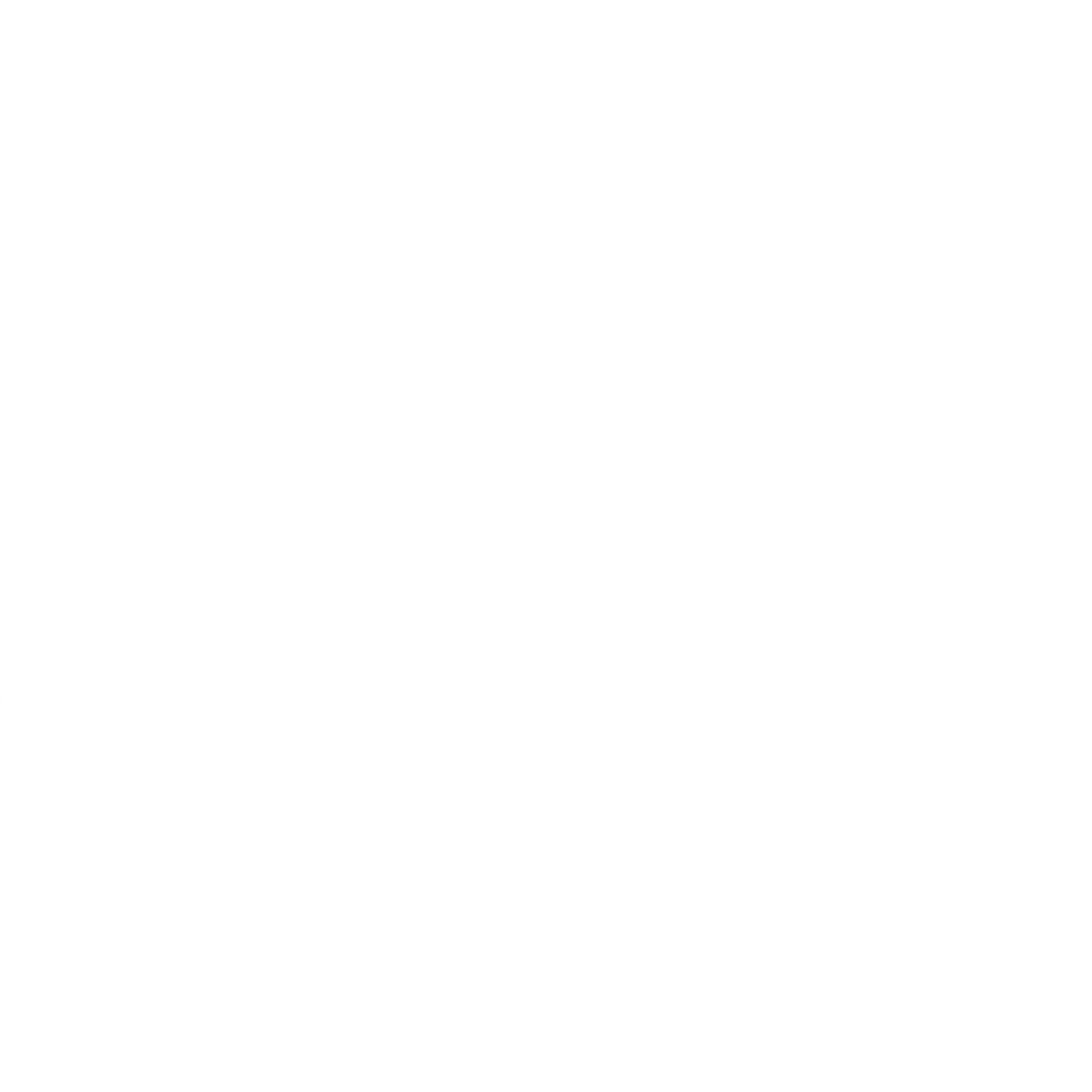 How does the age profile of customers who visit Skinners CO111DX compare versus its competitors?
% of spend for Skinners CO111DX and 99 Chains in 1 Miles from 08/11/2023 - 30/10/2024 split by Age Range
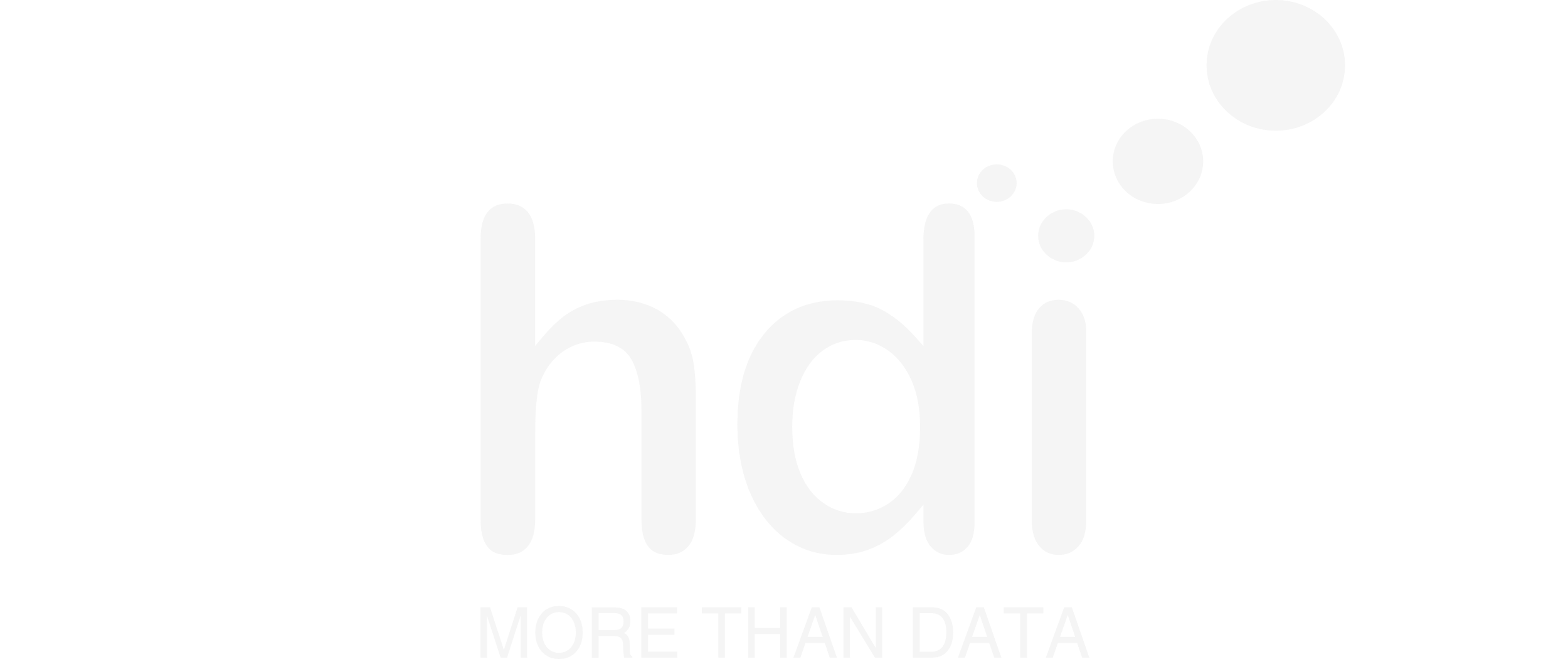 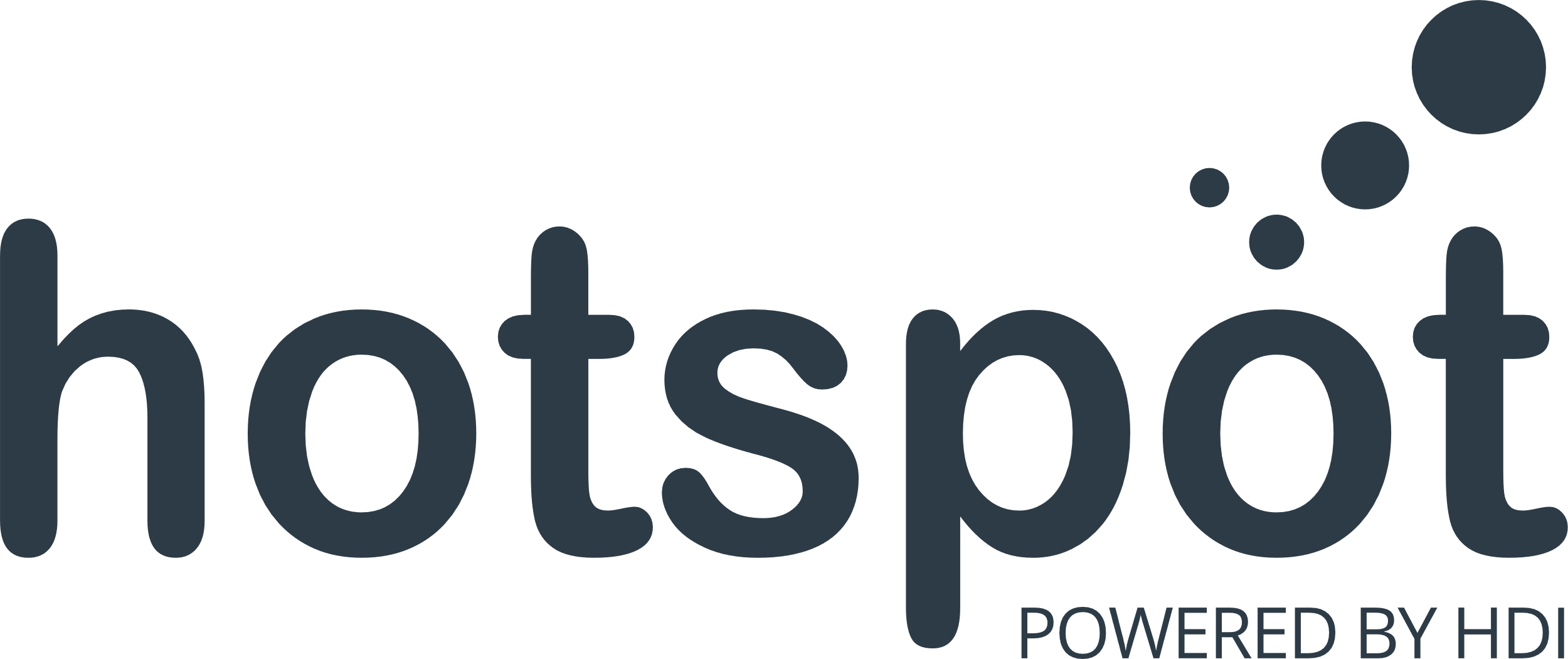 256 Site Customers
6 Competitors
1942 Competitor Customers
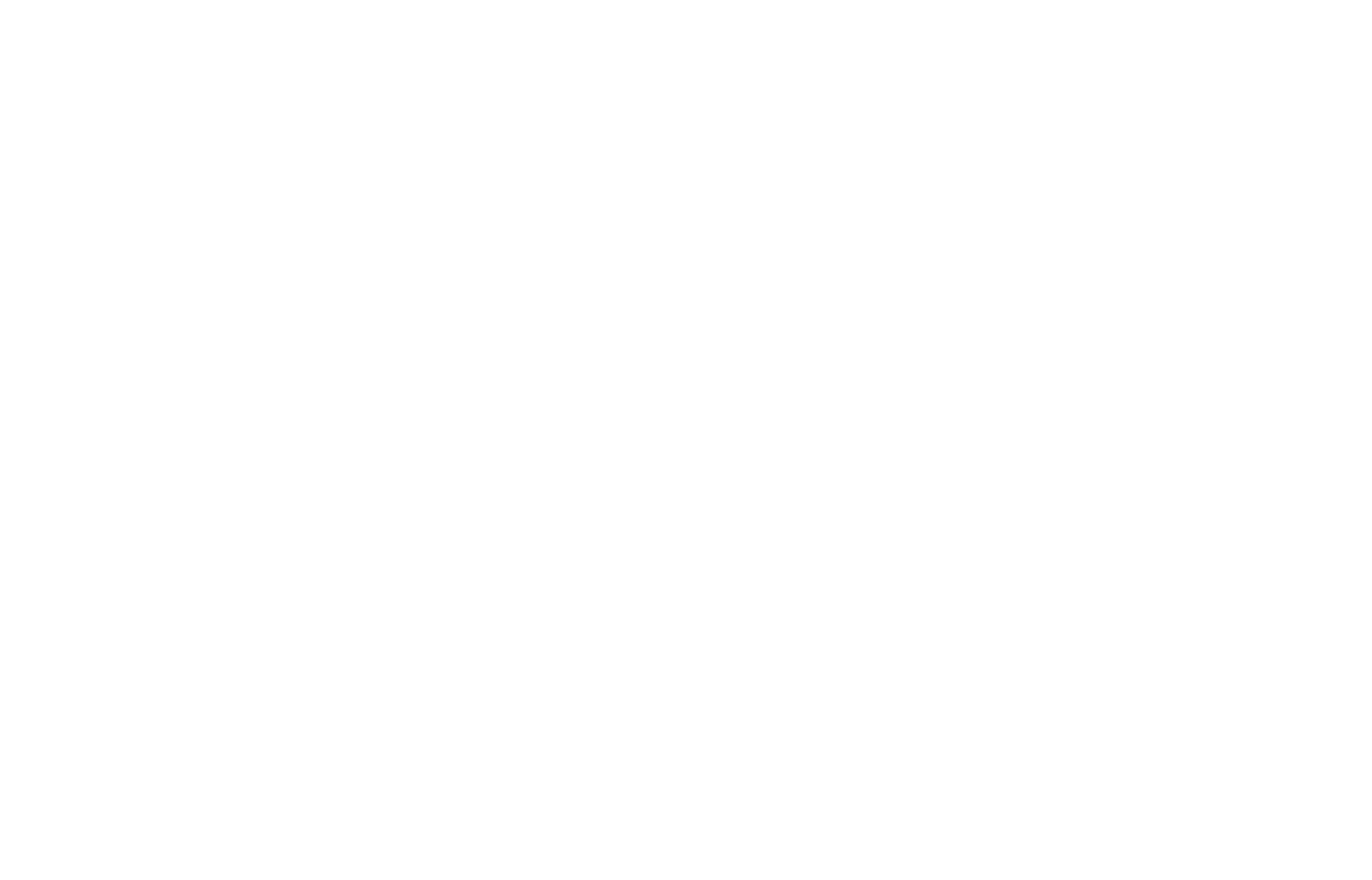 1 Miles
99 Chains
08/11/2023 - 30/10/2024
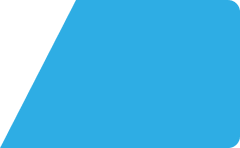 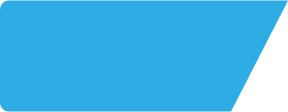 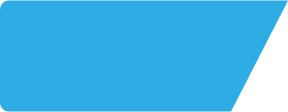 Skinners CO111DX
Site Intel
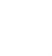 Affluence
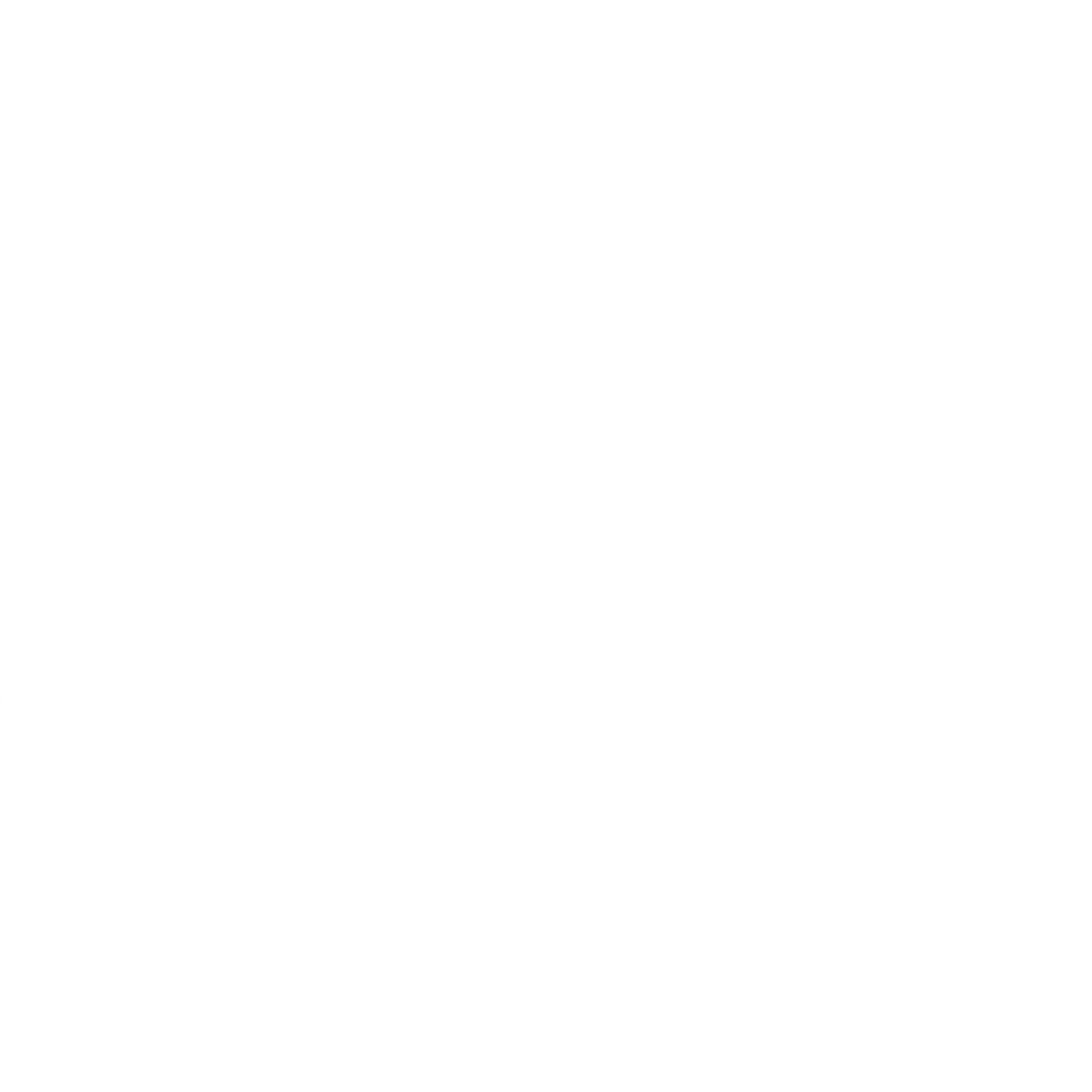 How does the affluence of customers who visit Skinners CO111DX compare versus its competitors?
% of spend for Skinners CO111DX and 99 Chains in 1 Miles from 08/11/2023 - 30/10/2024 split by Affluence
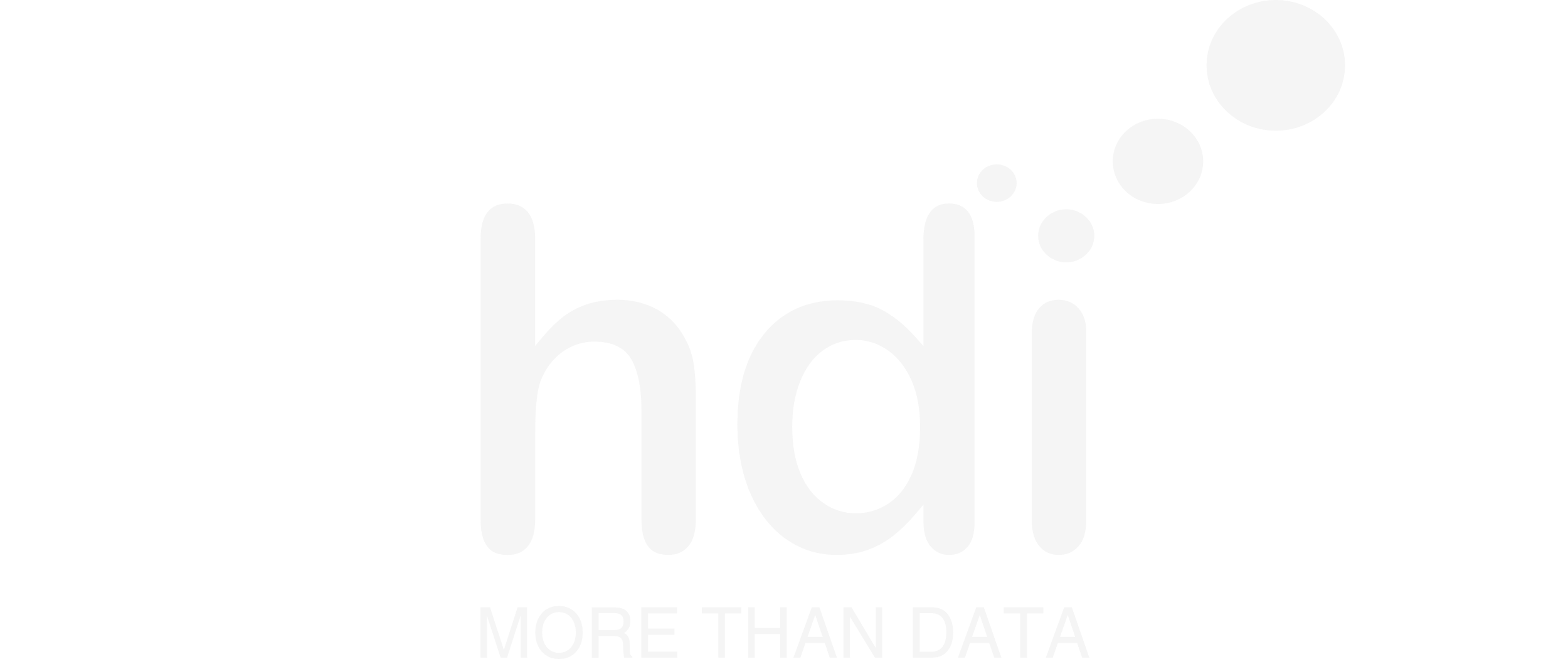 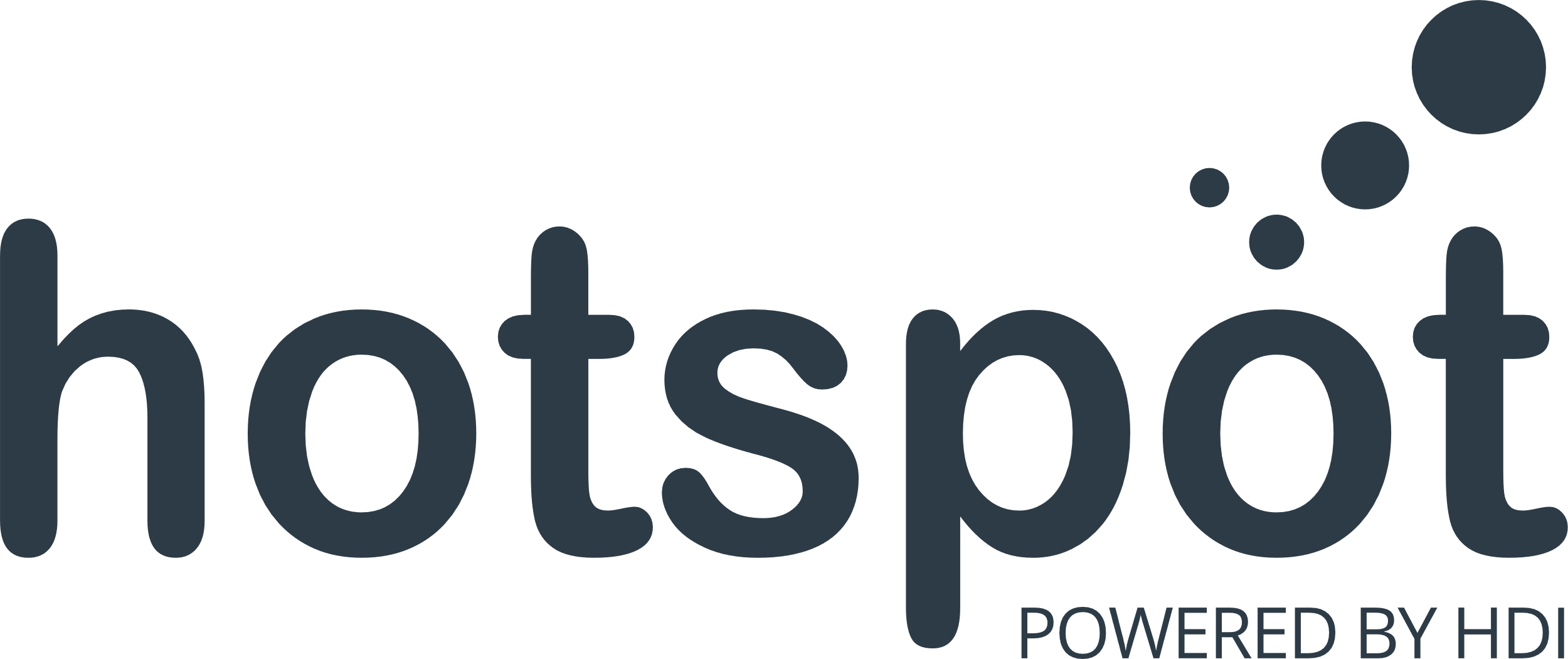 262 Site Customers
6 Competitors
1960 Competitor Customers
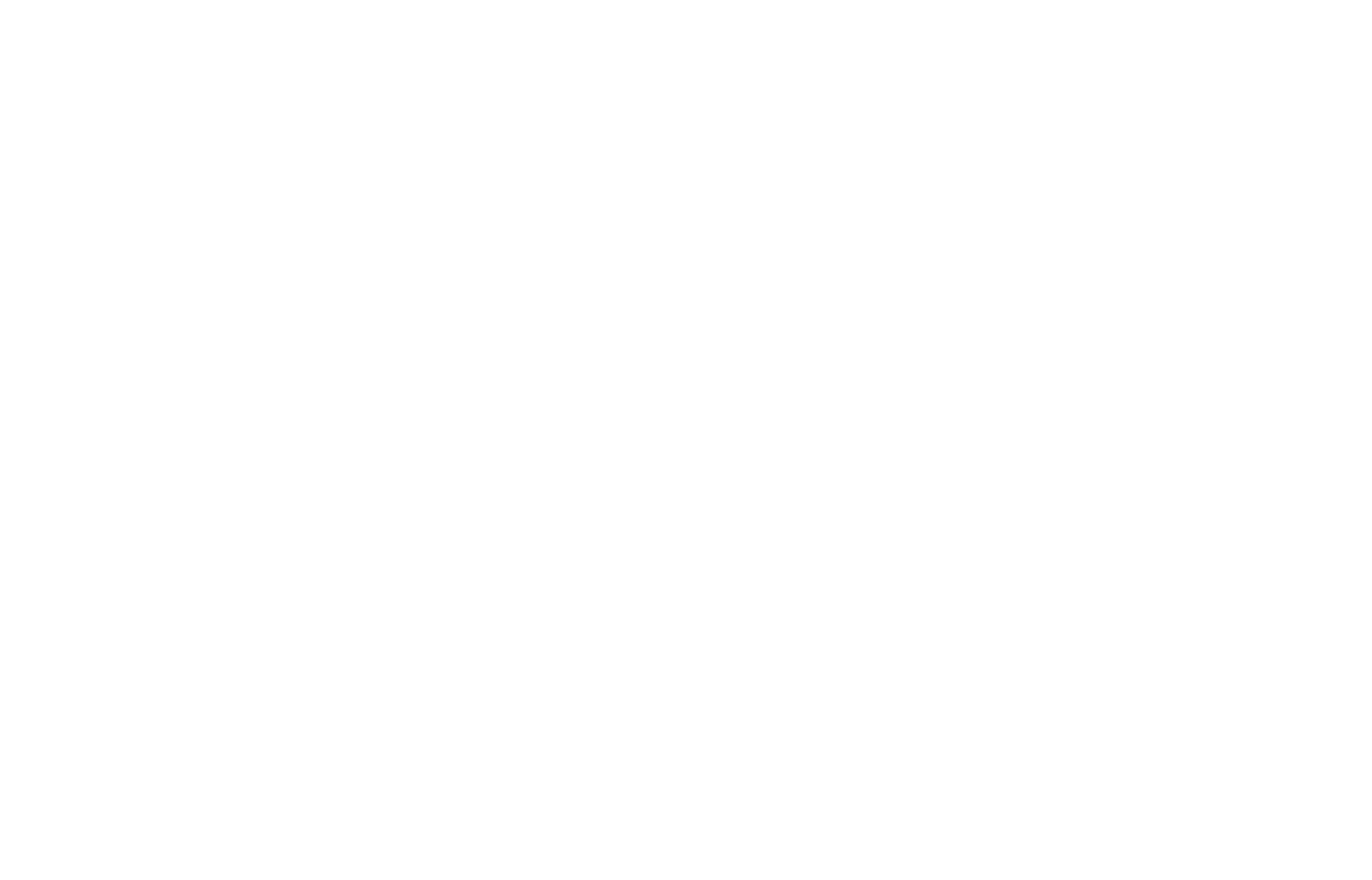 1 Miles
99 Chains
08/11/2023 - 30/10/2024
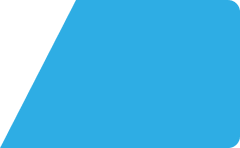 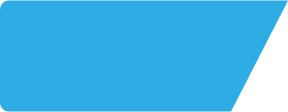 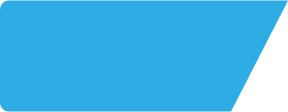 Skinners CO111DX
Site Intel
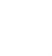 Gender
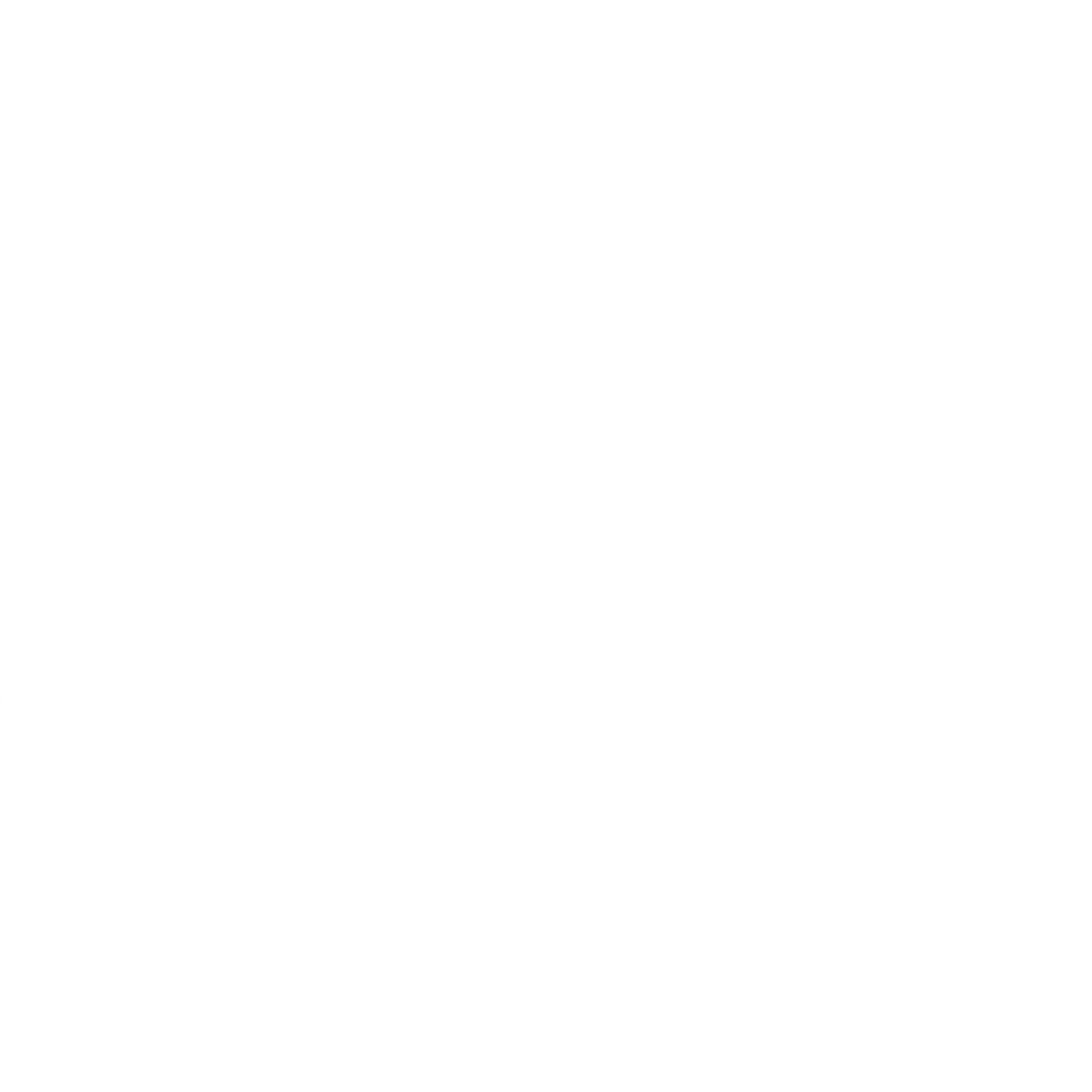 How does the gender profile of customers who visit Skinners CO111DX compare versus its competitors?
% of spend for Skinners CO111DX and 99 Chains in 1 Miles from 08/11/2023 - 30/10/2024 split by Gender
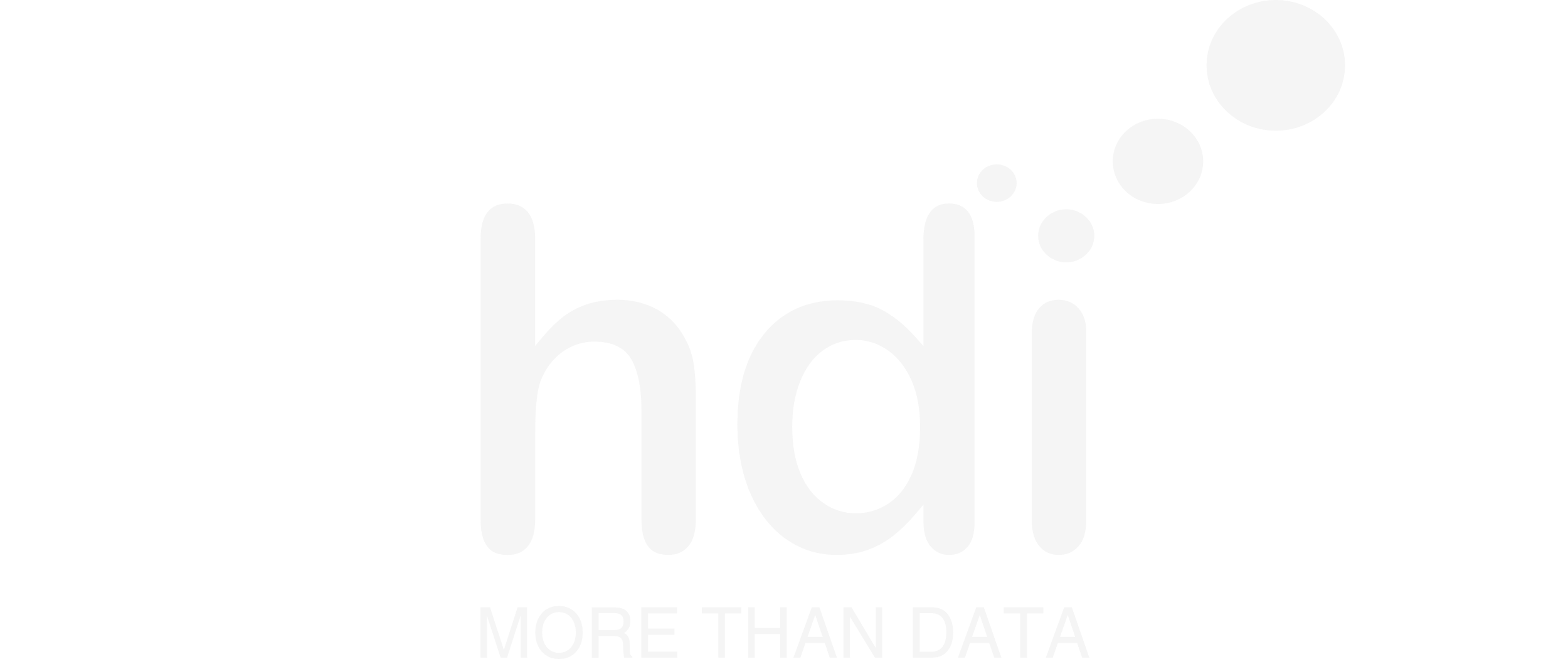 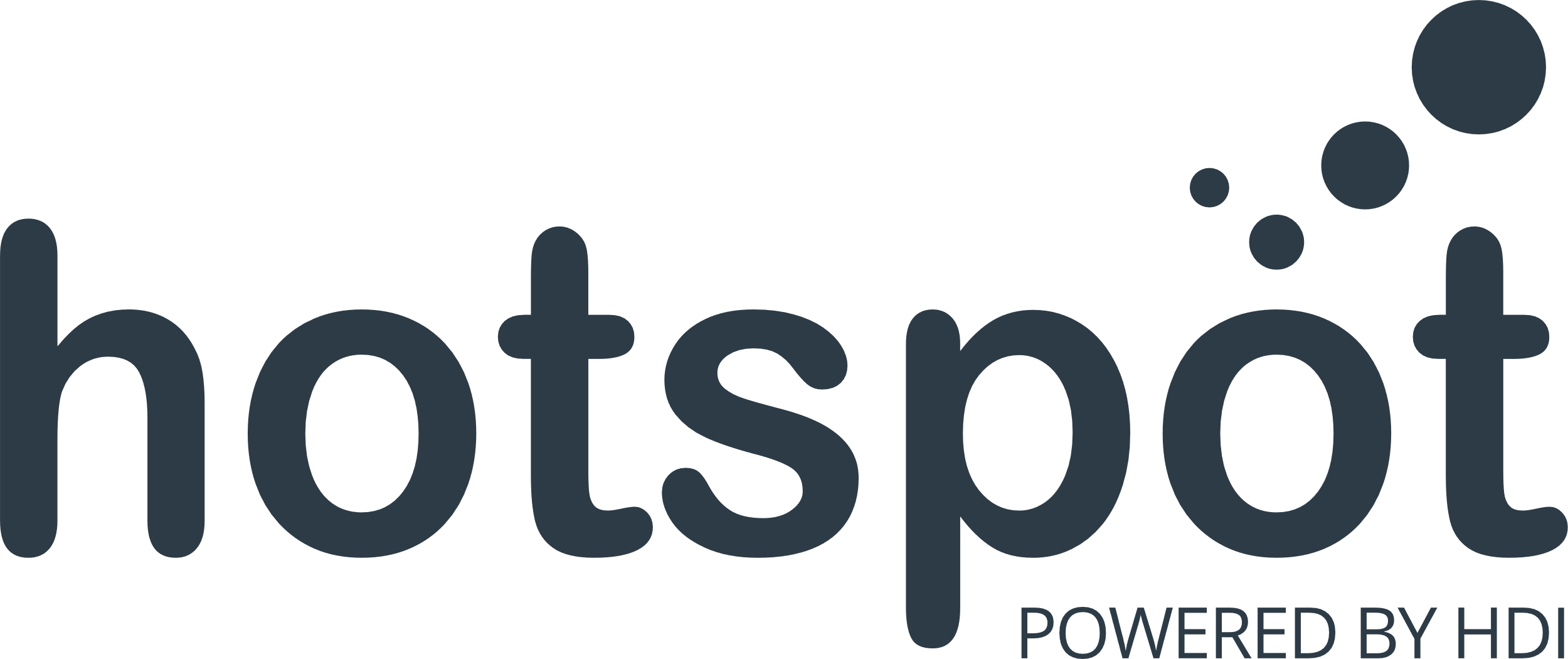 262 Site Customers
6 Competitors
1960 Competitor Customers
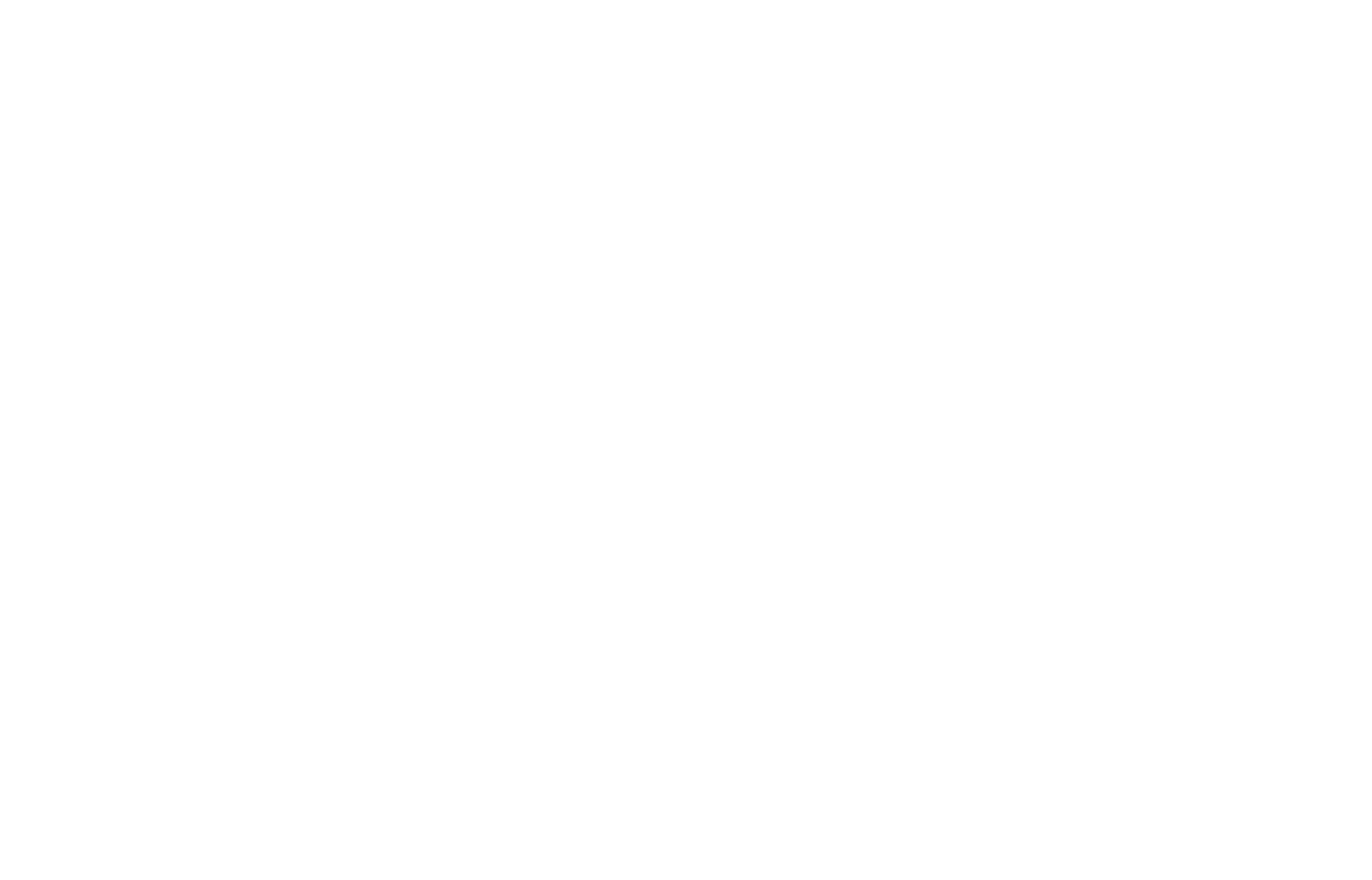 1 Miles
99 Chains
08/11/2023 - 30/10/2024
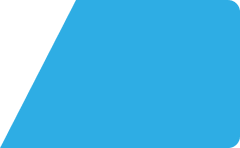 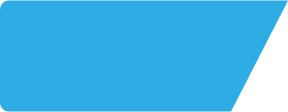 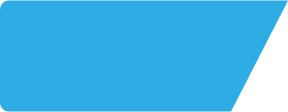 Skinners CO111DX
Site Intel
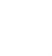 Punch Segmentation
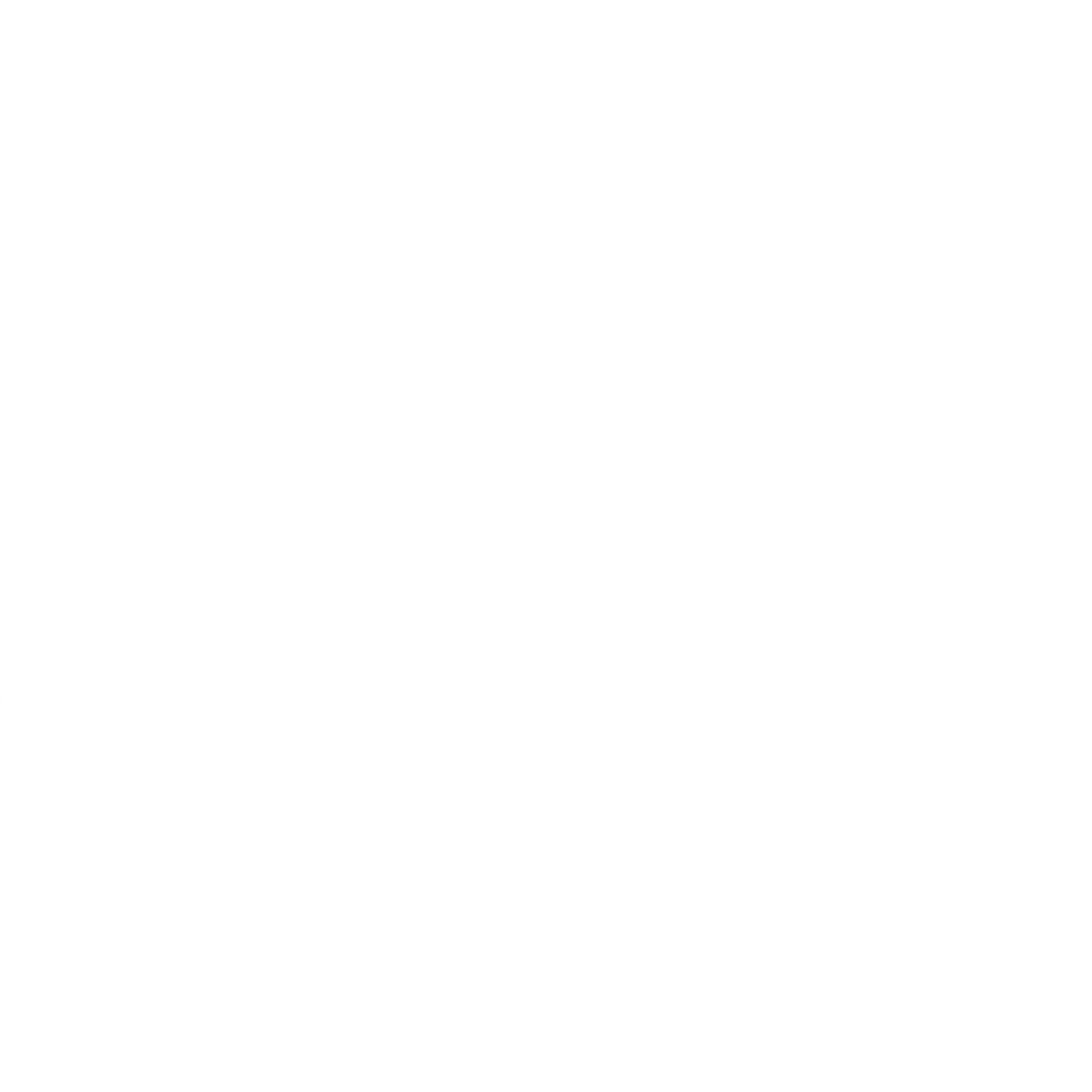 How does the Custom segmentation profile of customers who visit Skinners CO111DX compare versus its competitors?
% of spend for Skinners CO111DX and 99 Chains in 1 Miles from 08/11/2023 - 30/10/2024 split by Segment
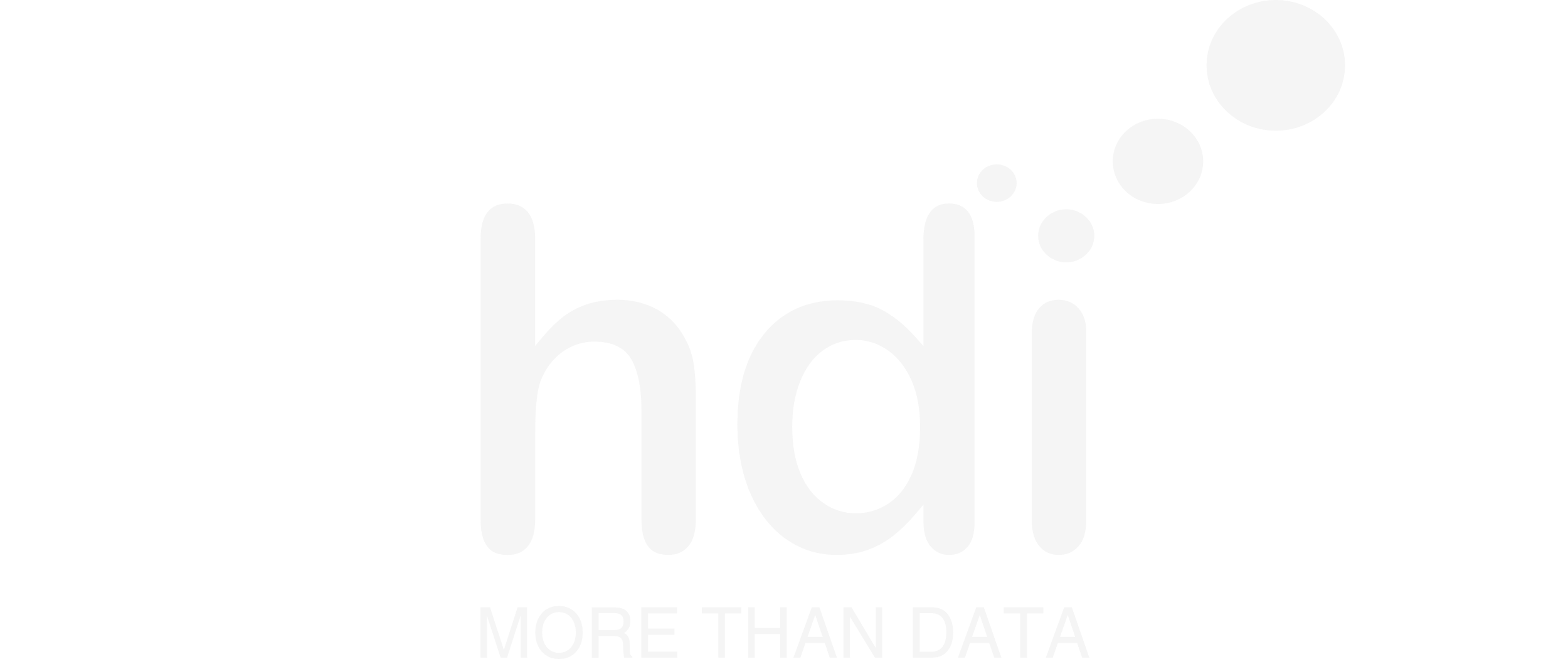 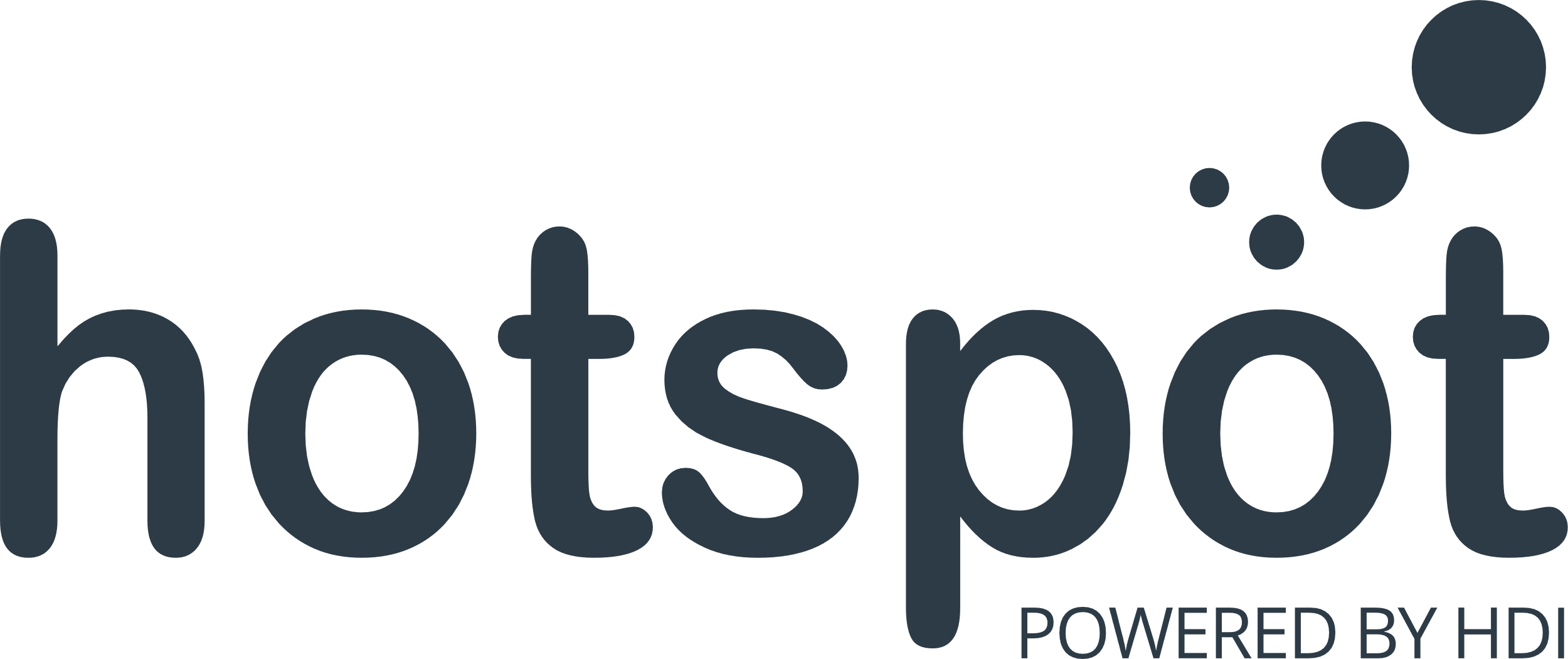 599 Site Customers
6 Competitors
4222 Competitor Customers
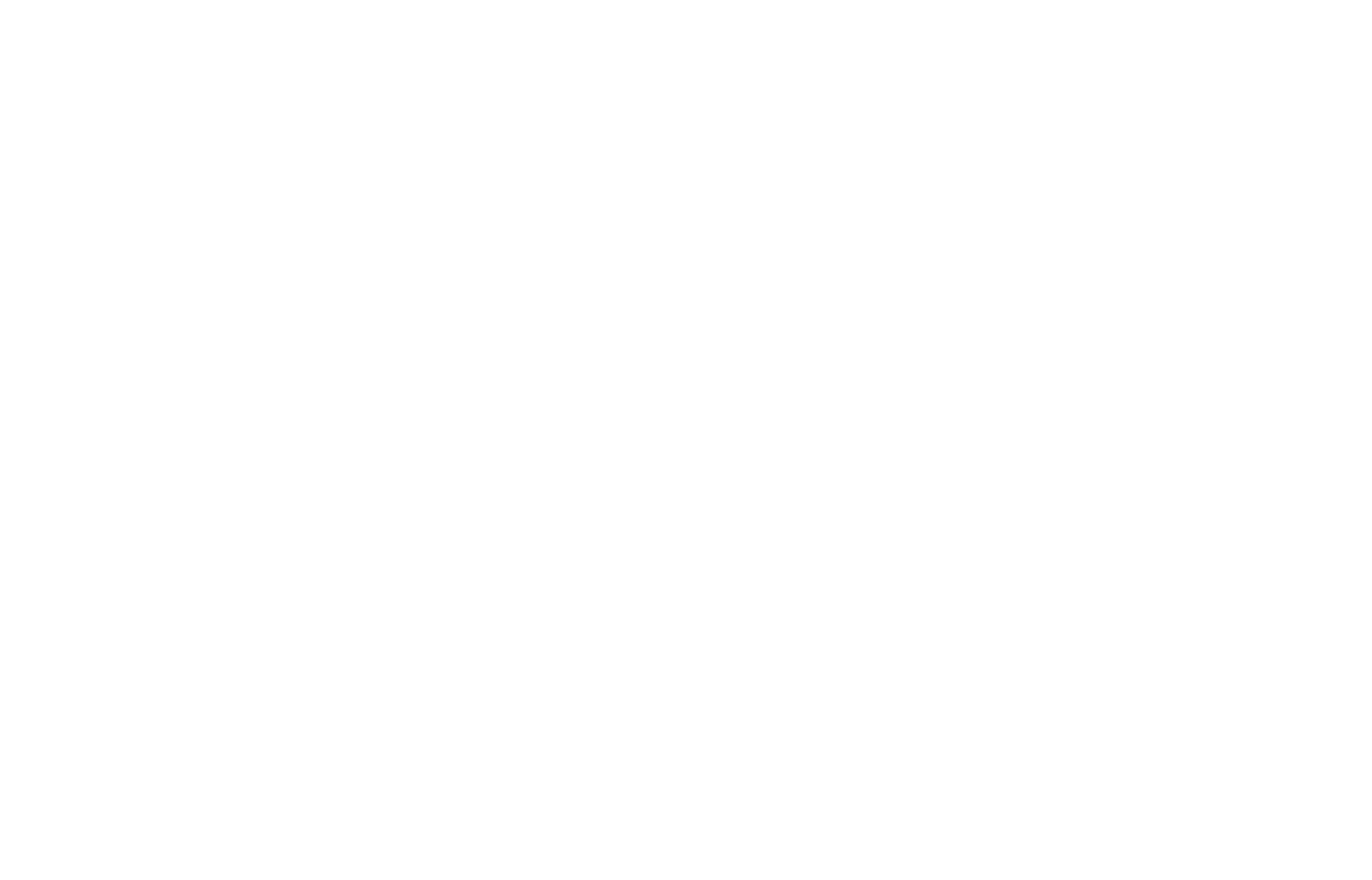 1 Miles
99 Chains
08/11/2023 - 30/10/2024
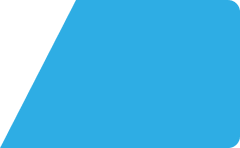 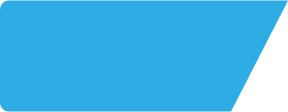 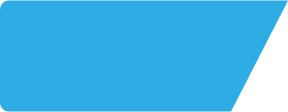 Skinners CO111DX
Site Intel
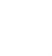 Spend by Distance
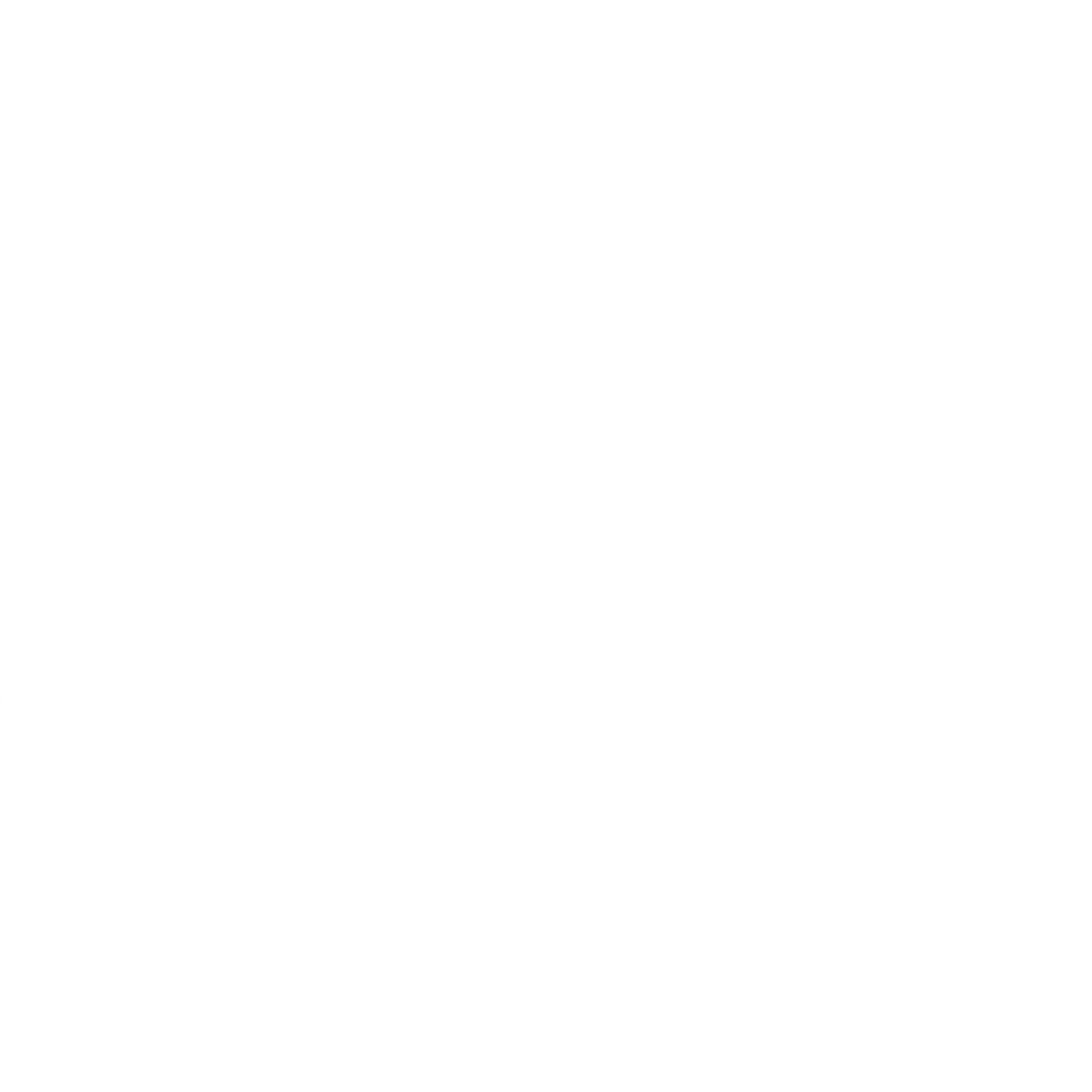 How does the spend profile of Skinners CO111DX compare versus its competitors based on travel distances?
% of spend for Skinners CO111DX and 99 Chains in 1 Miles from 08/11/2023 - 30/10/2024 split by Distance travelled
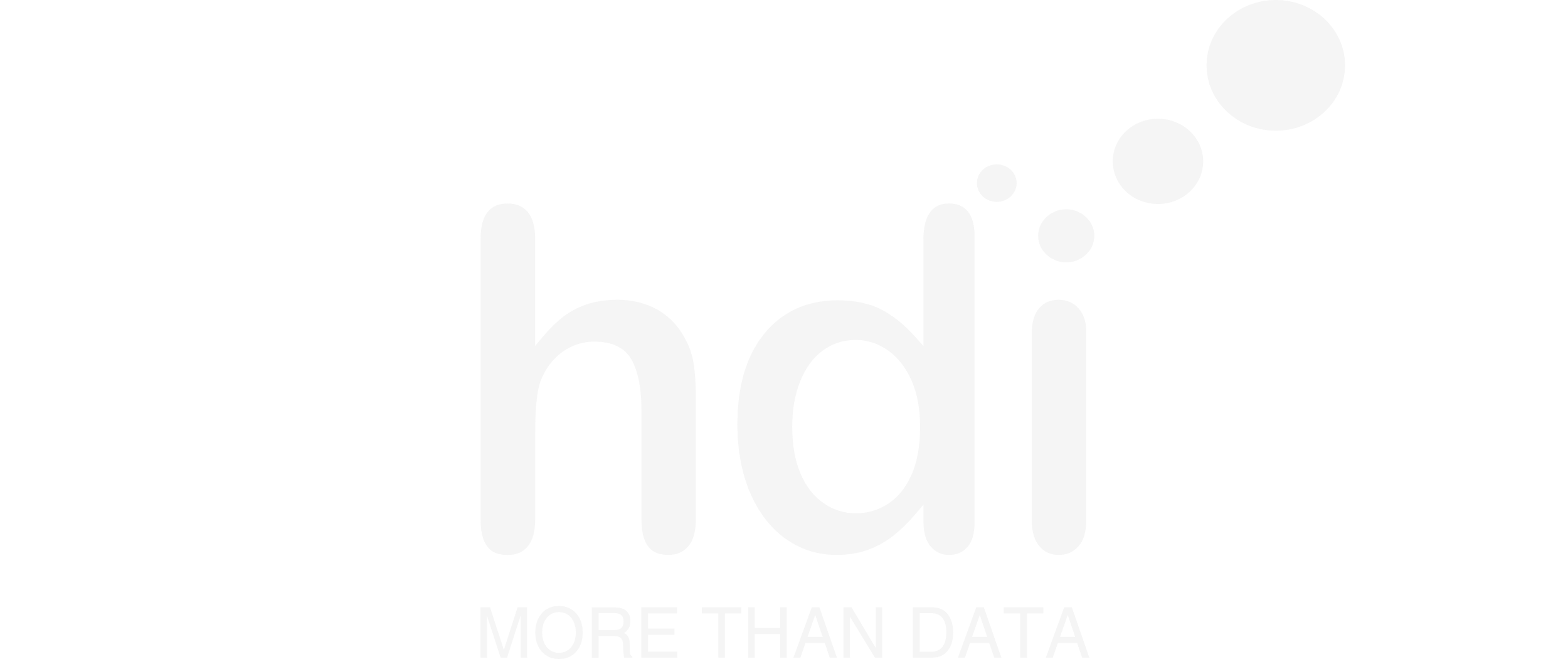 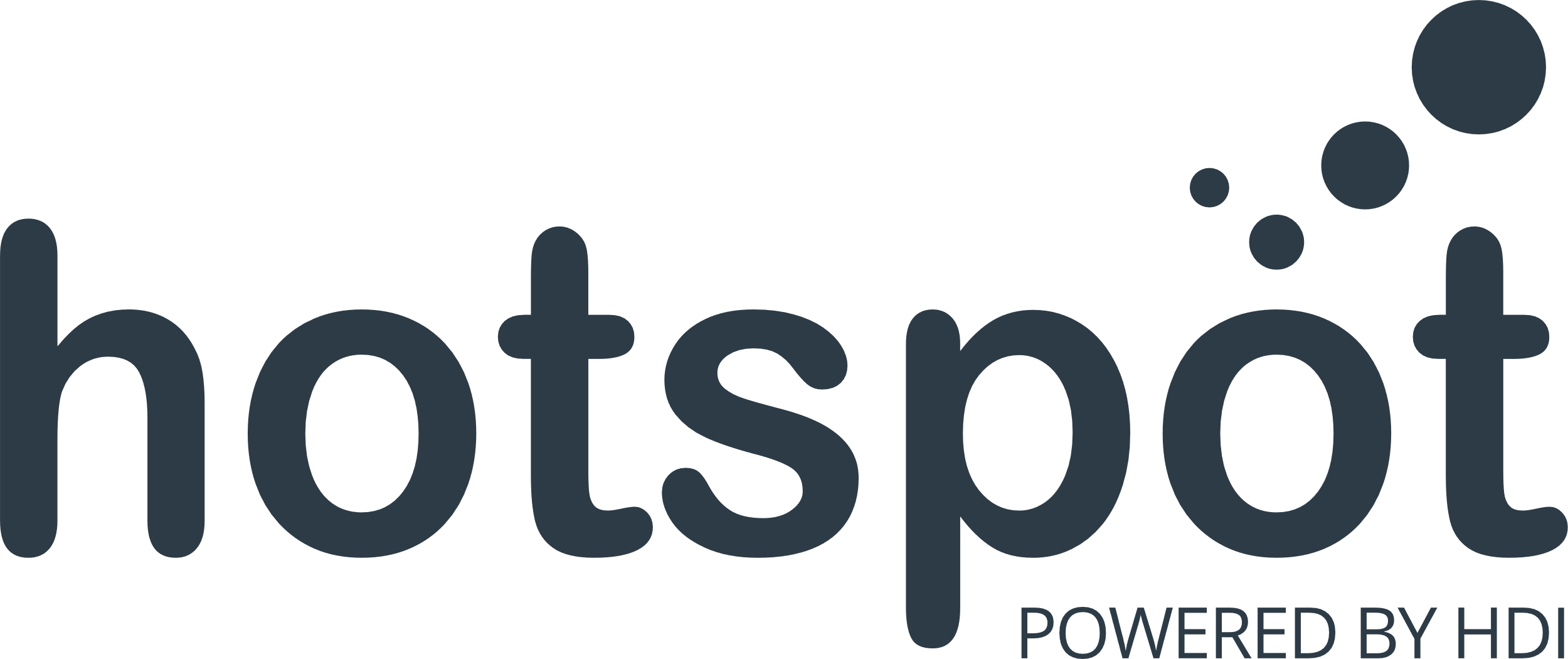 246 Site Customers
6 Competitors
1884 Competitor Customers
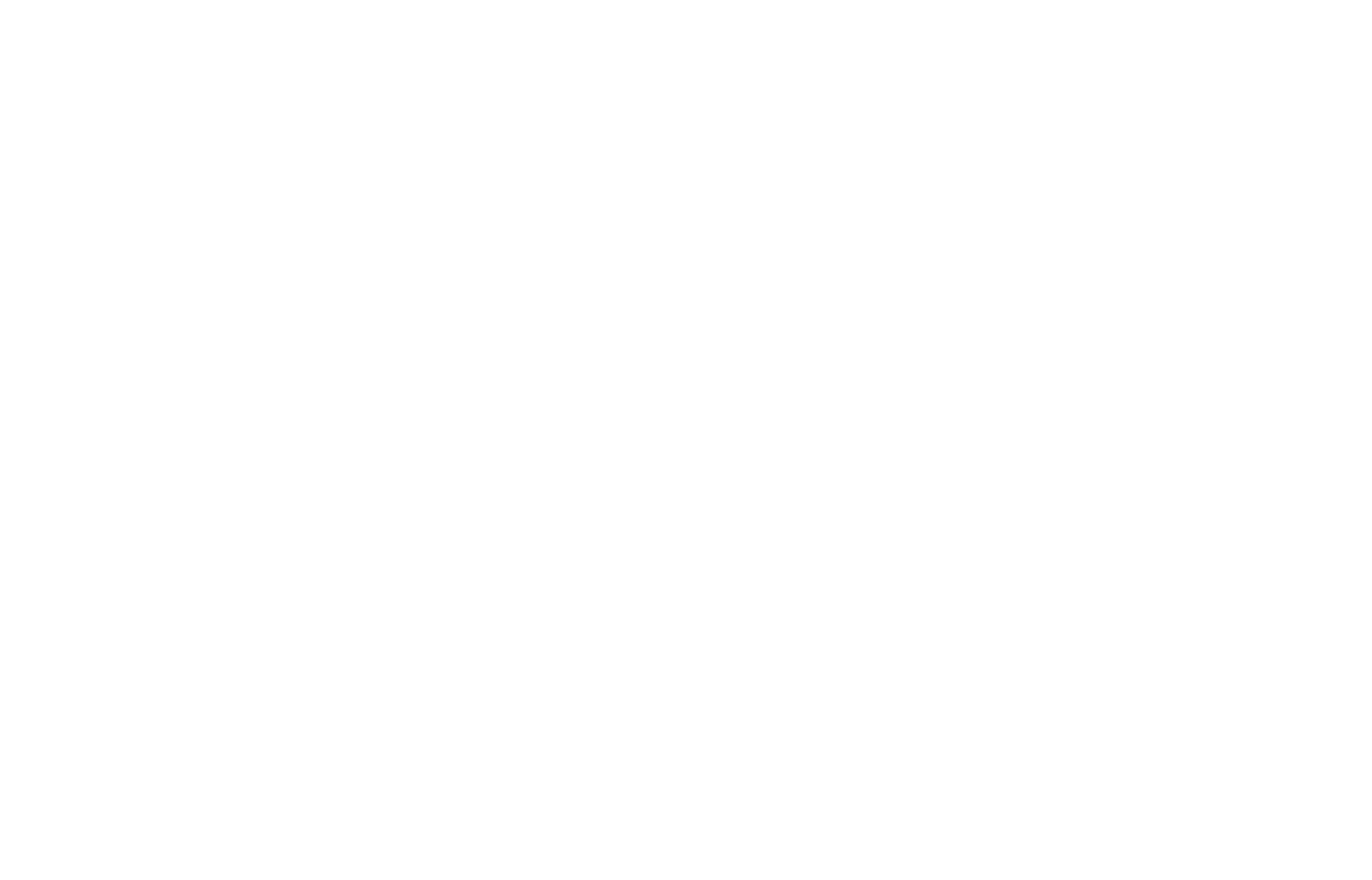 08/11/2023 - 30/10/2024
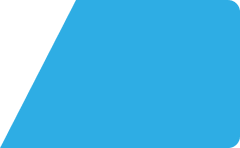 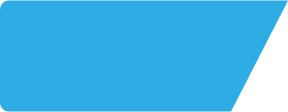 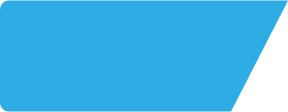 Skinners CO111DX
Site Intel
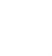 Map of Guest Origin
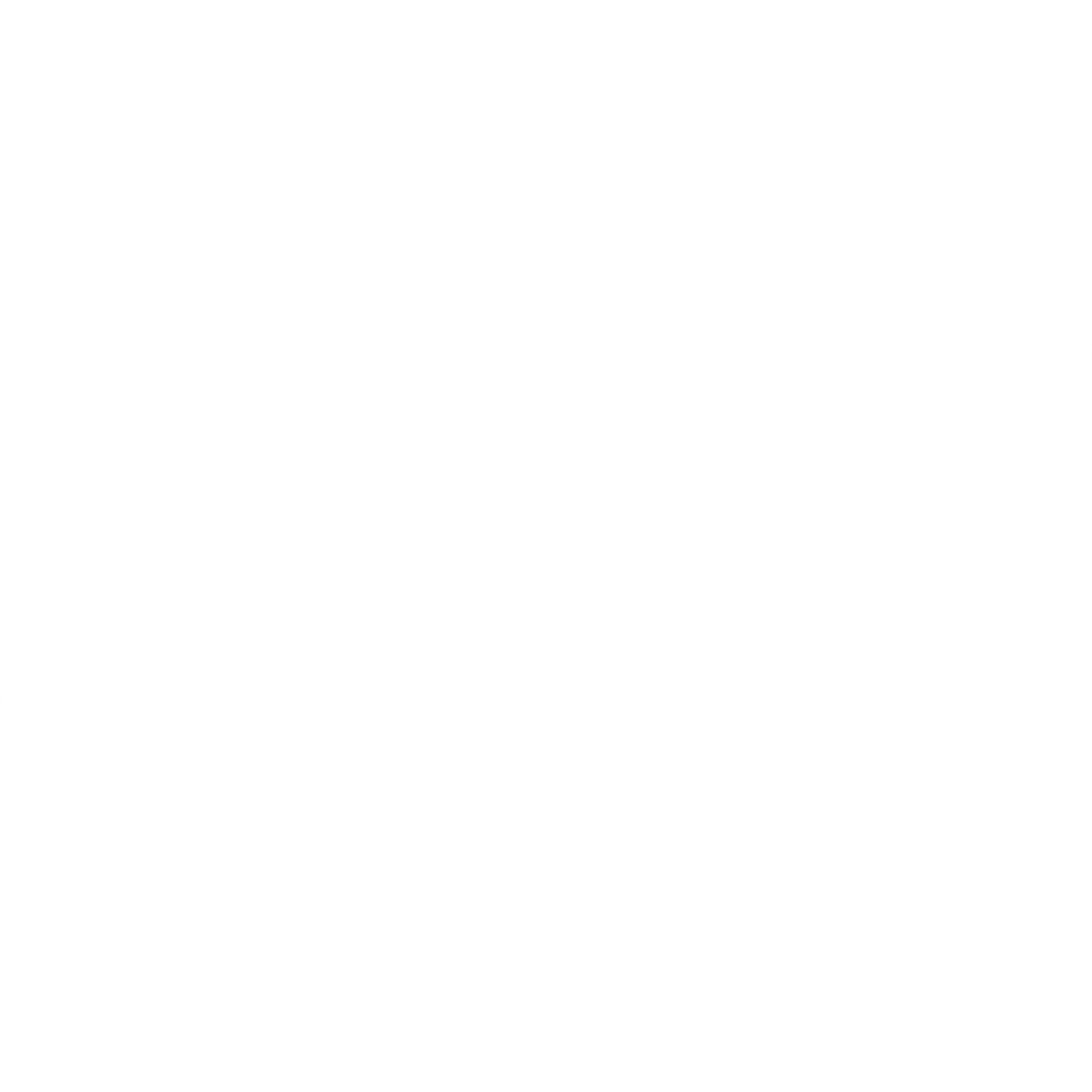 Where do customers of Skinners CO111DX come from?
Where do customers of Skinners CO111DX for 08/11/2023 - 30/10/2024 live
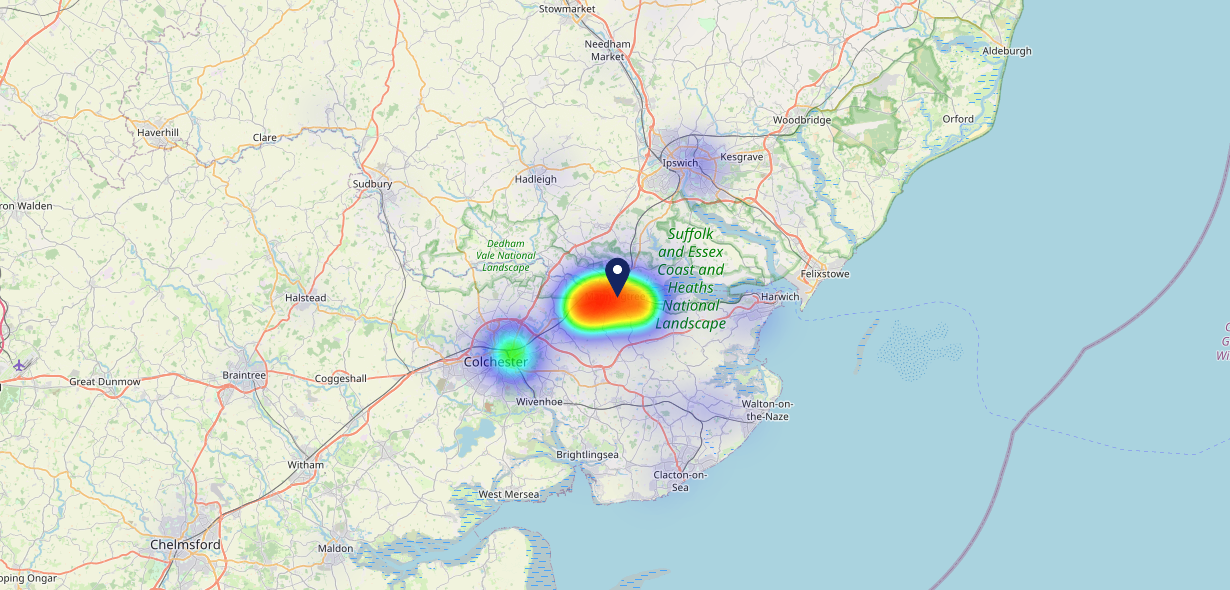 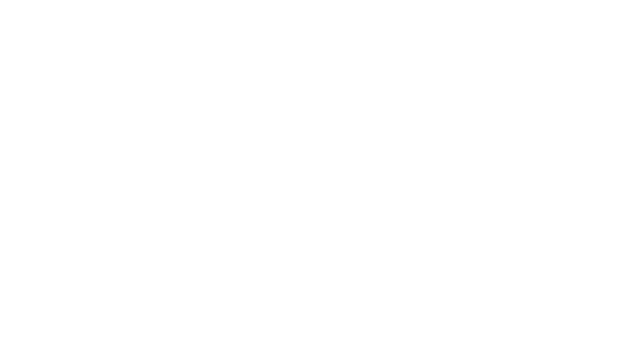 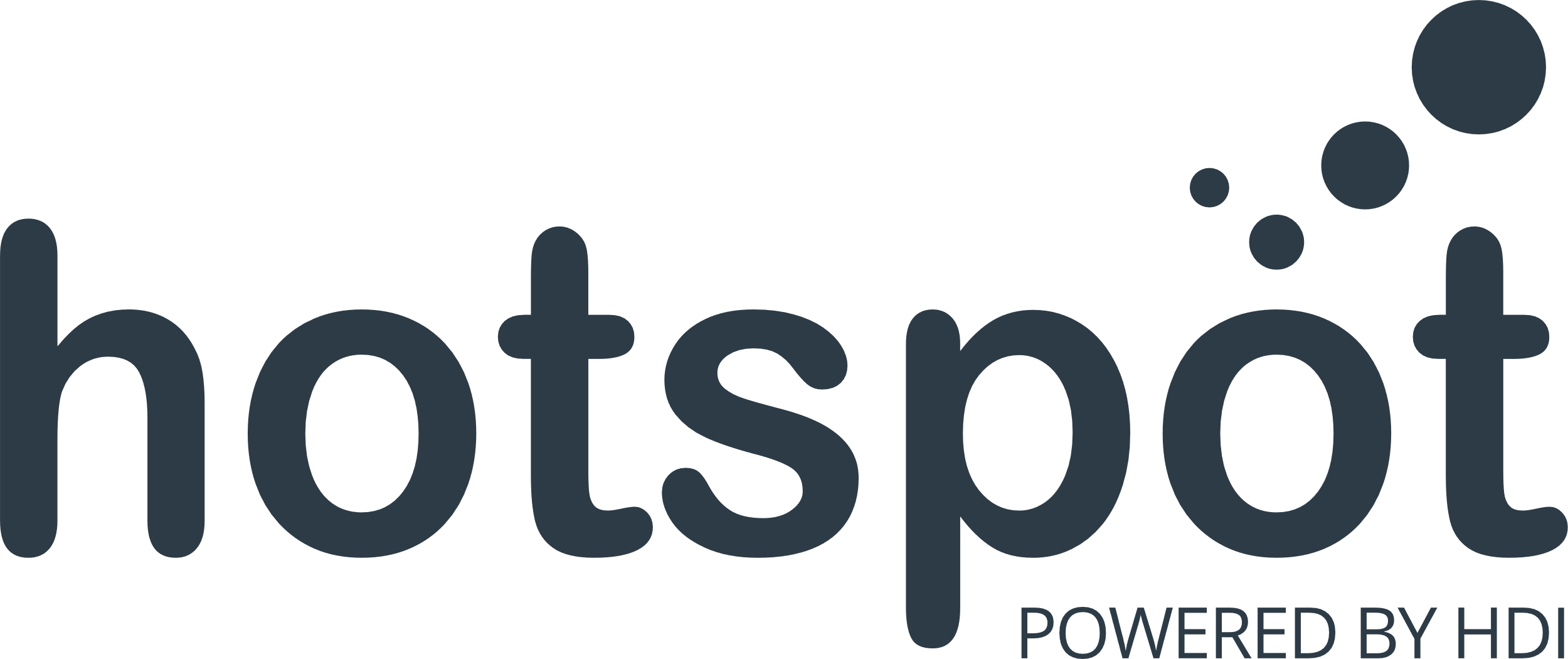 246 Site Customers
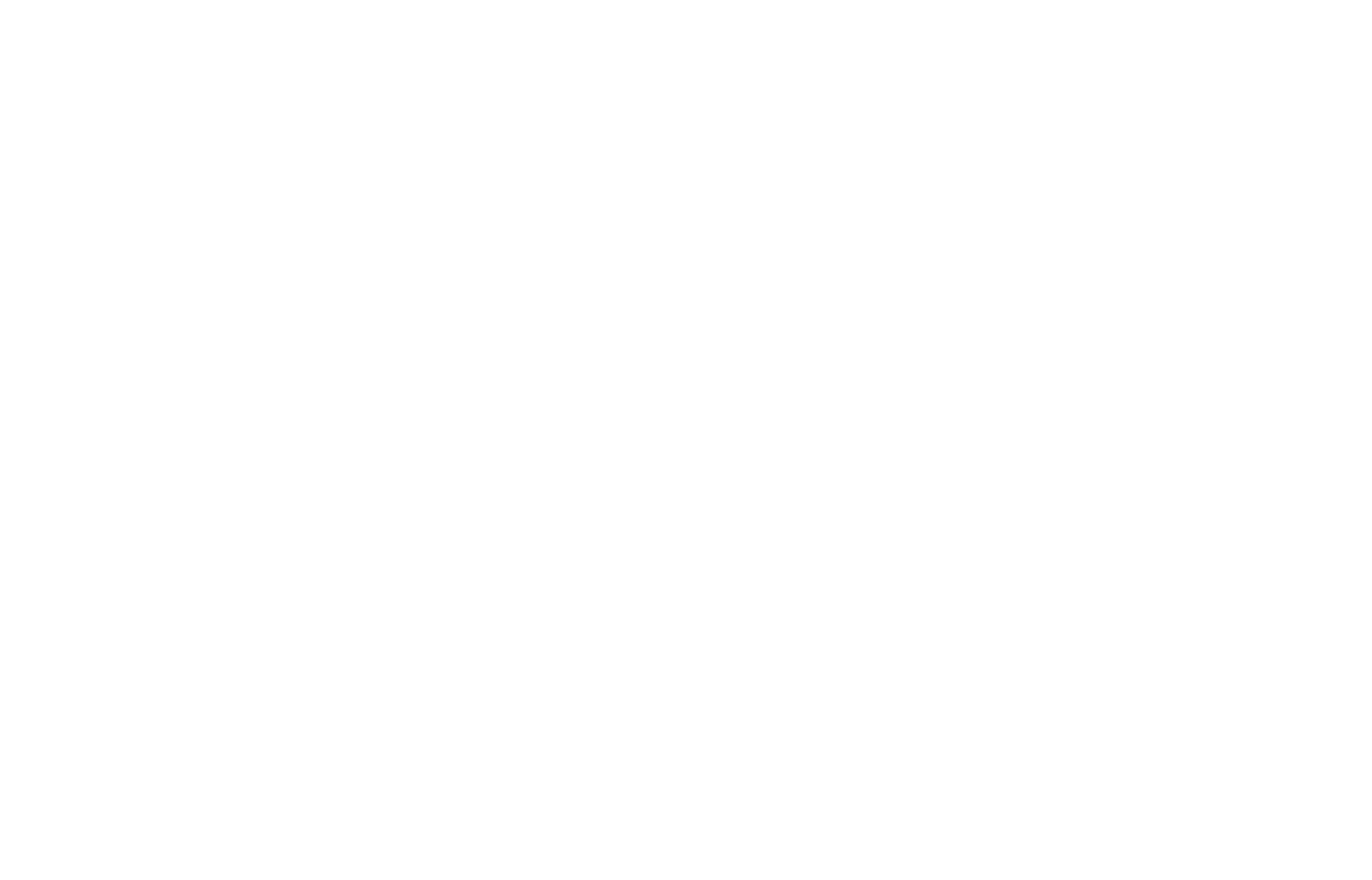 1 Miles
99 Chains
08/11/2023 - 30/10/2024
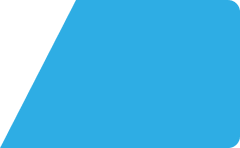 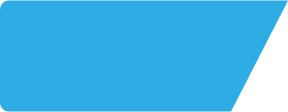 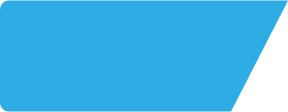 Skinners CO111DX
Site Intel
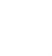 Share of Wallet
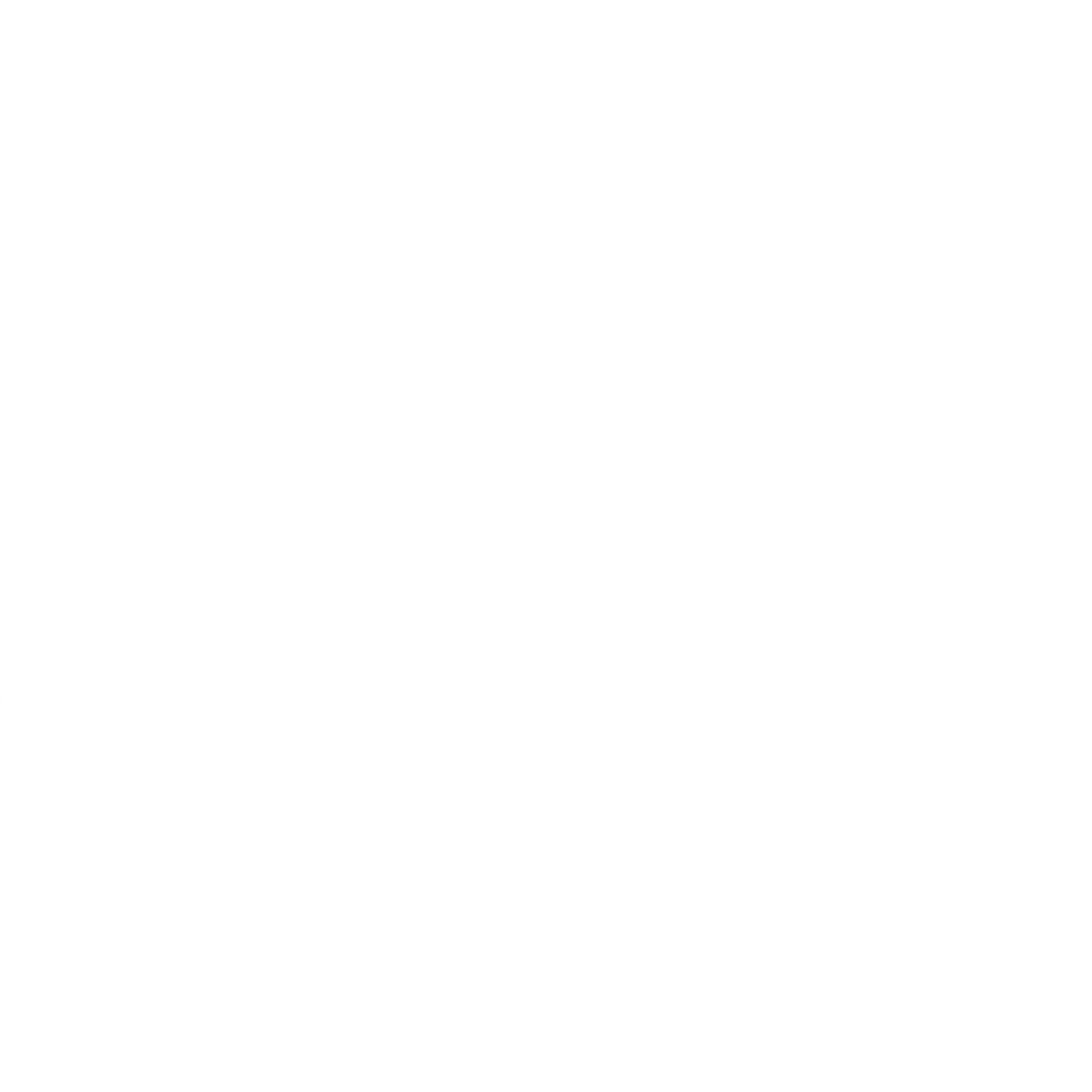 What are the Top 20 venues (by spend) that customers of Skinners CO111DX also visit?
For customers of Skinners CO111DX, who are the top 20 competitors from 99 Chains in 1 Miles for 08/11/2023 - 30/10/2024 split by Venue
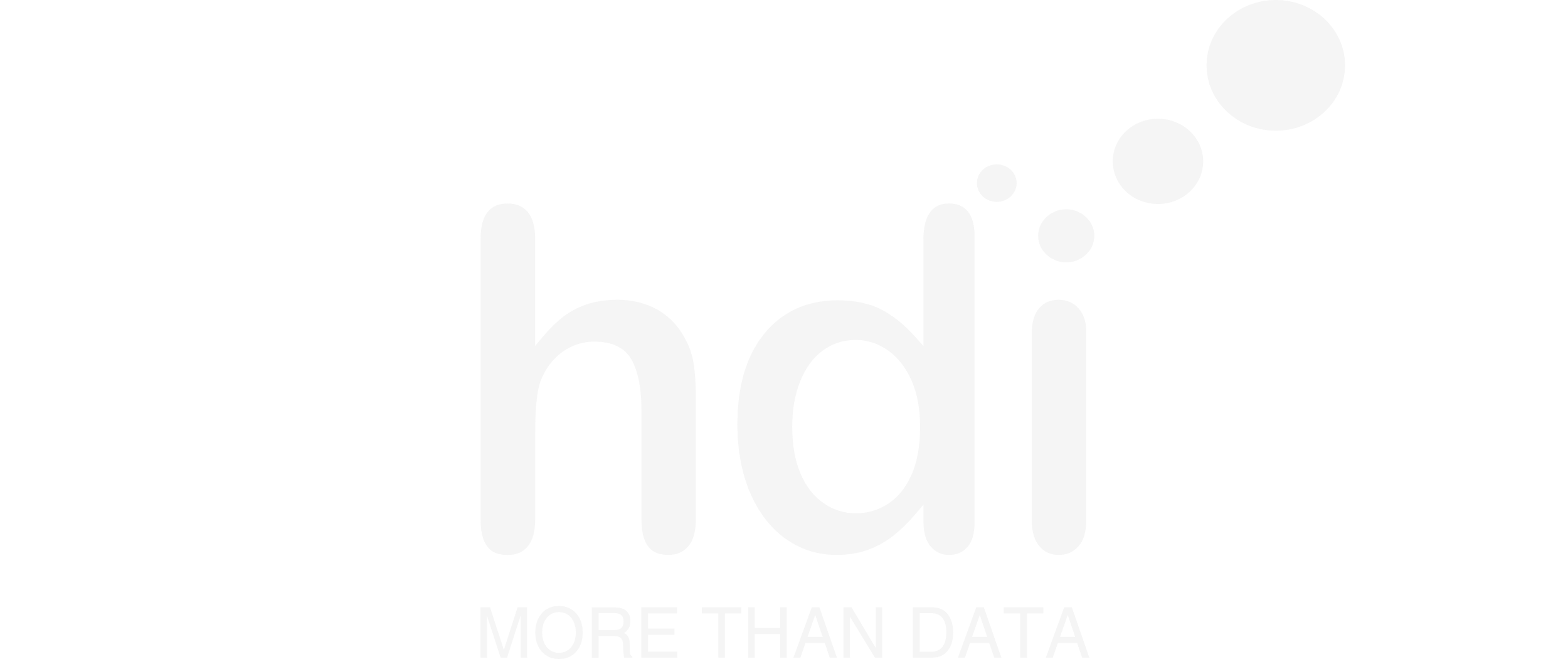 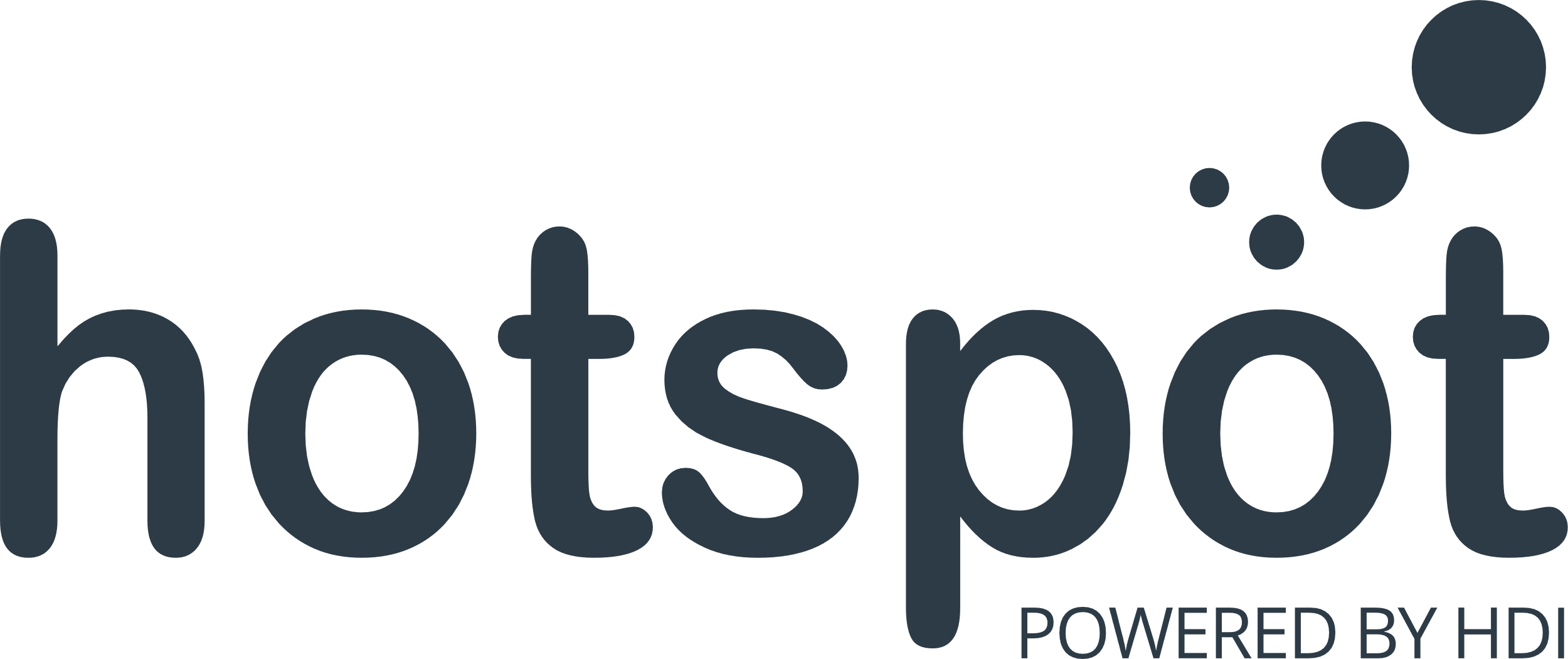 599 Site Customers
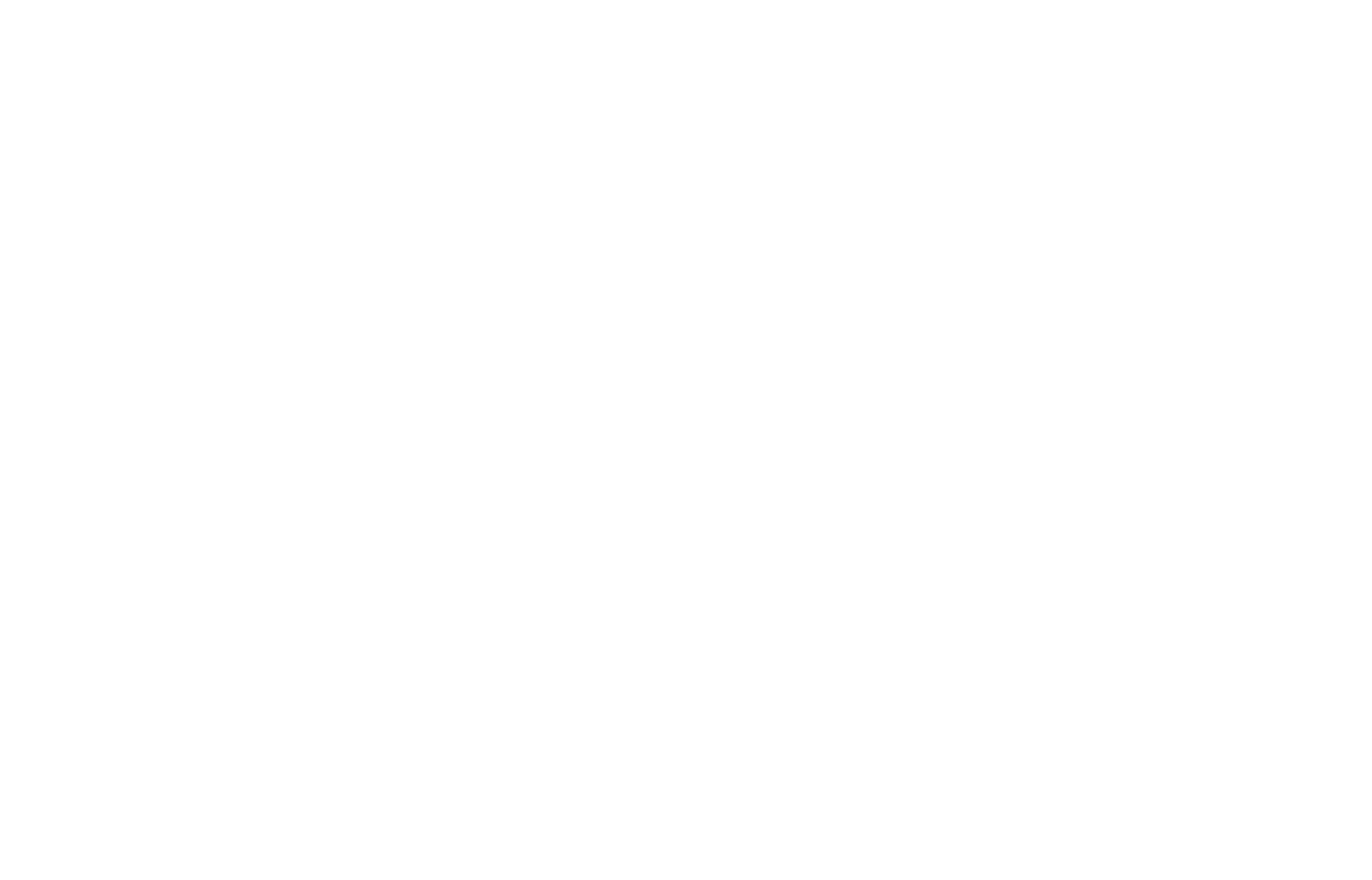 1 Miles
99 Chains
08/11/2023 - 30/10/2024
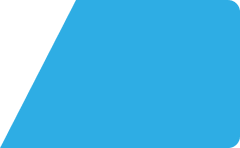 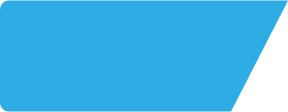 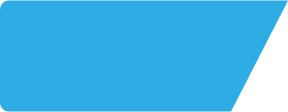 Skinners CO111DX
Site Intel
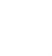 Share of Wallet Change
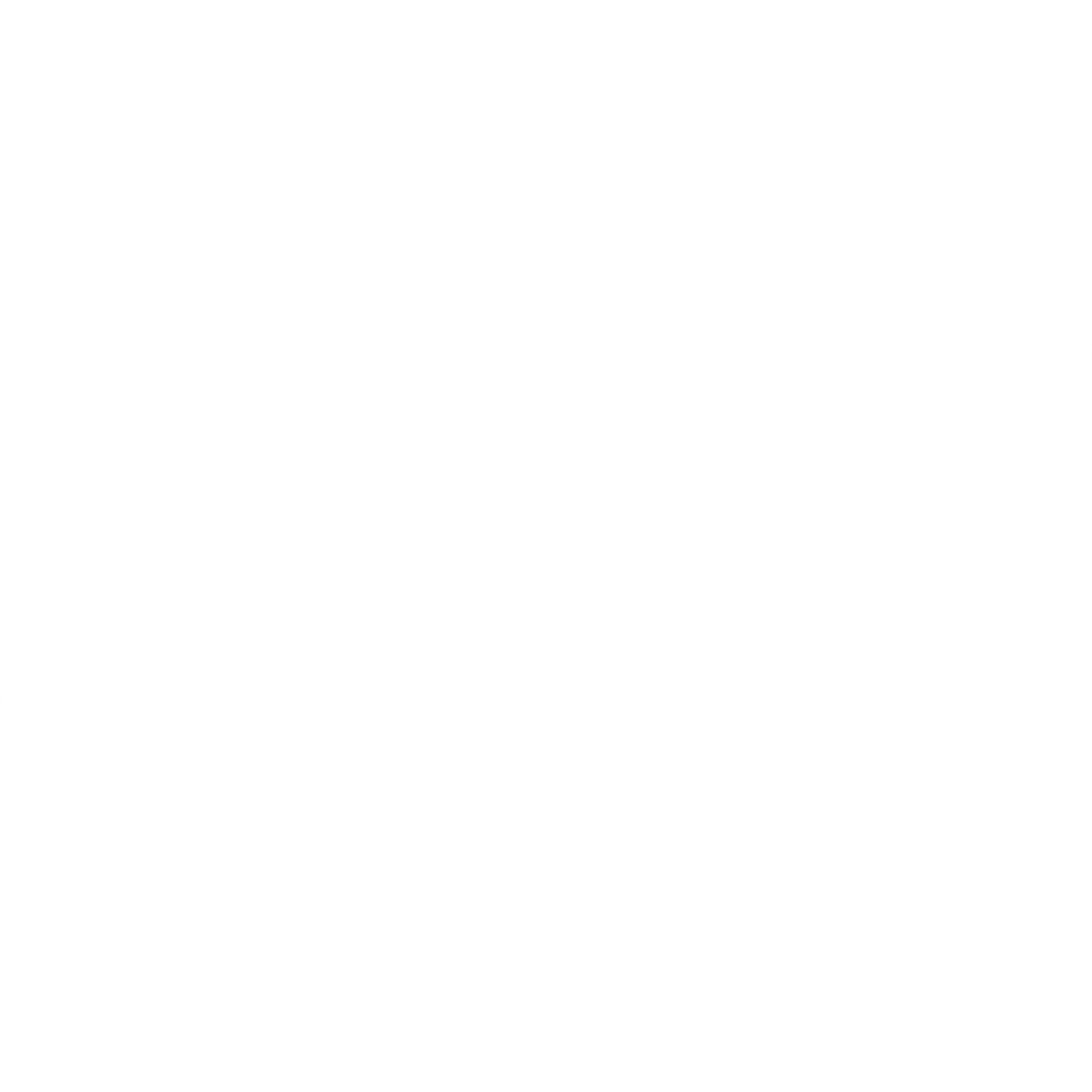 How has share of wallet of customers of Skinners CO111DX changed between two date ranges?
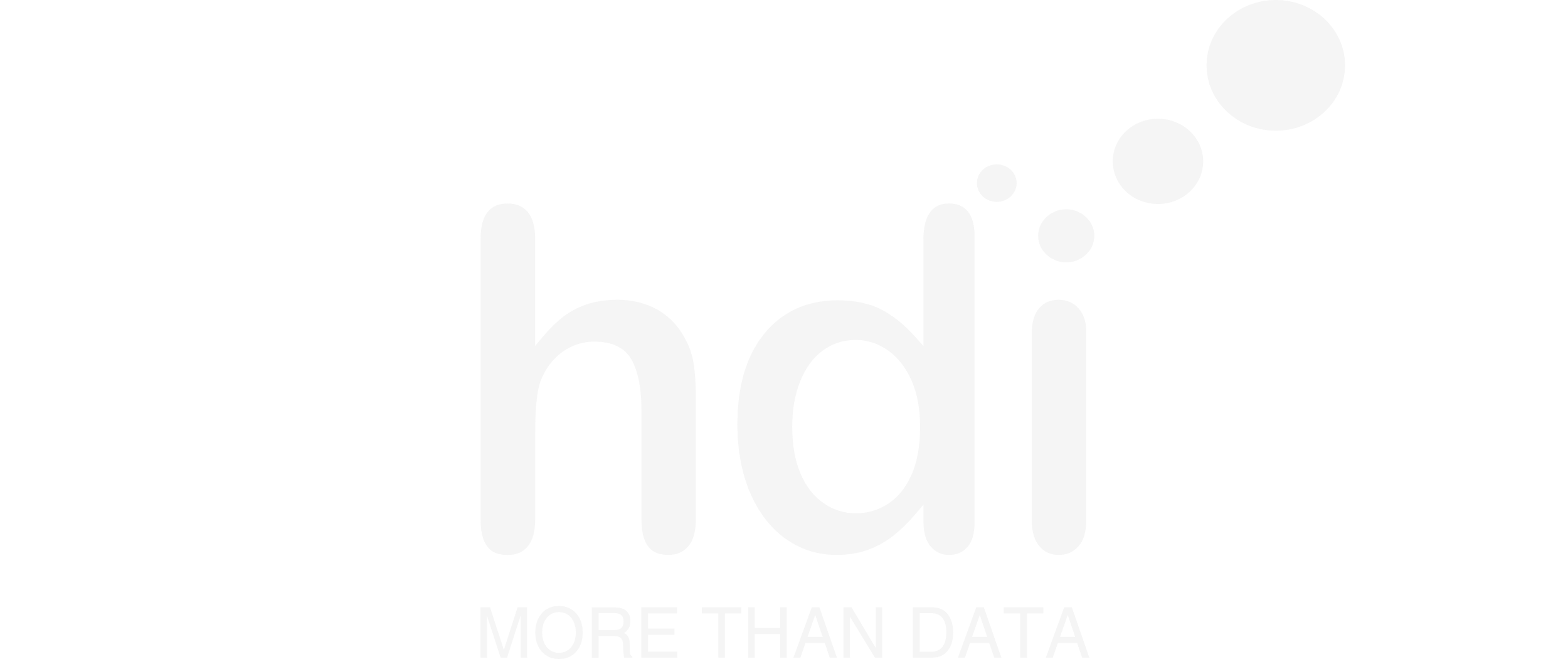 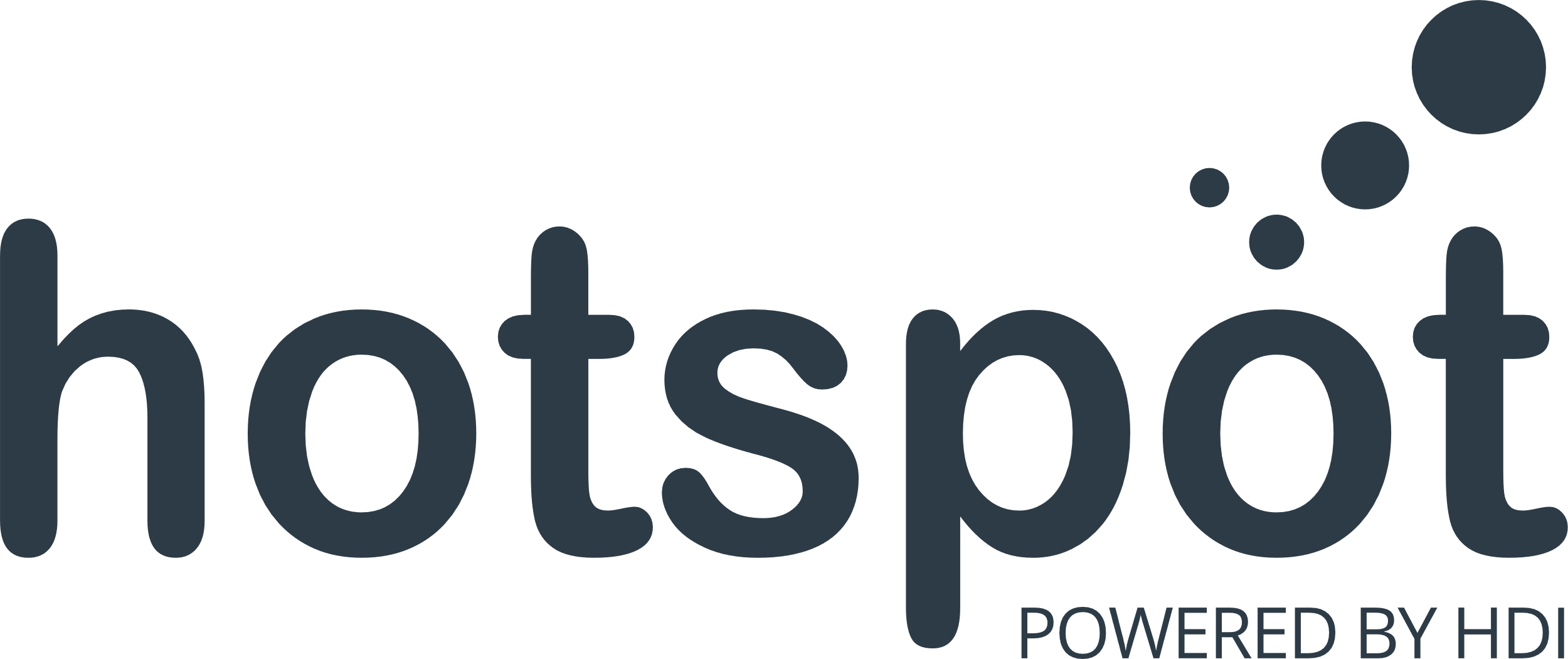 599 Site Customers
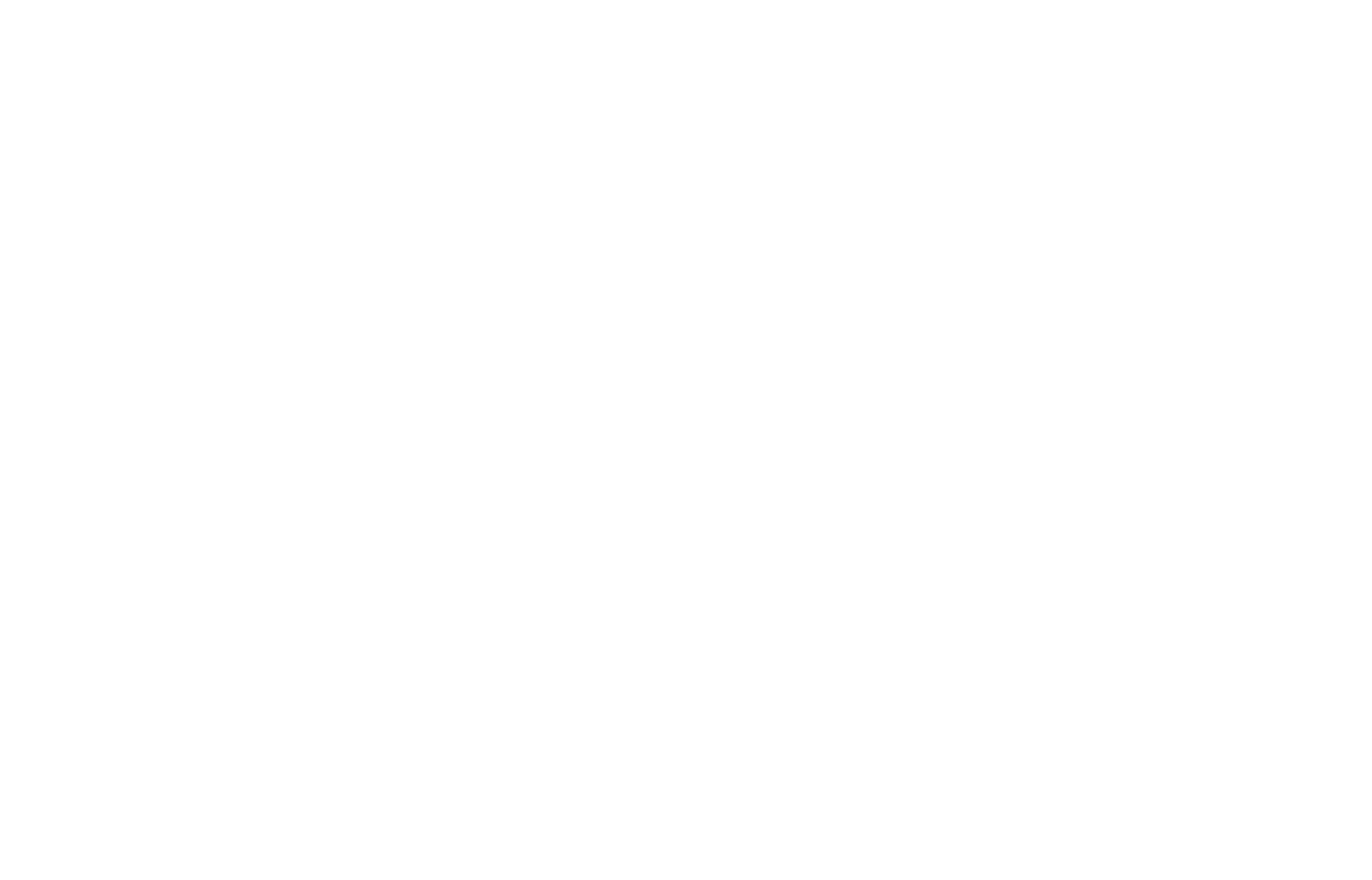 08/11/2023 - 30/10/2024
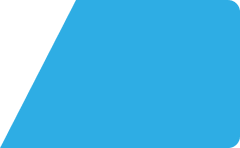 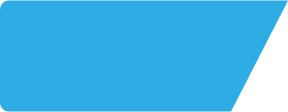 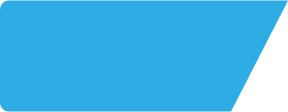 Skinners CO111DX
Site Intel
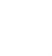 Market Summary
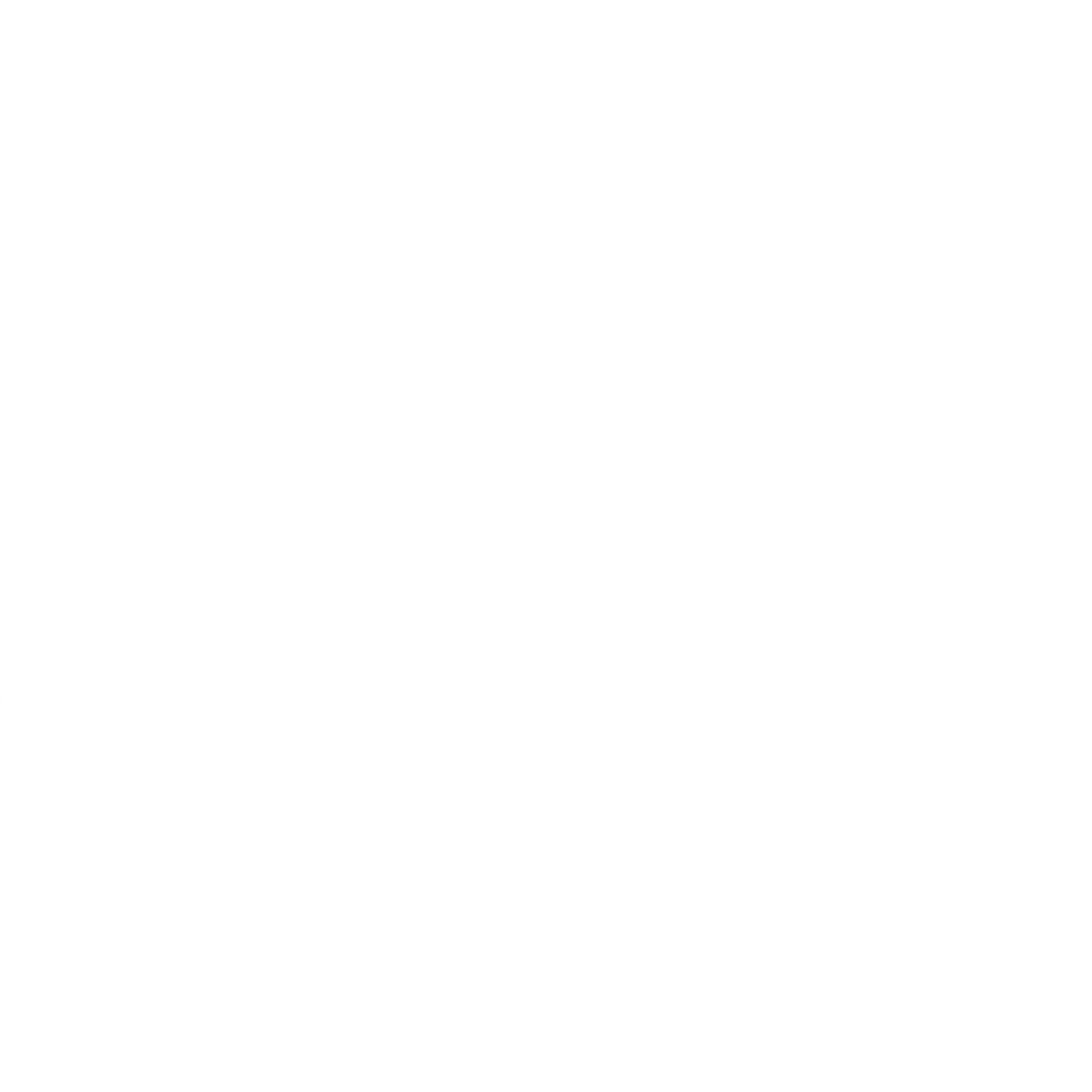 How does the local area for Skinners CO111DX compare to the national average (1 = low, 10 = high)
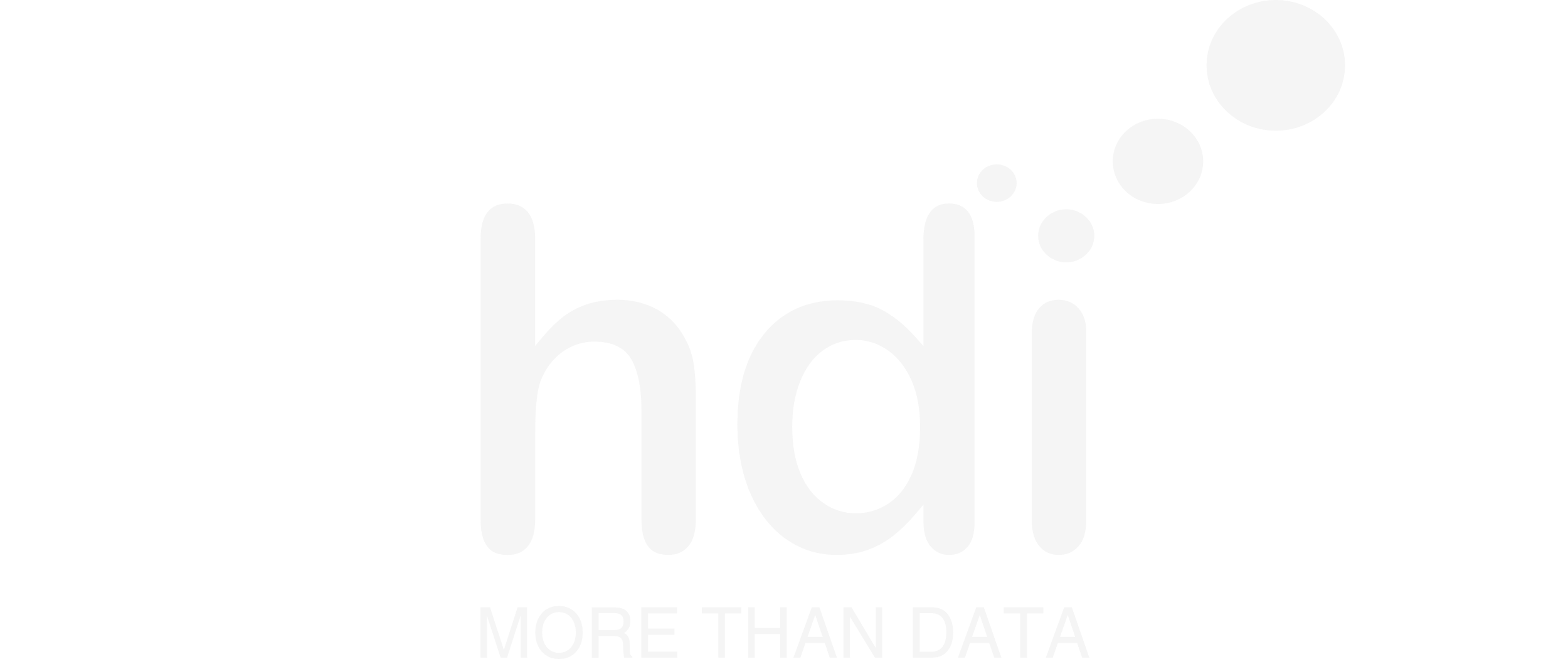 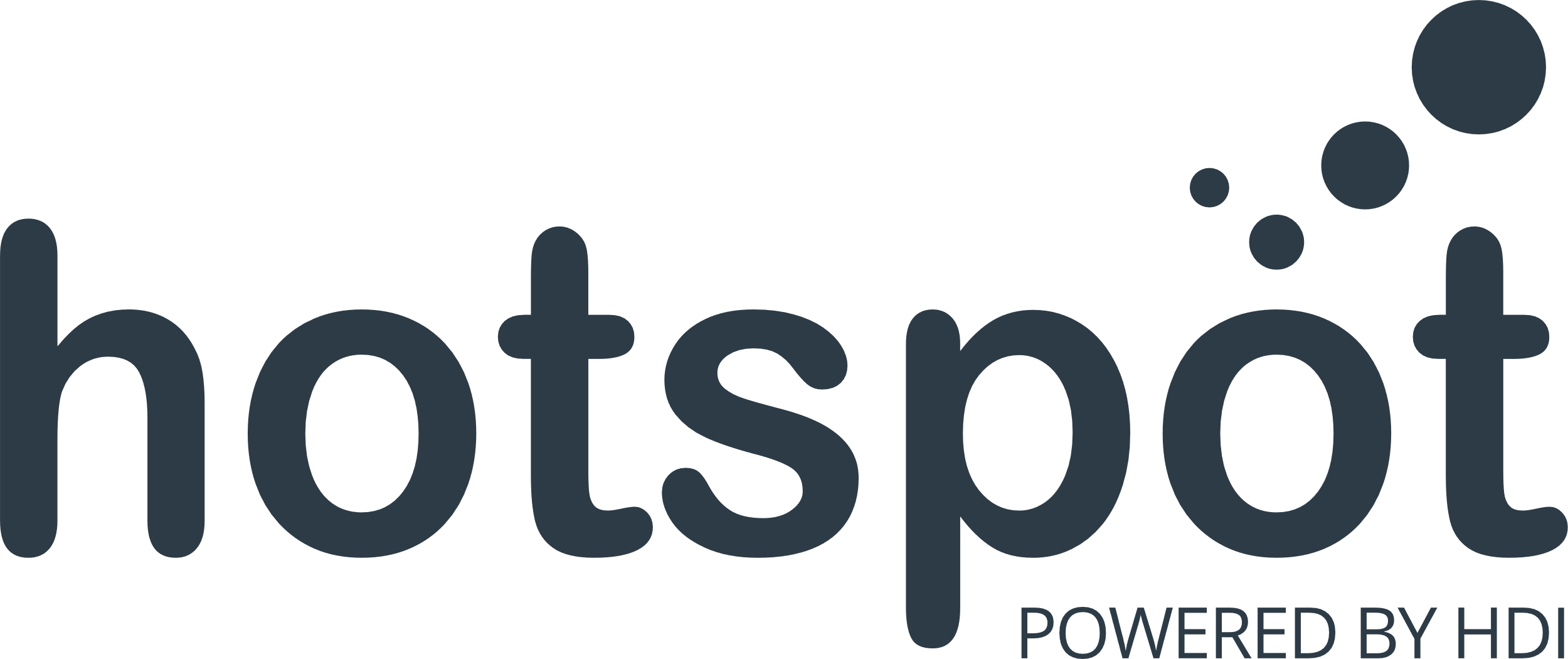 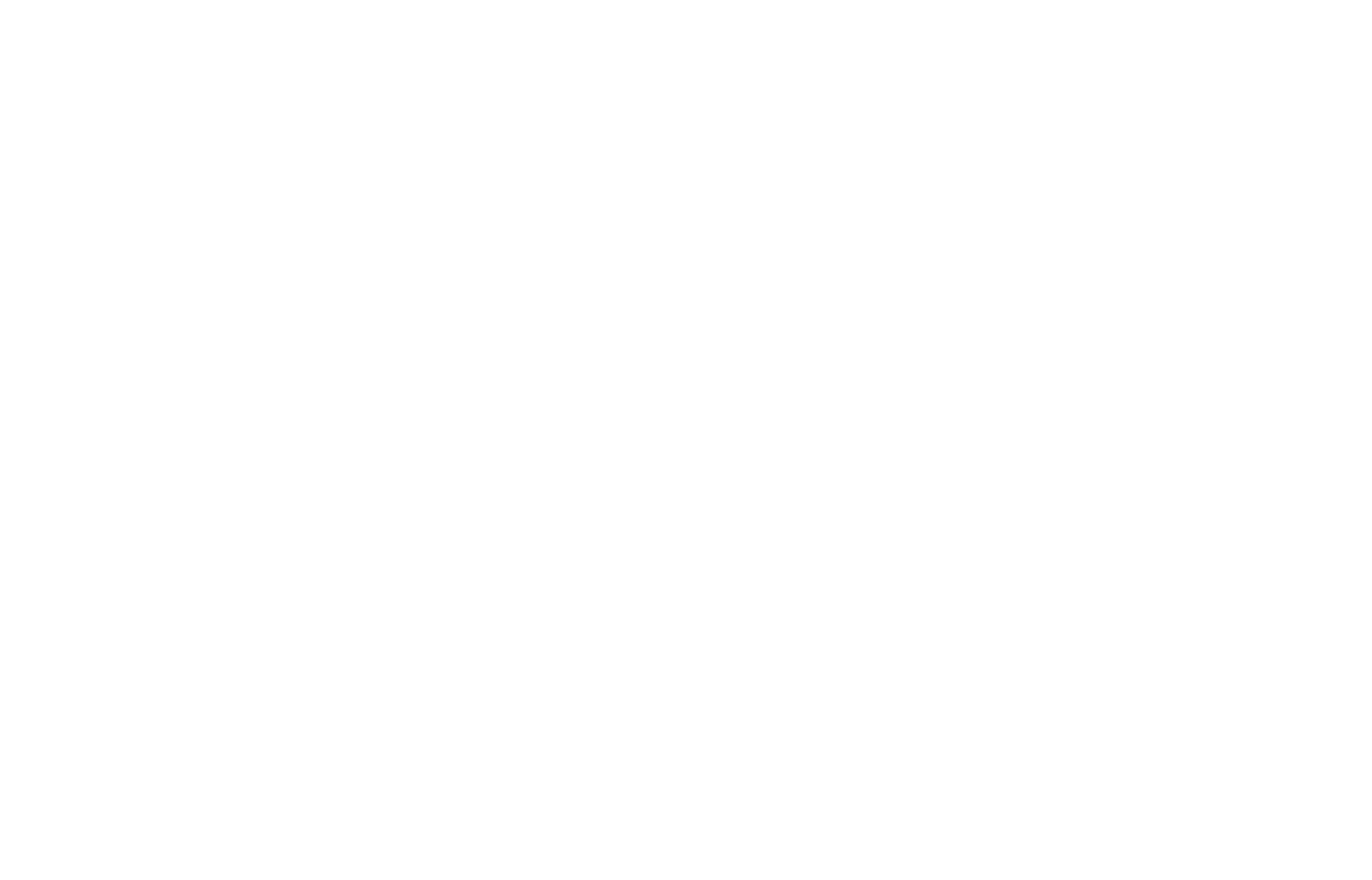 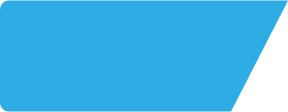 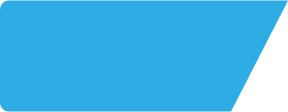 Skinners CO111DX
Site Intel
Site Potential 1
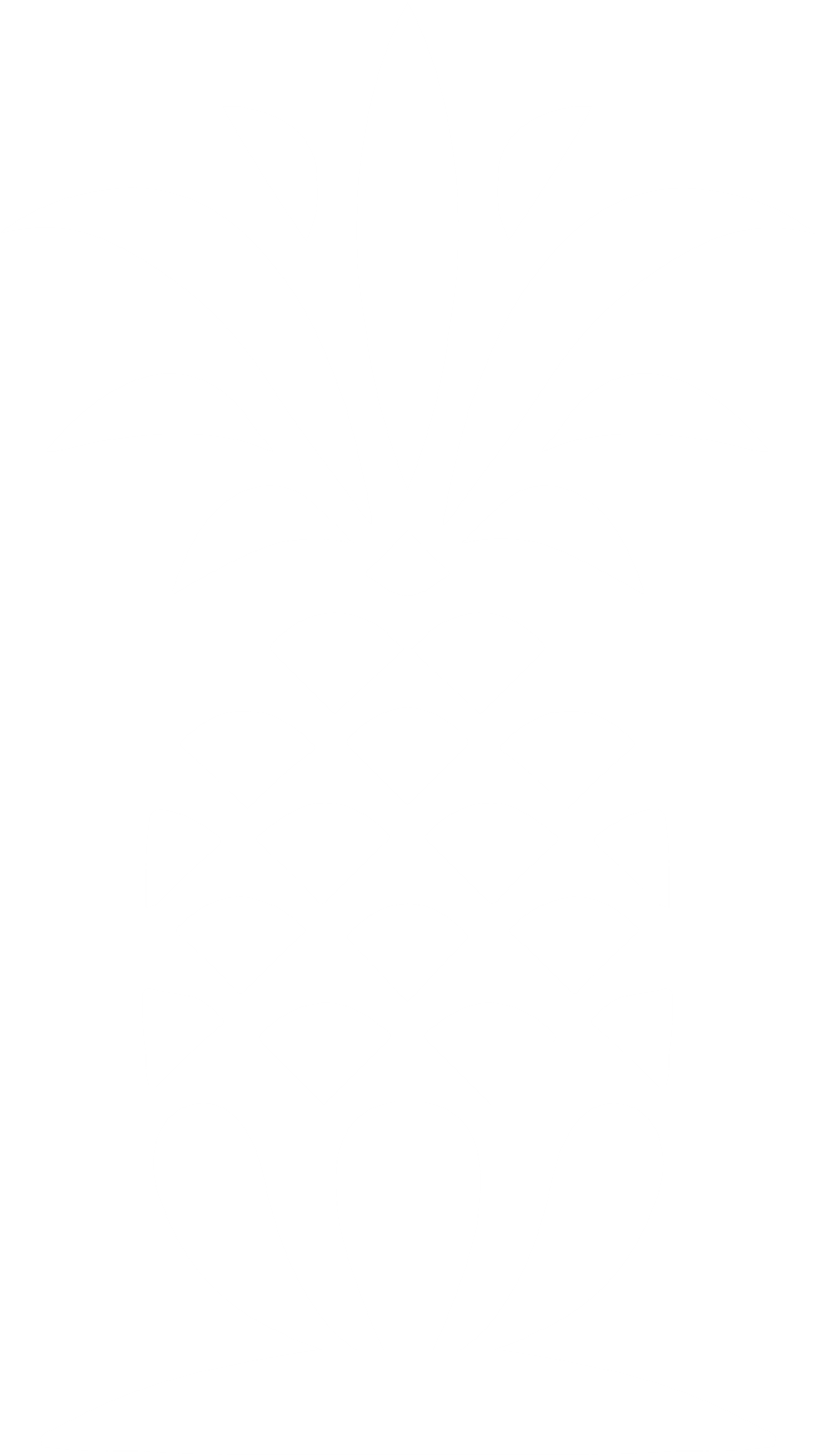 Site Characteristics
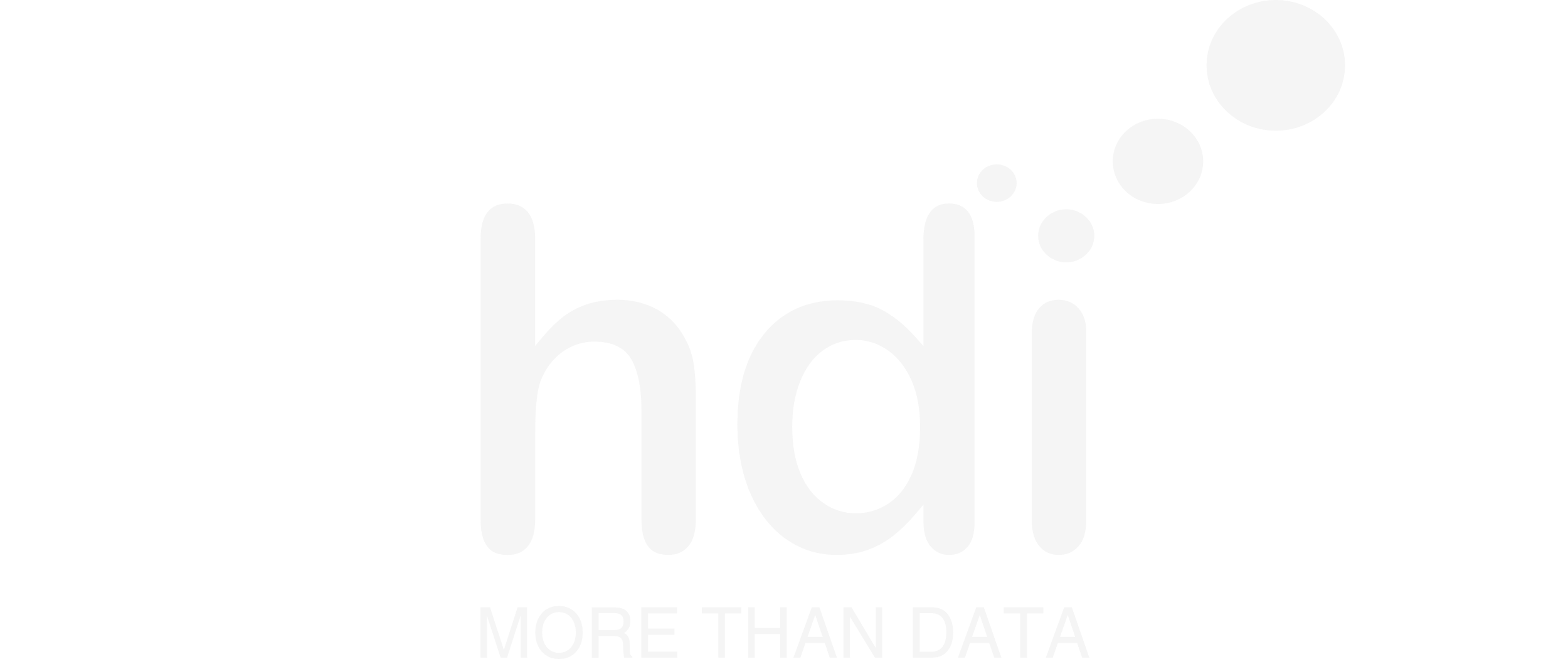 £3000
£18000
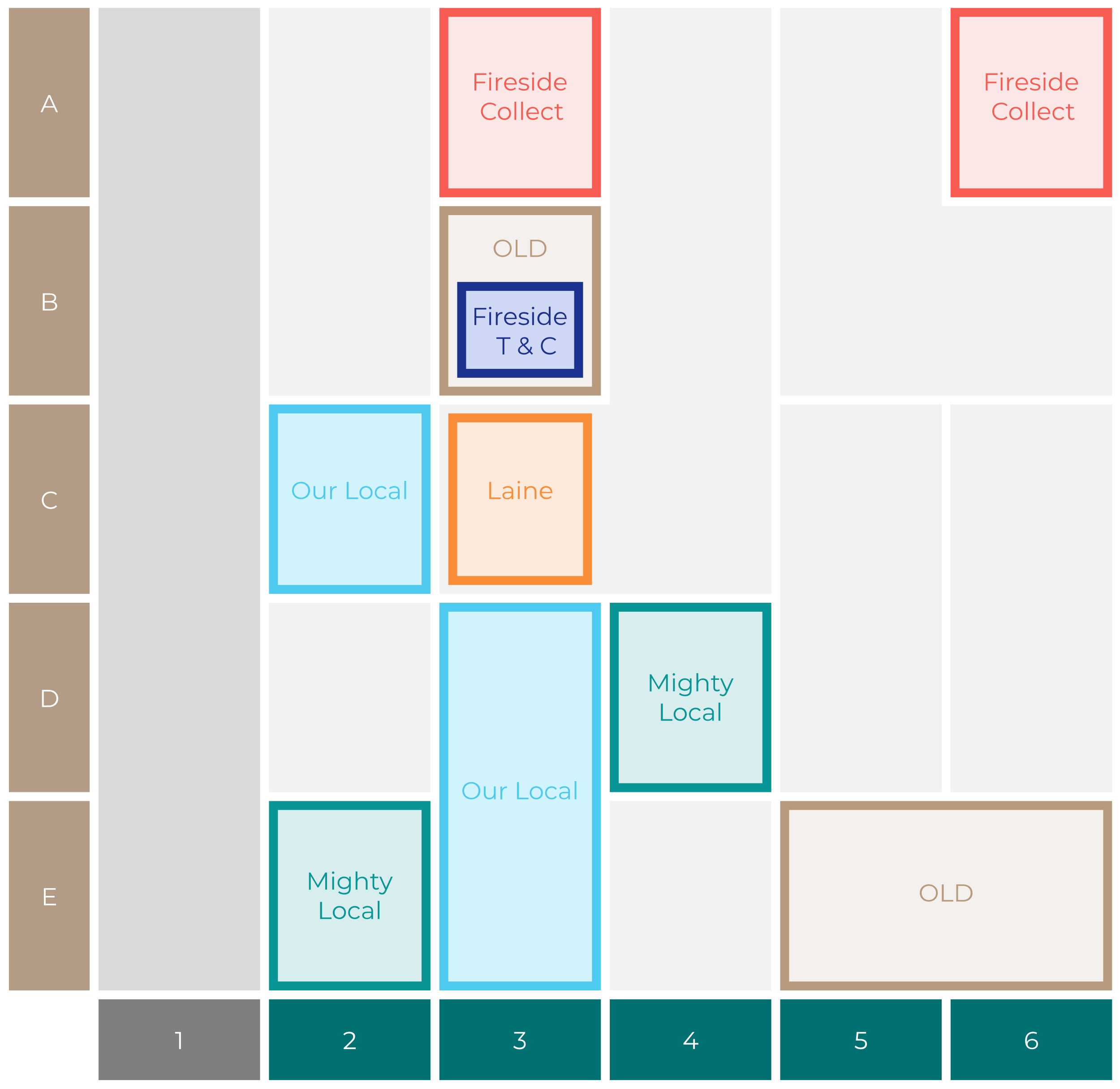 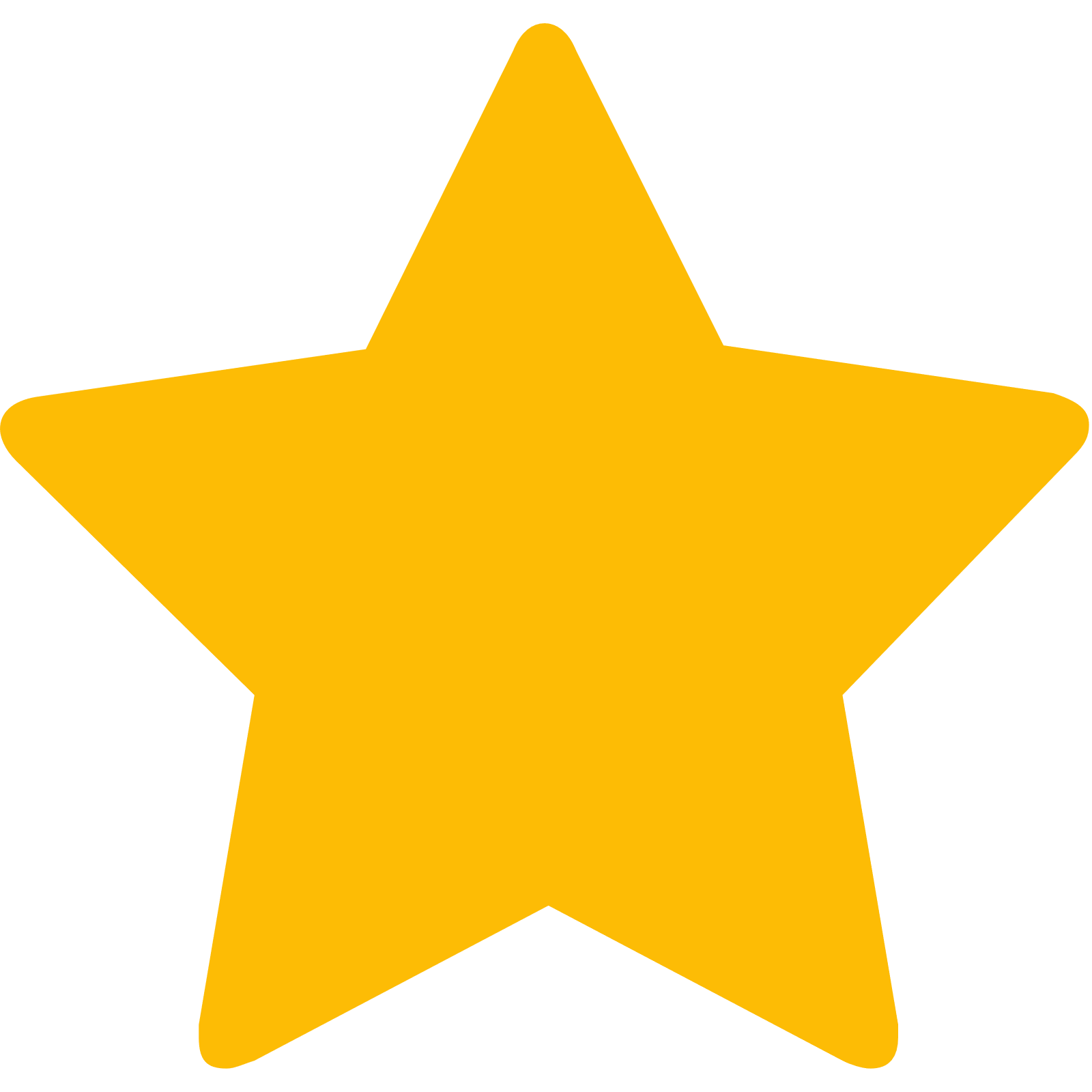 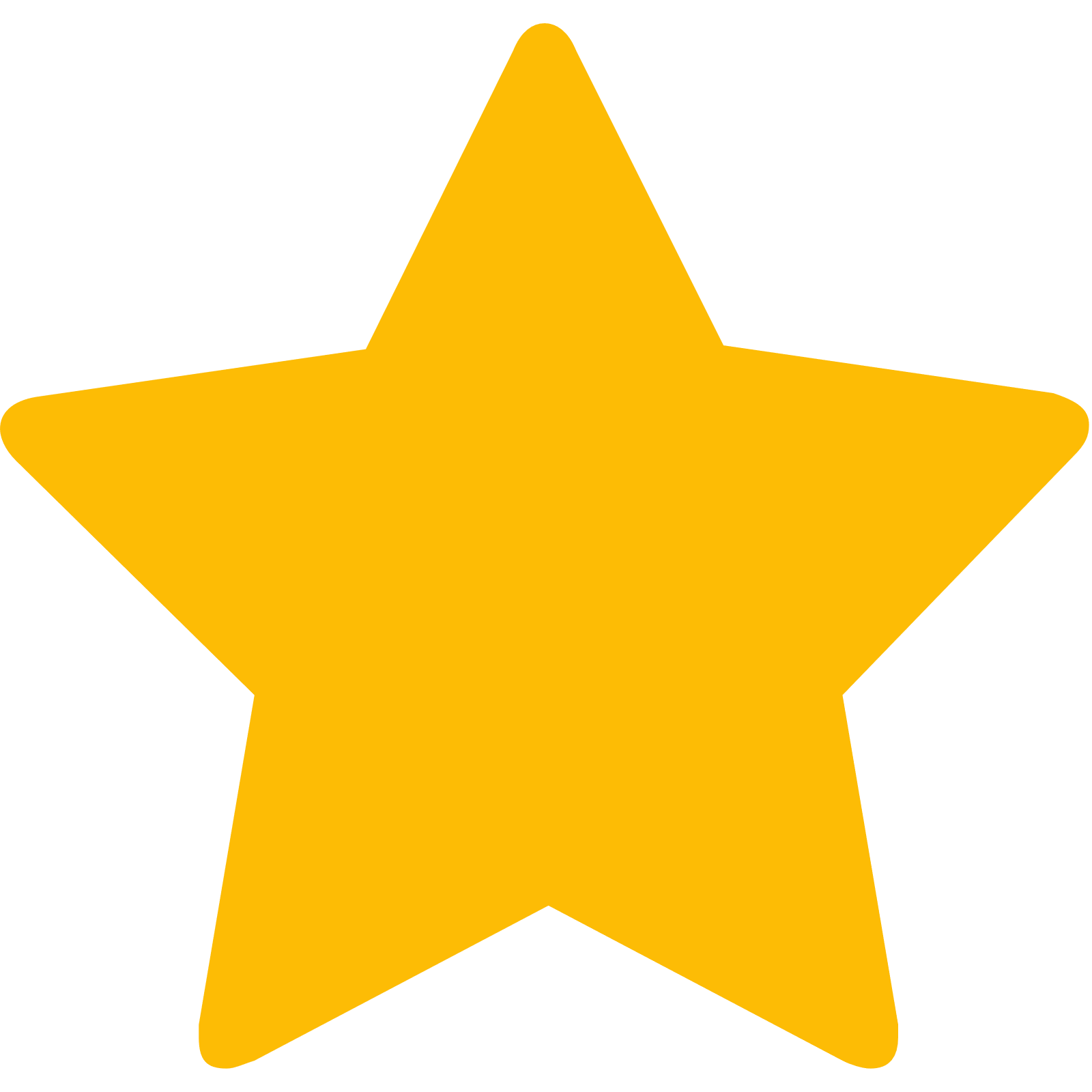 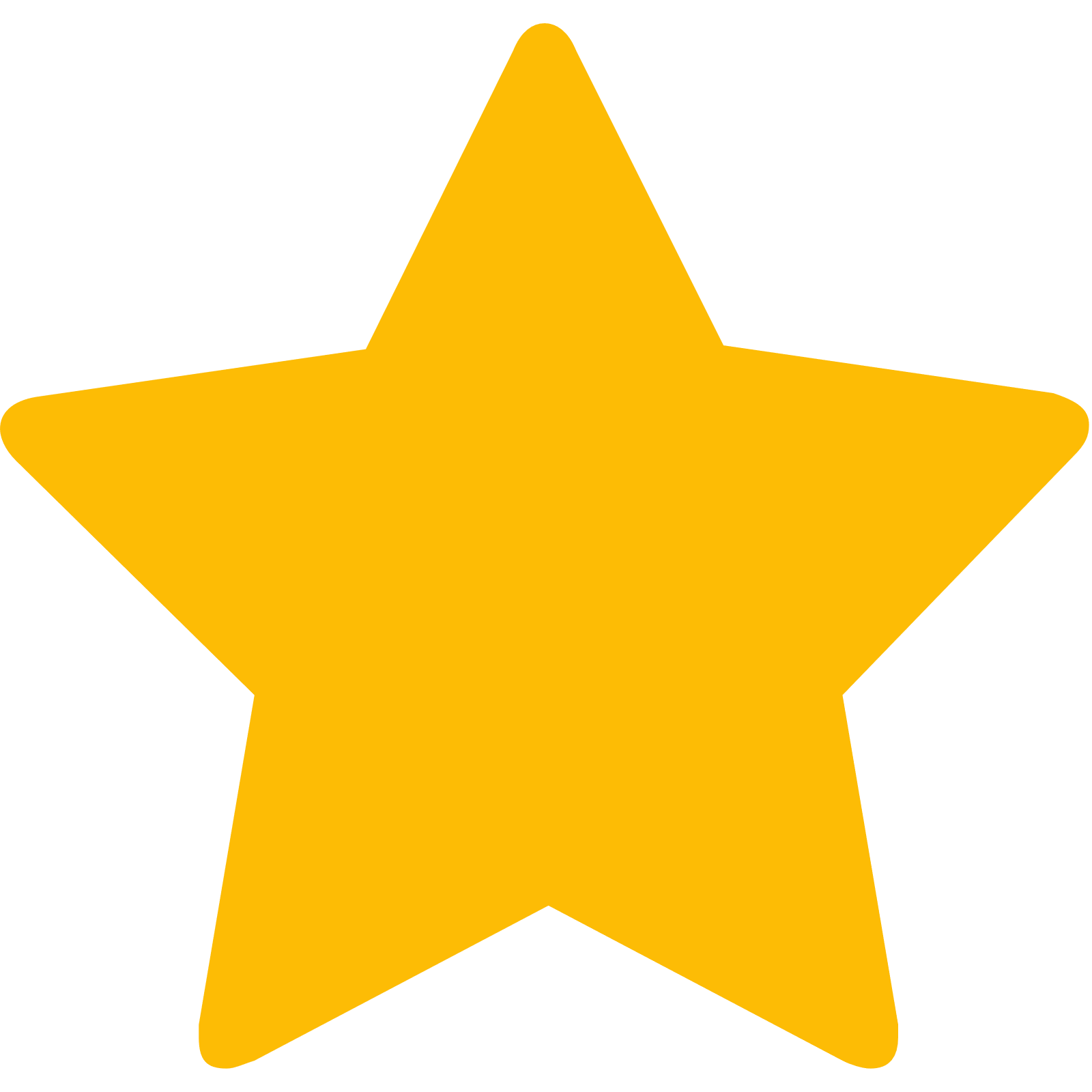 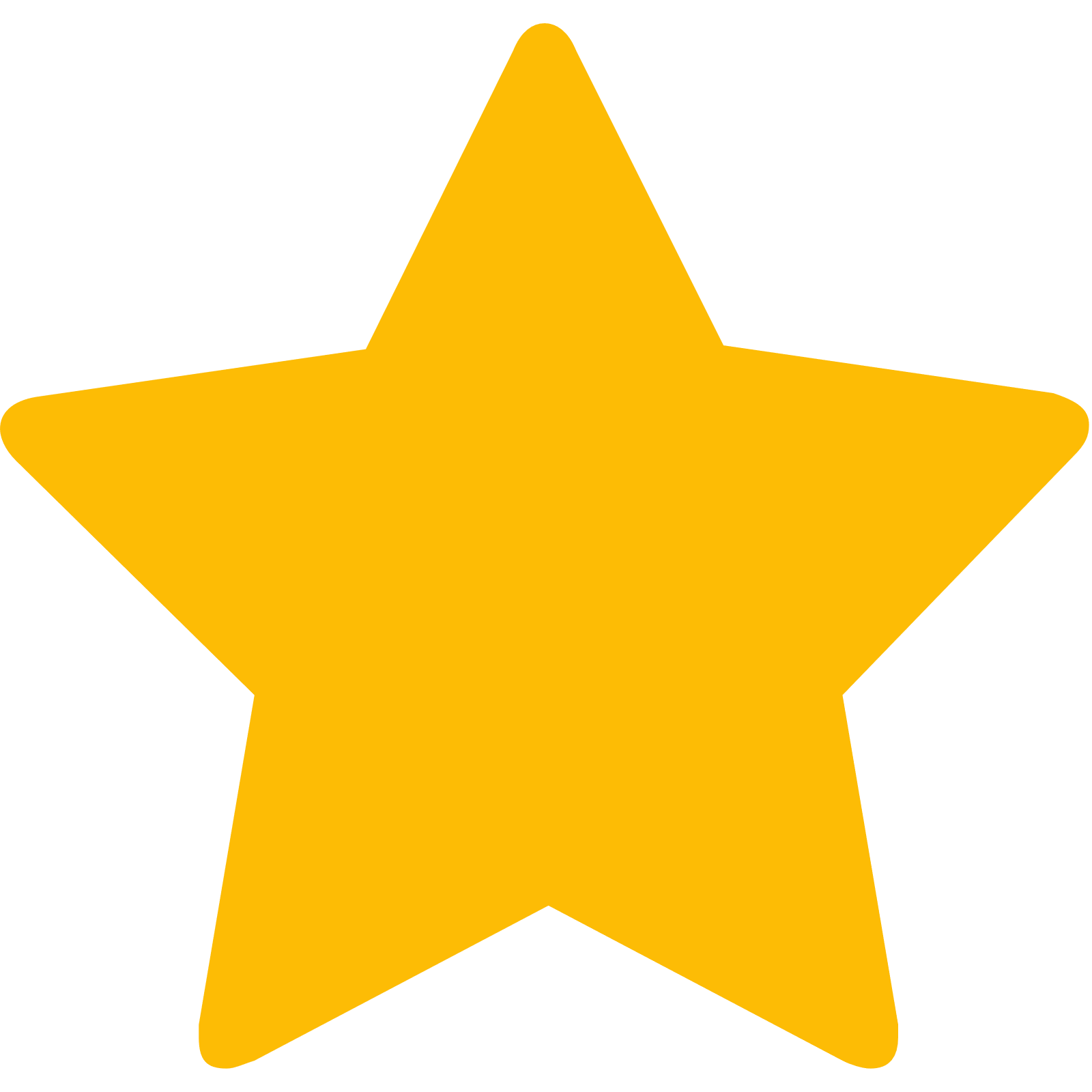 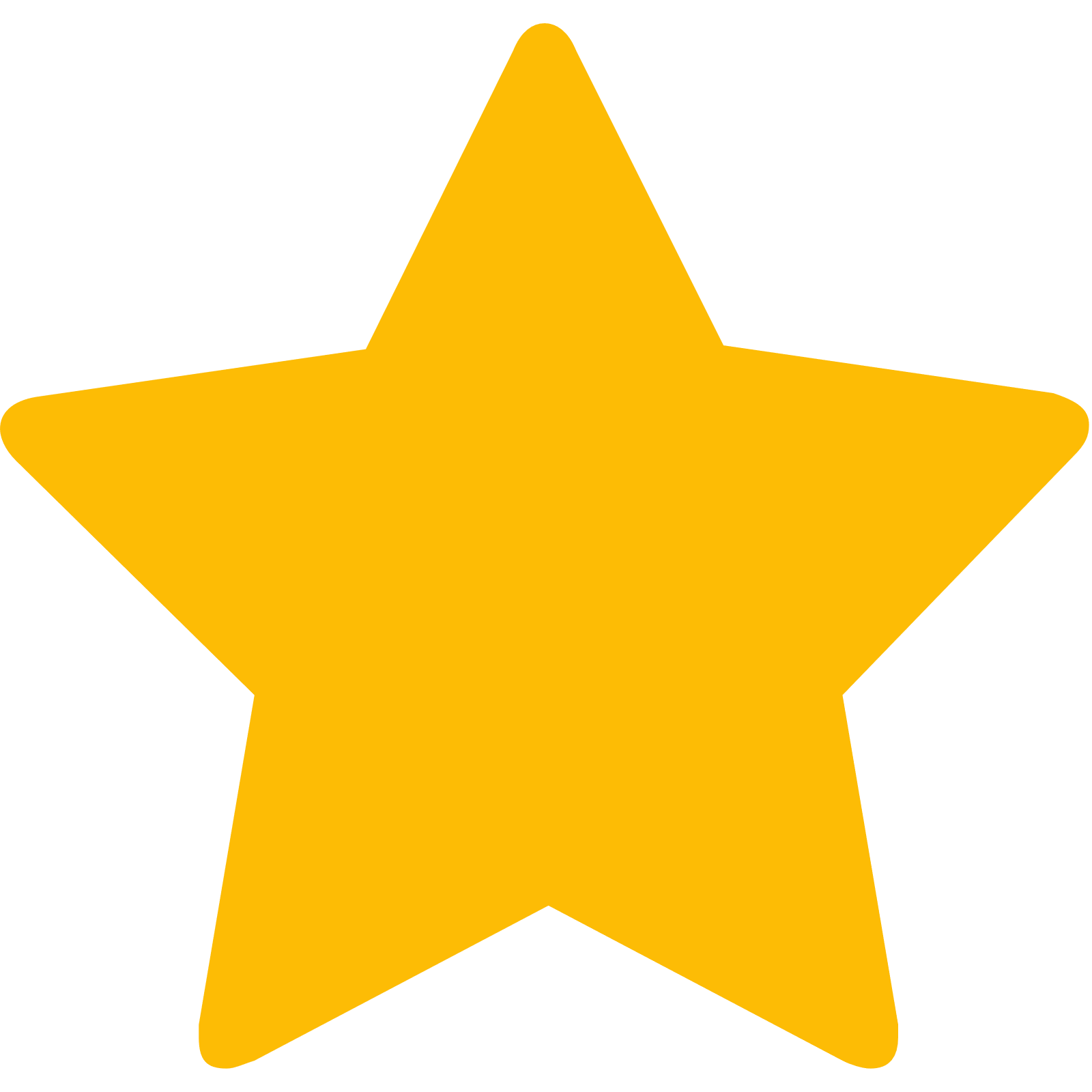 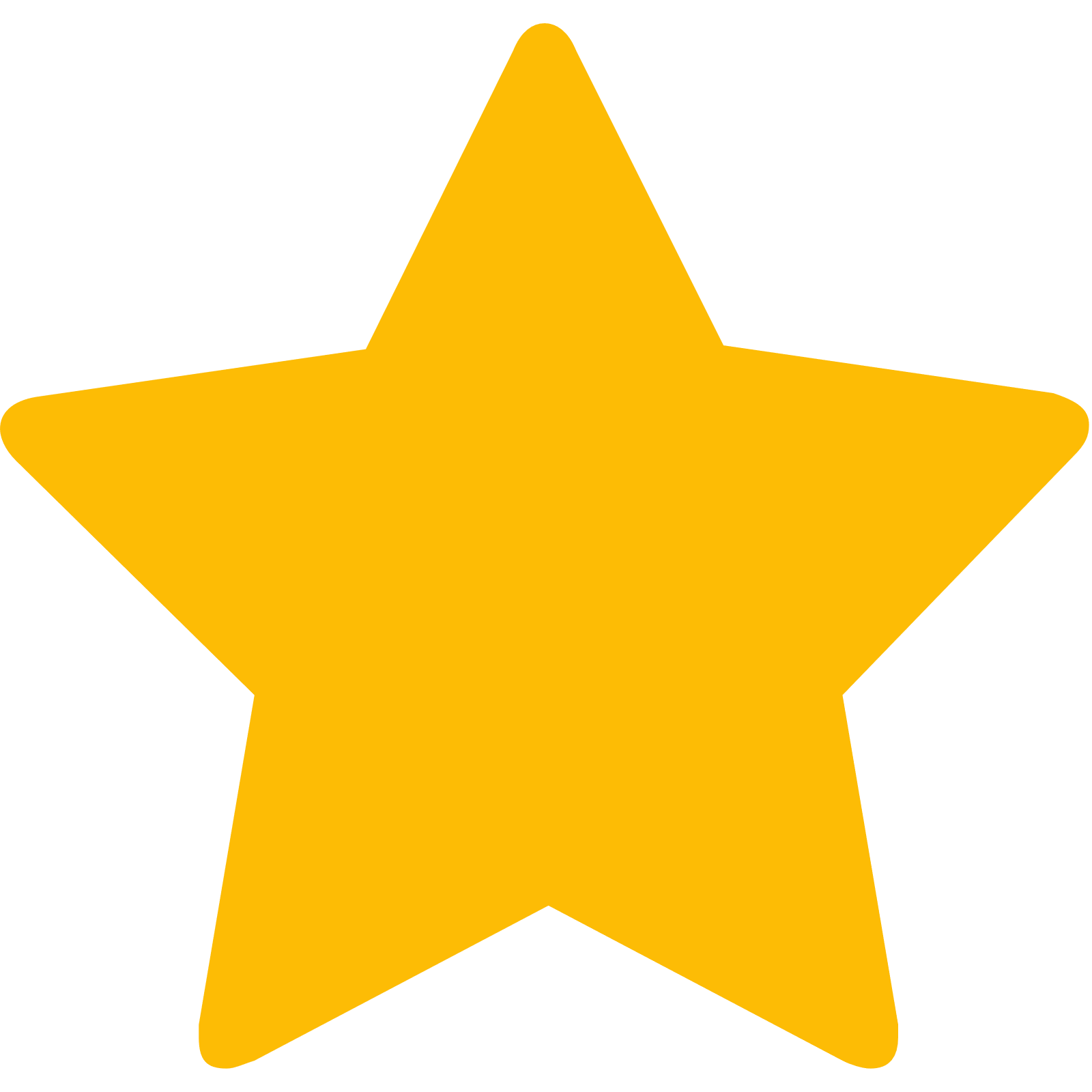 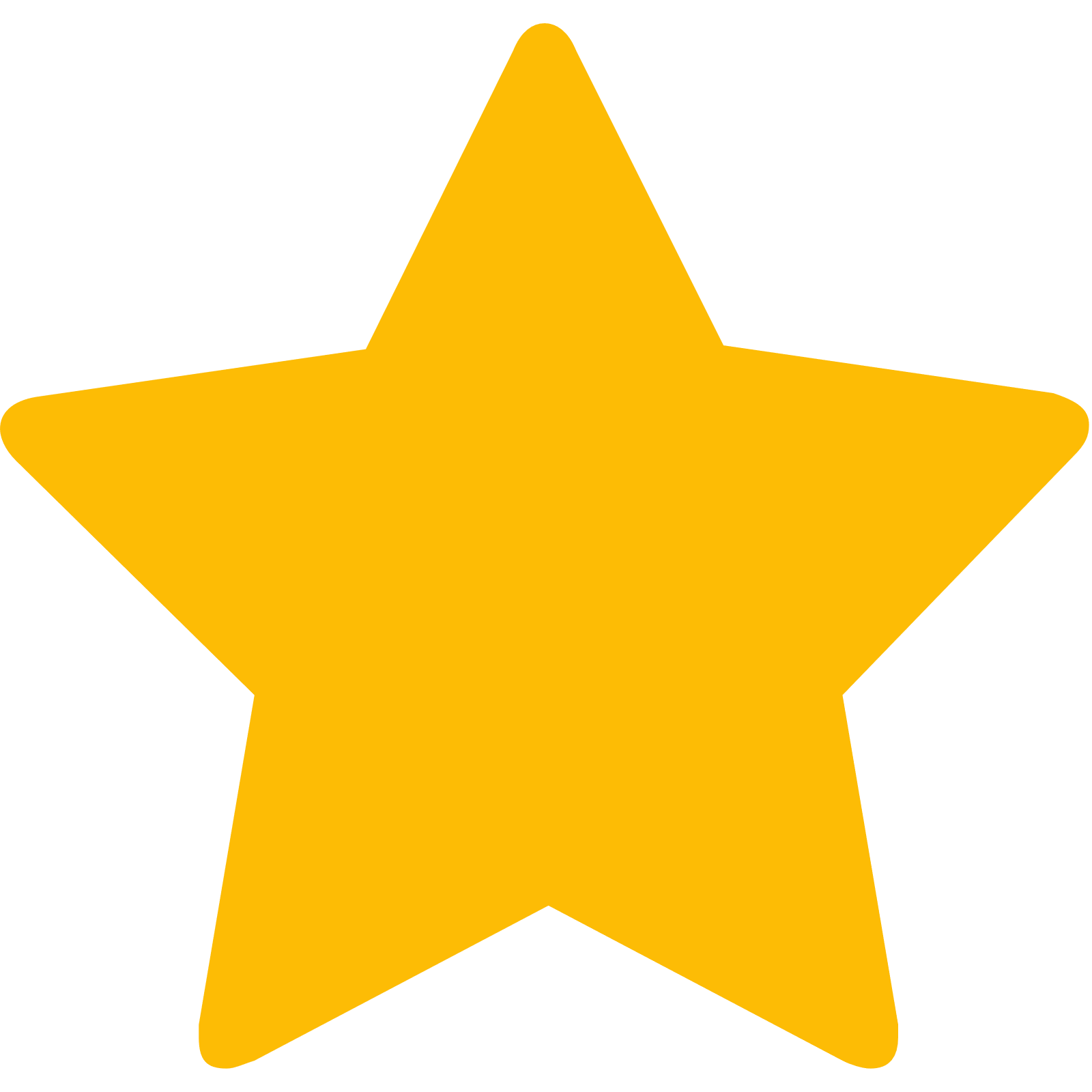 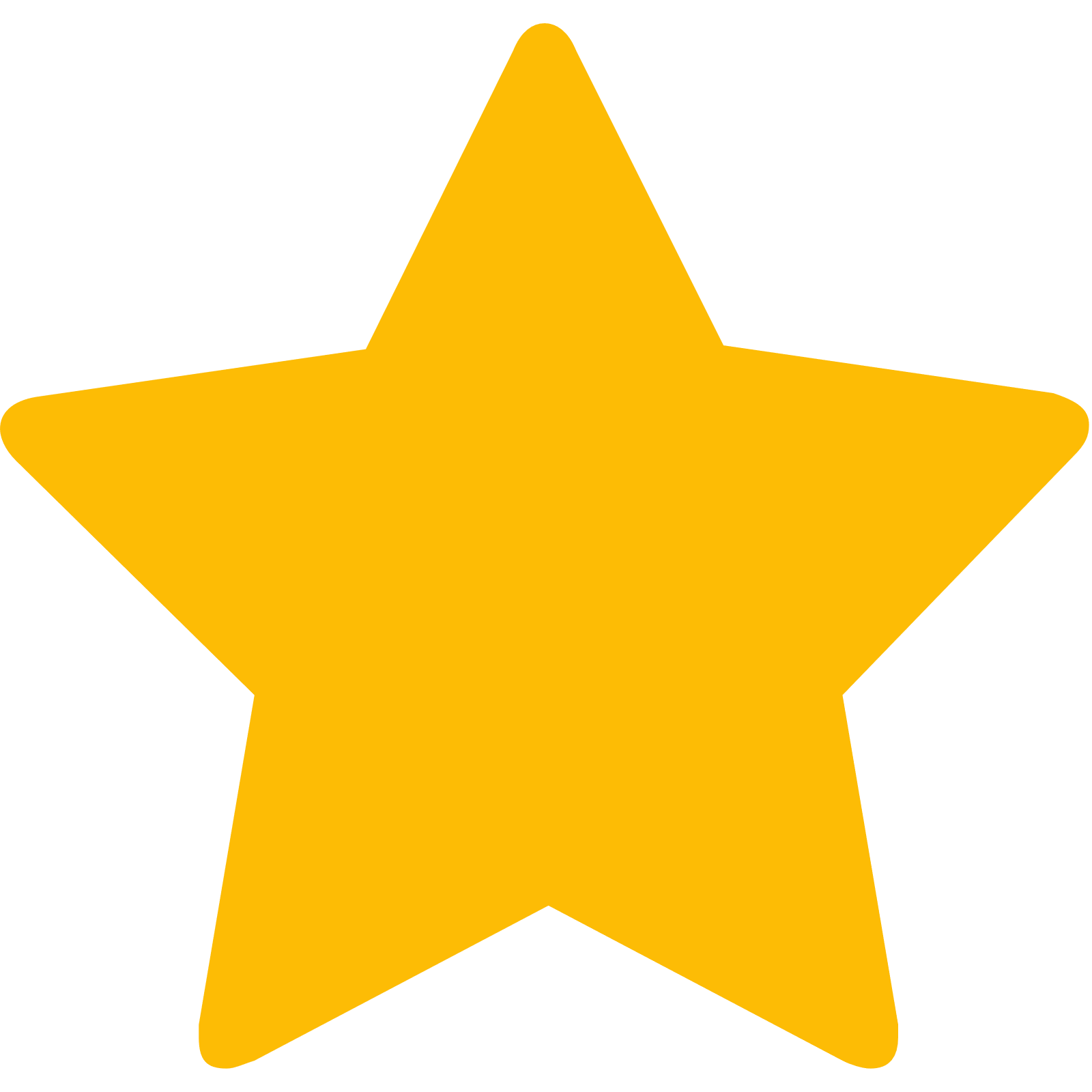 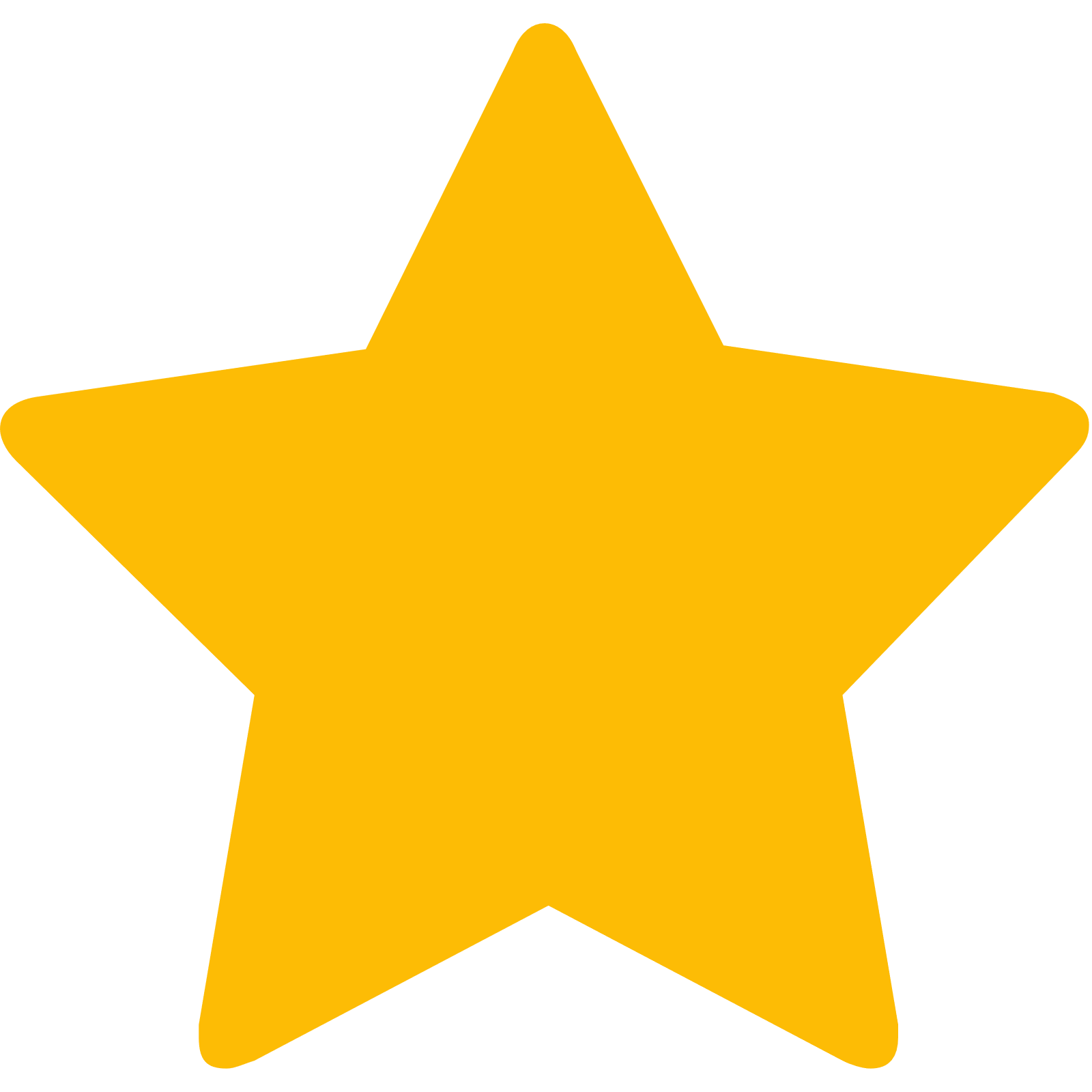 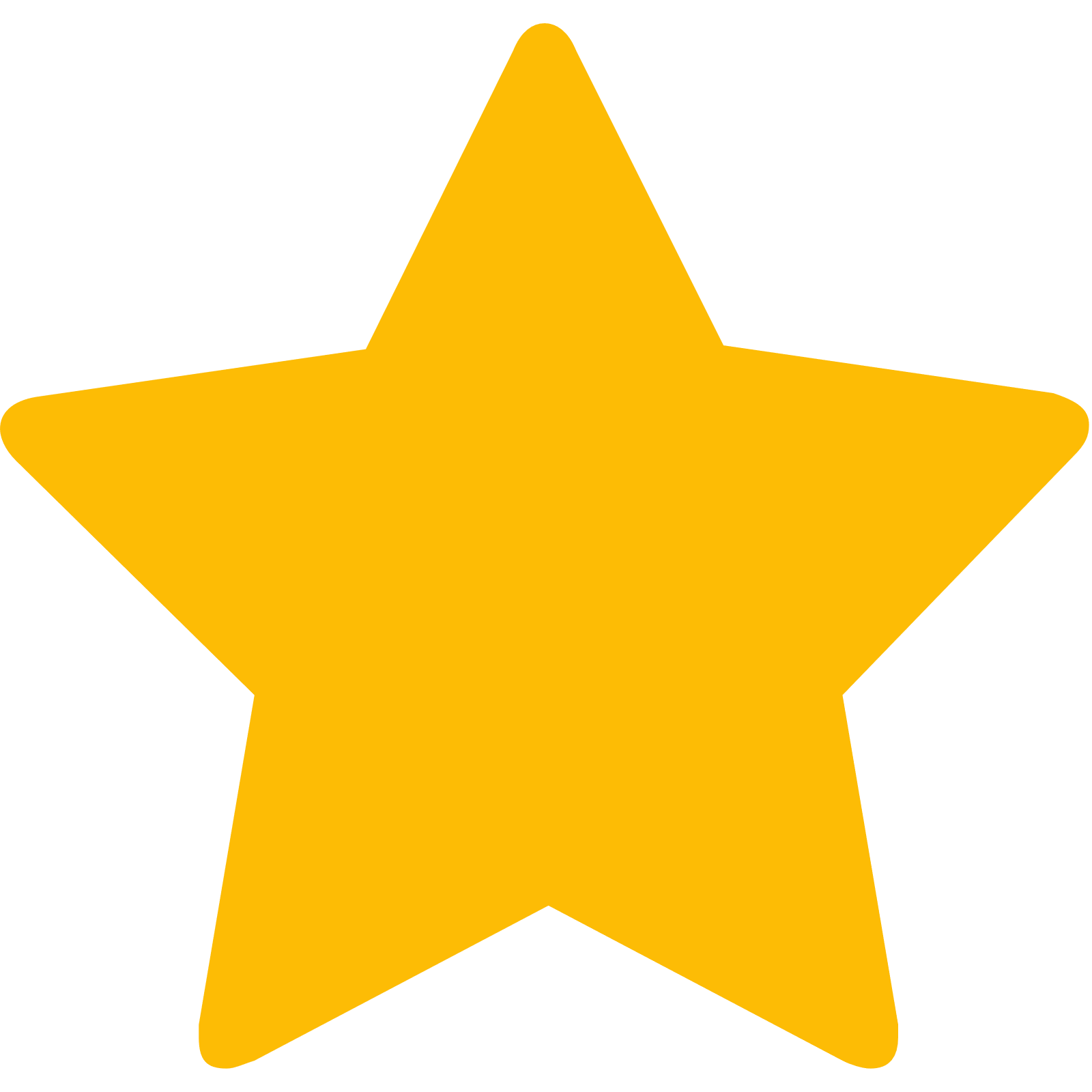 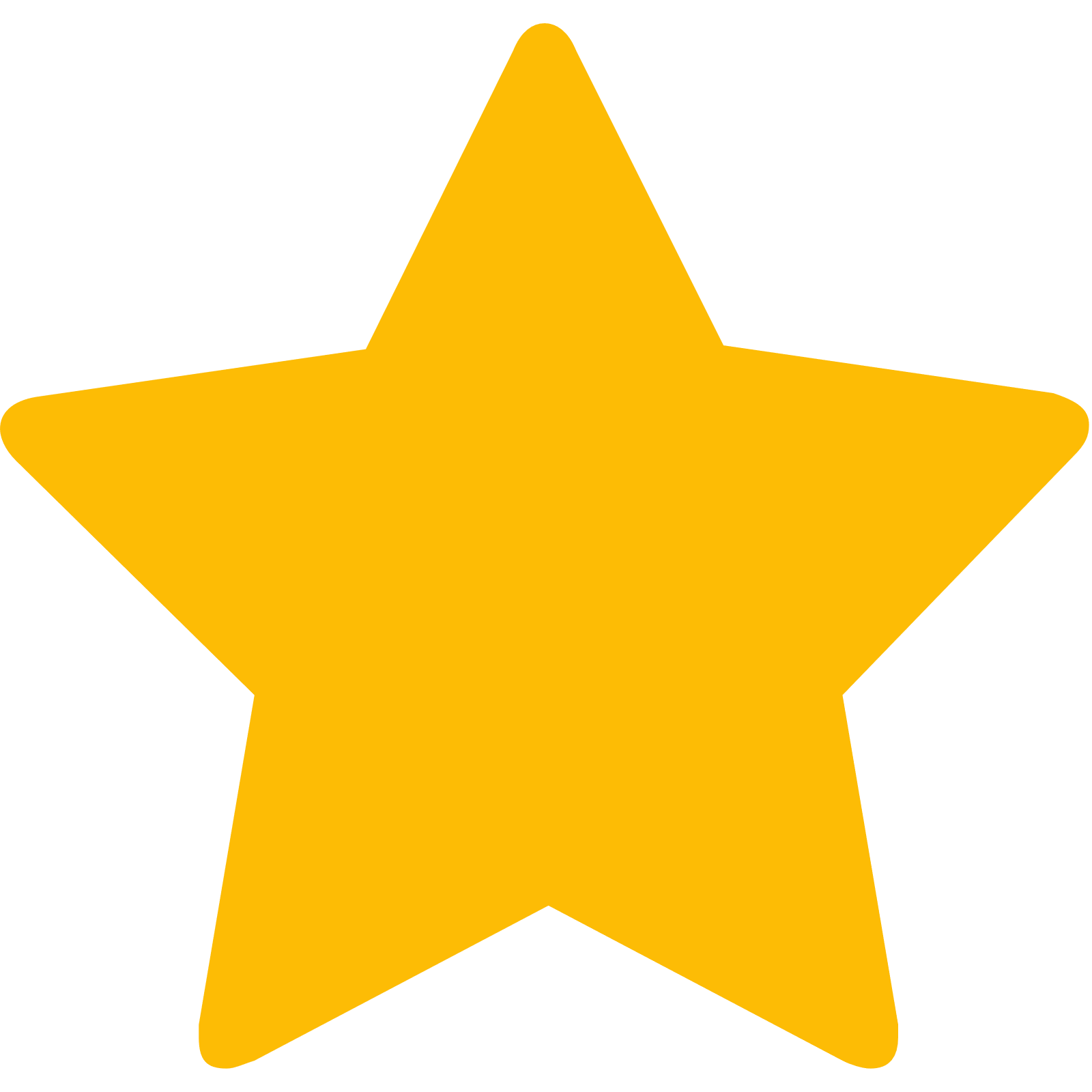 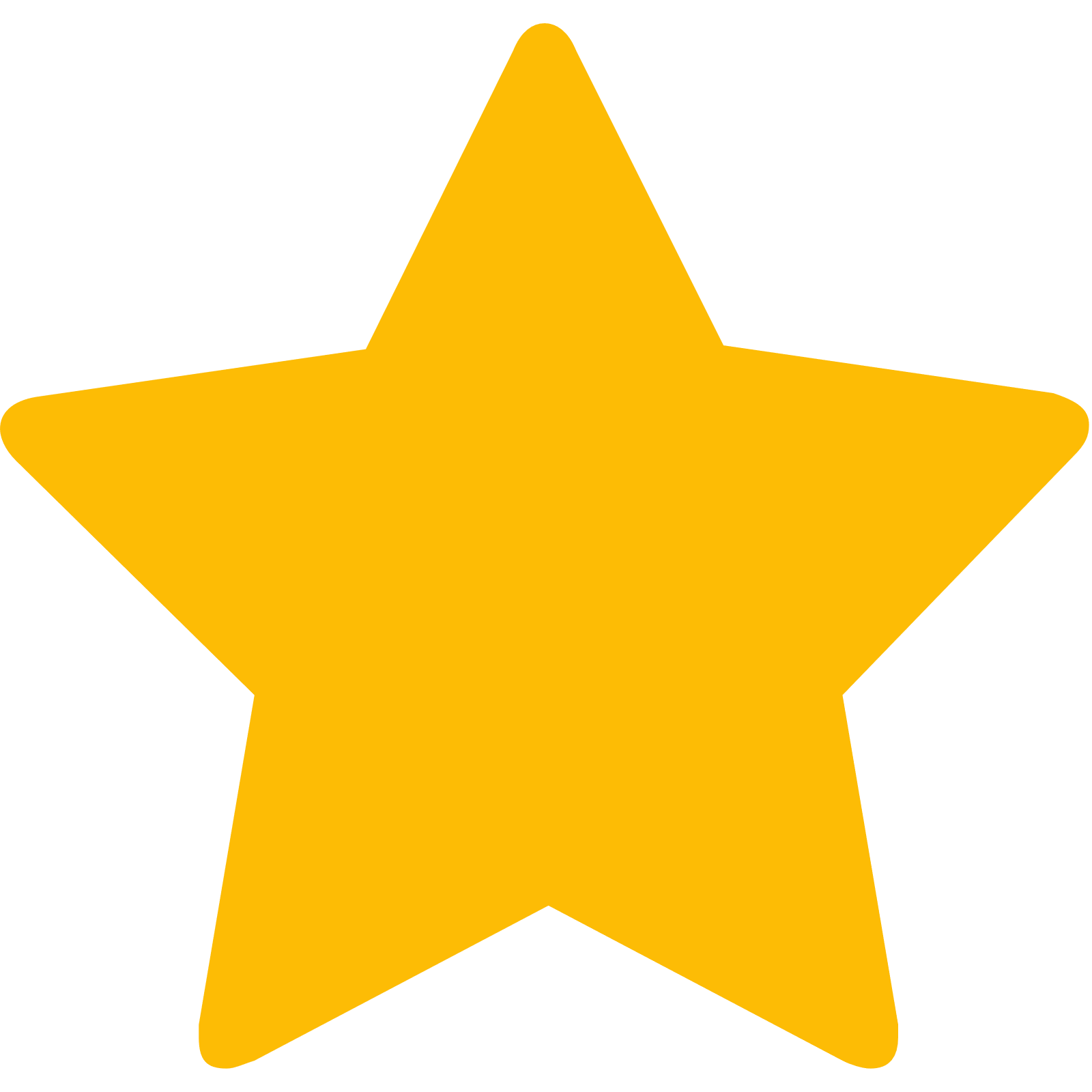 Achievable Average Weekly Takings
OCC Concept Fit
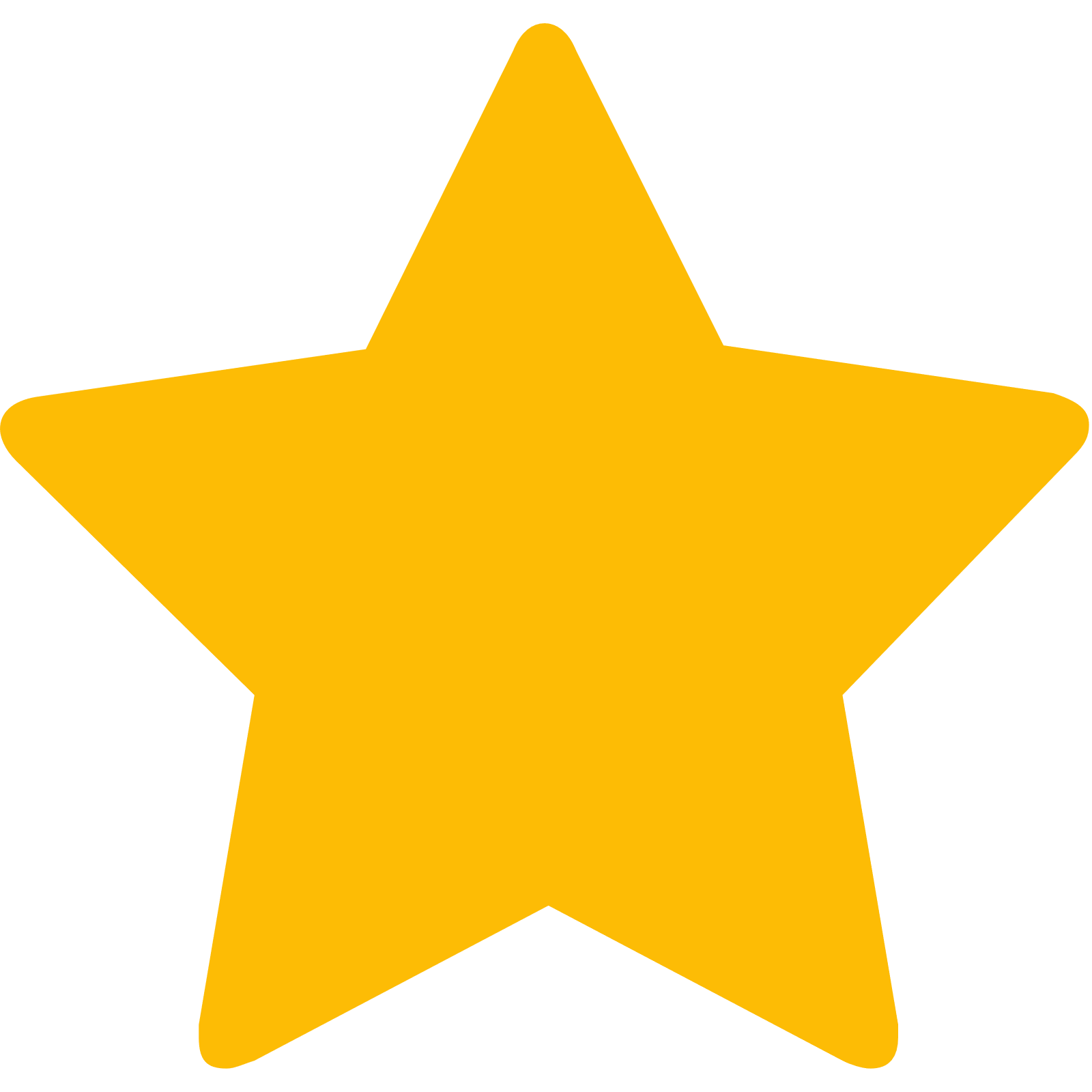 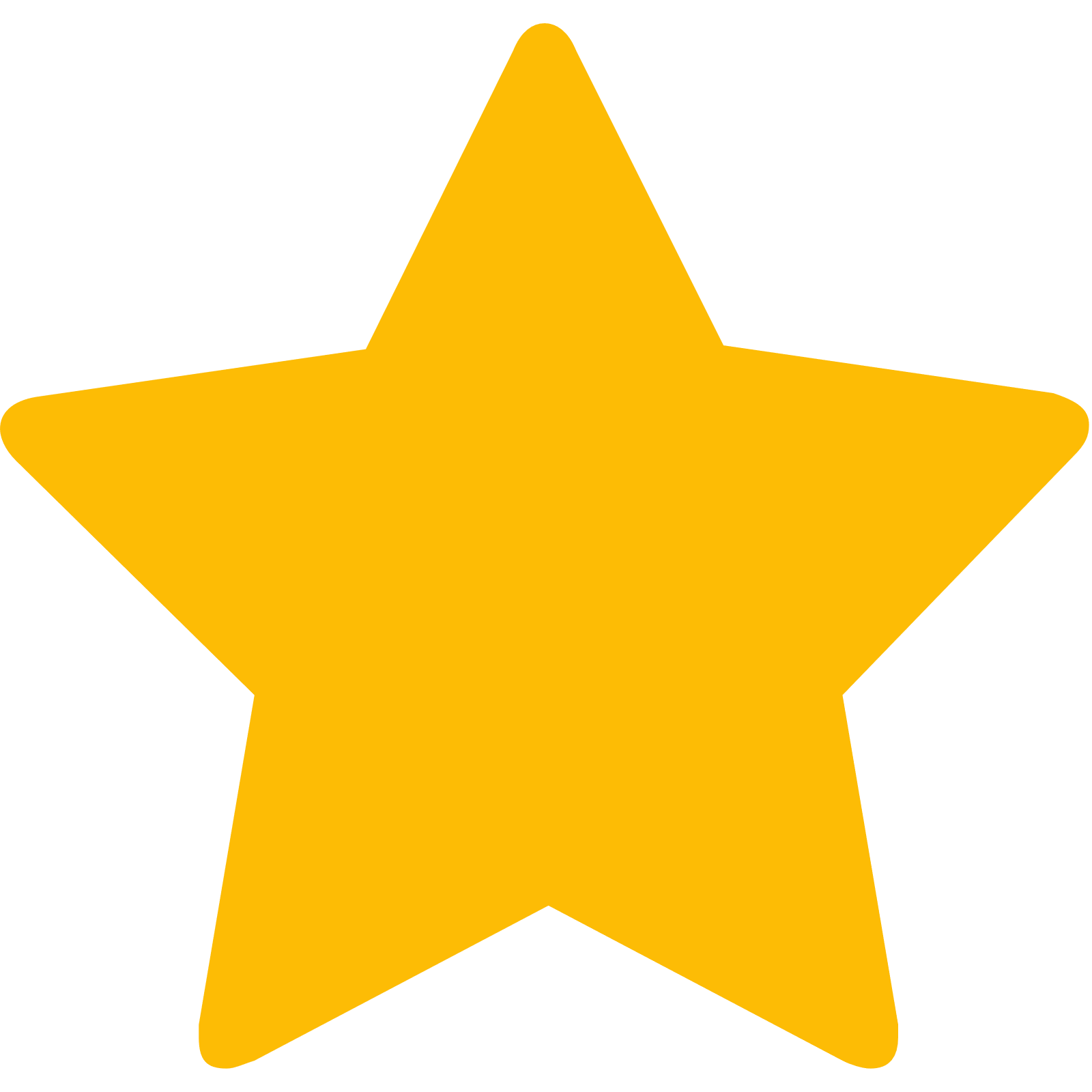 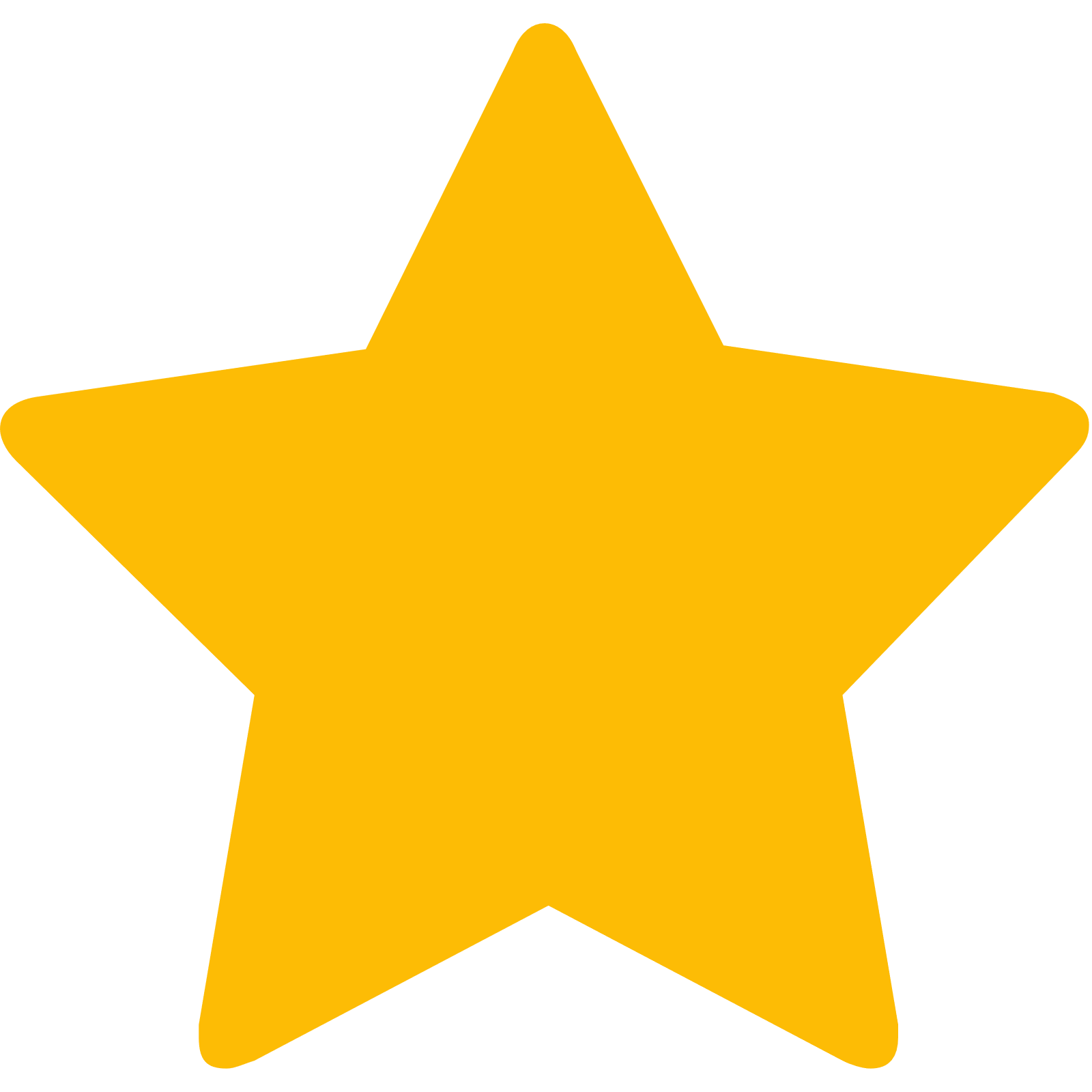 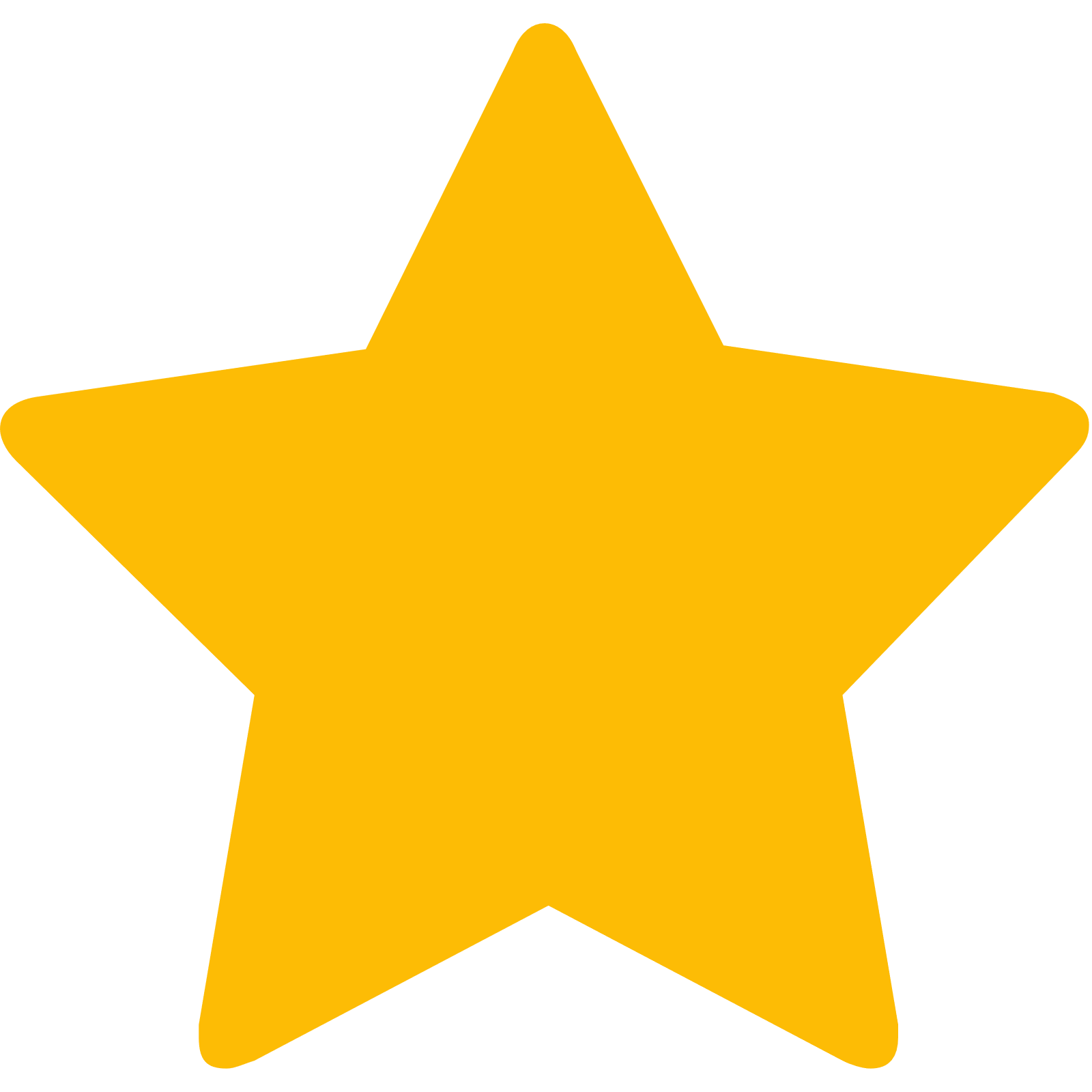 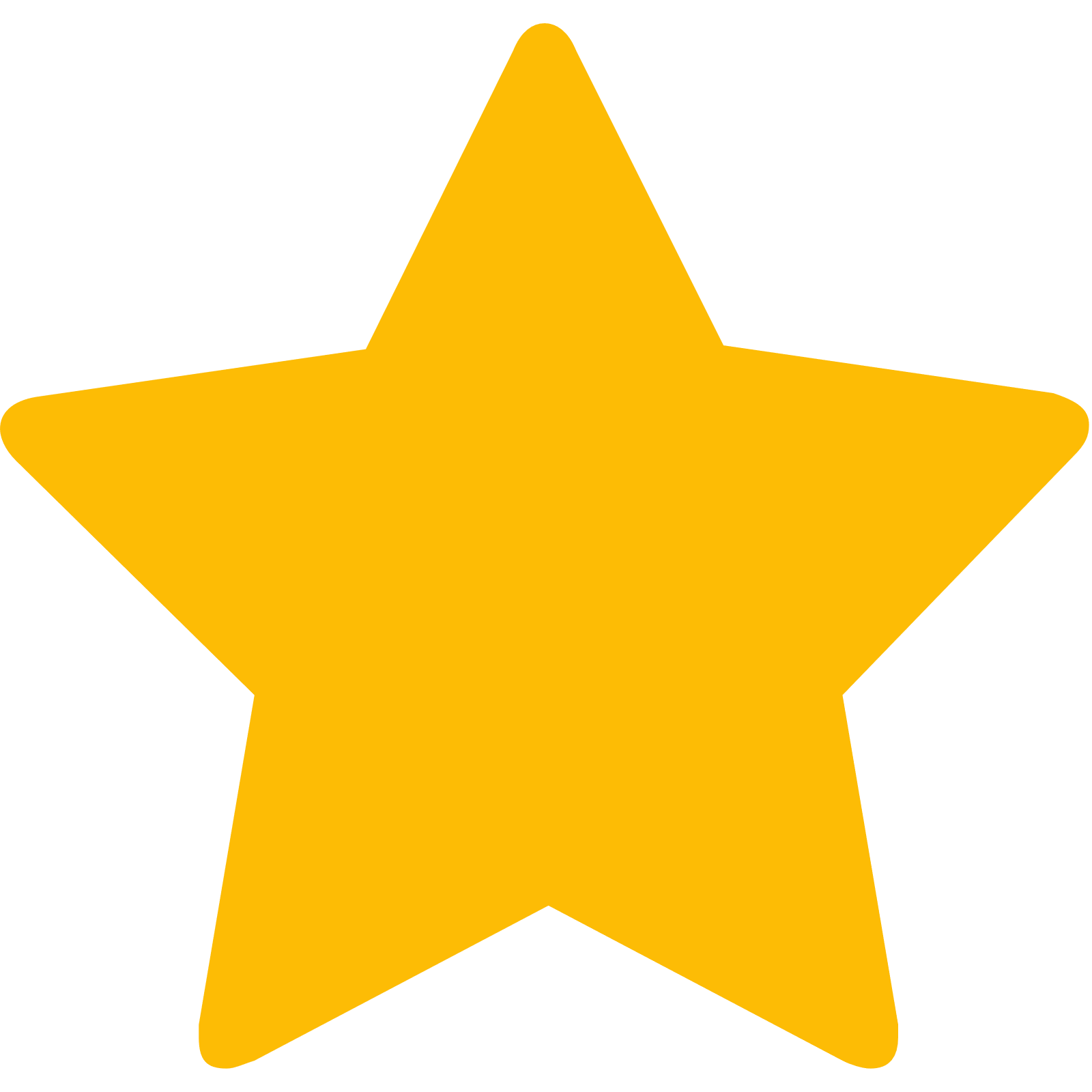 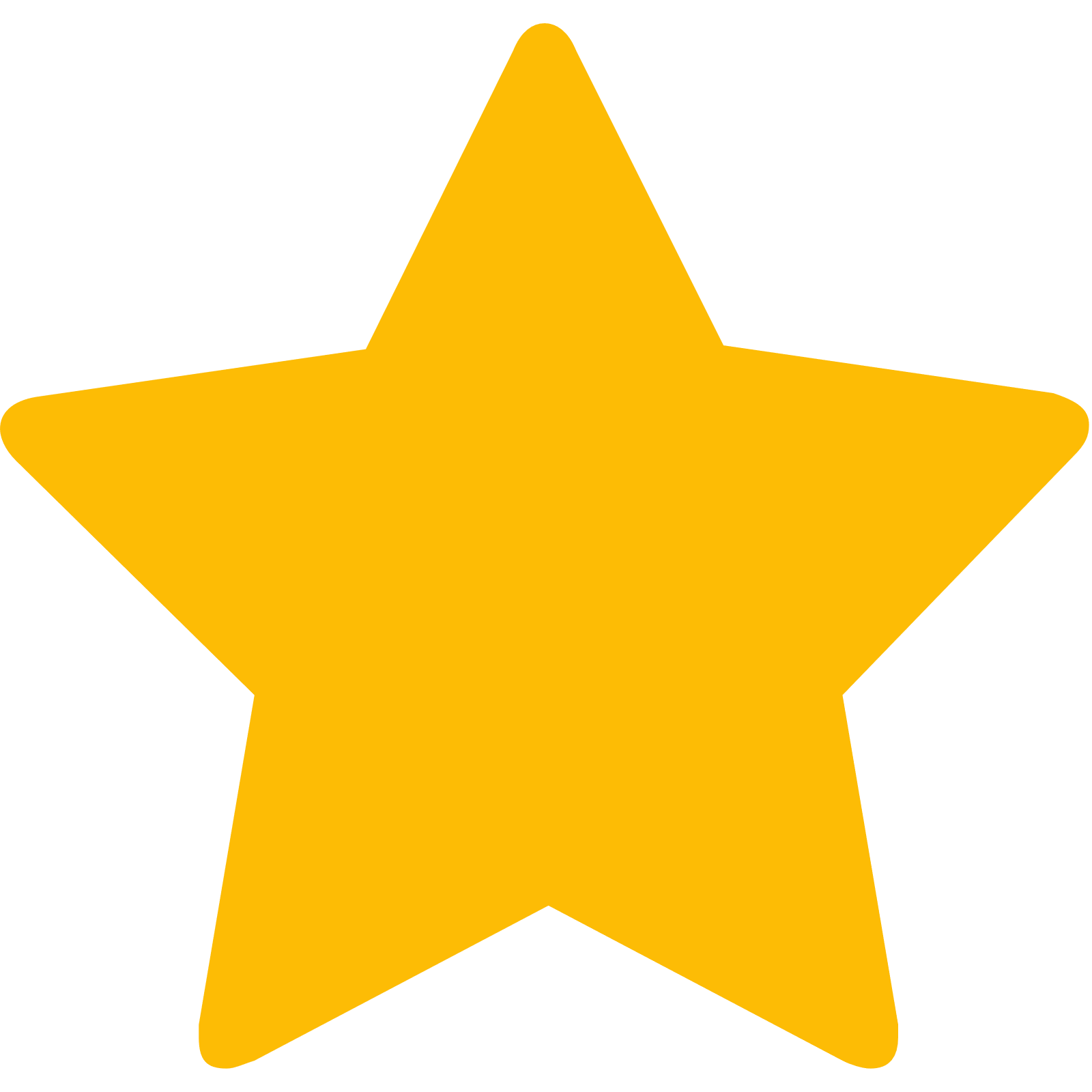 £7500
Non-Core
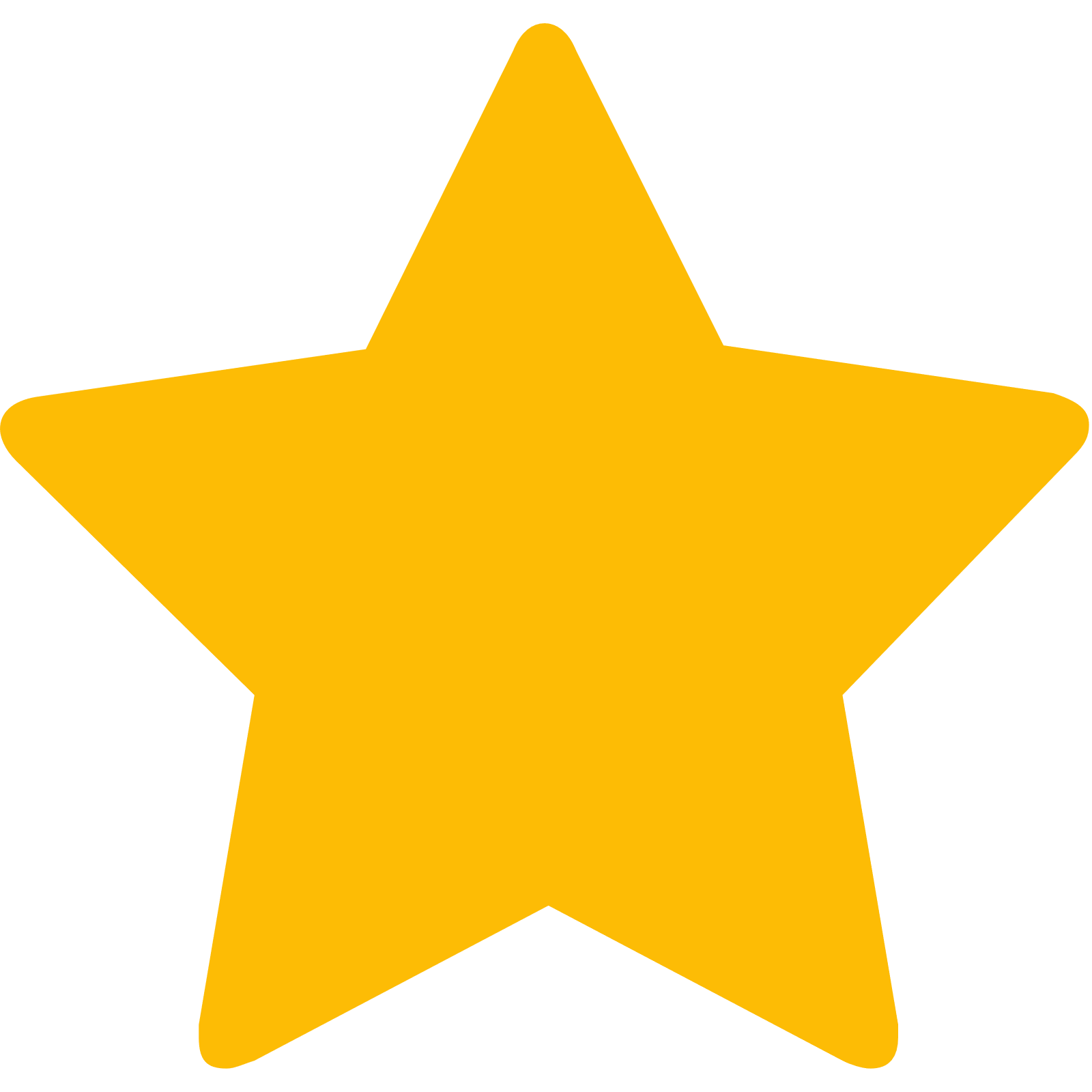 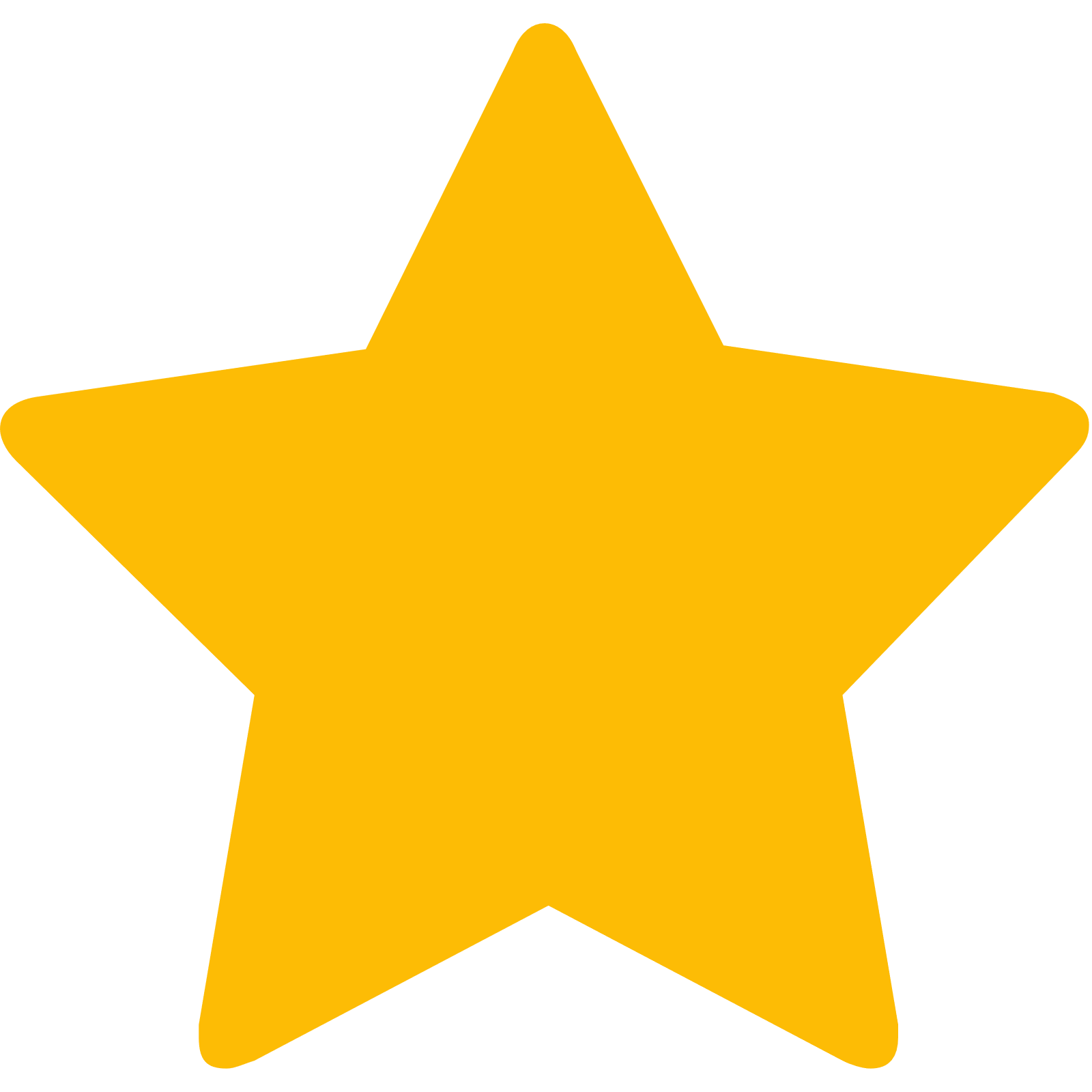 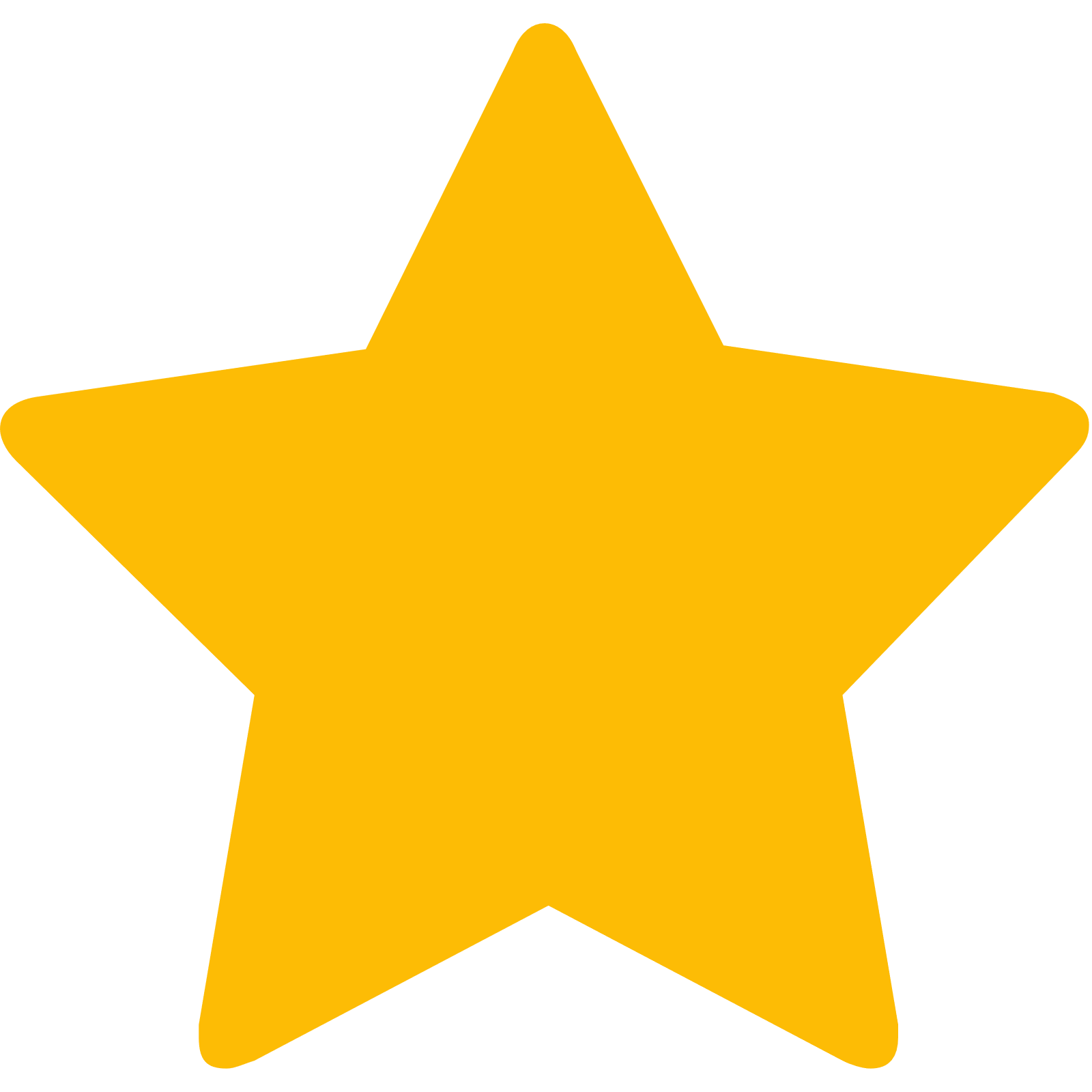 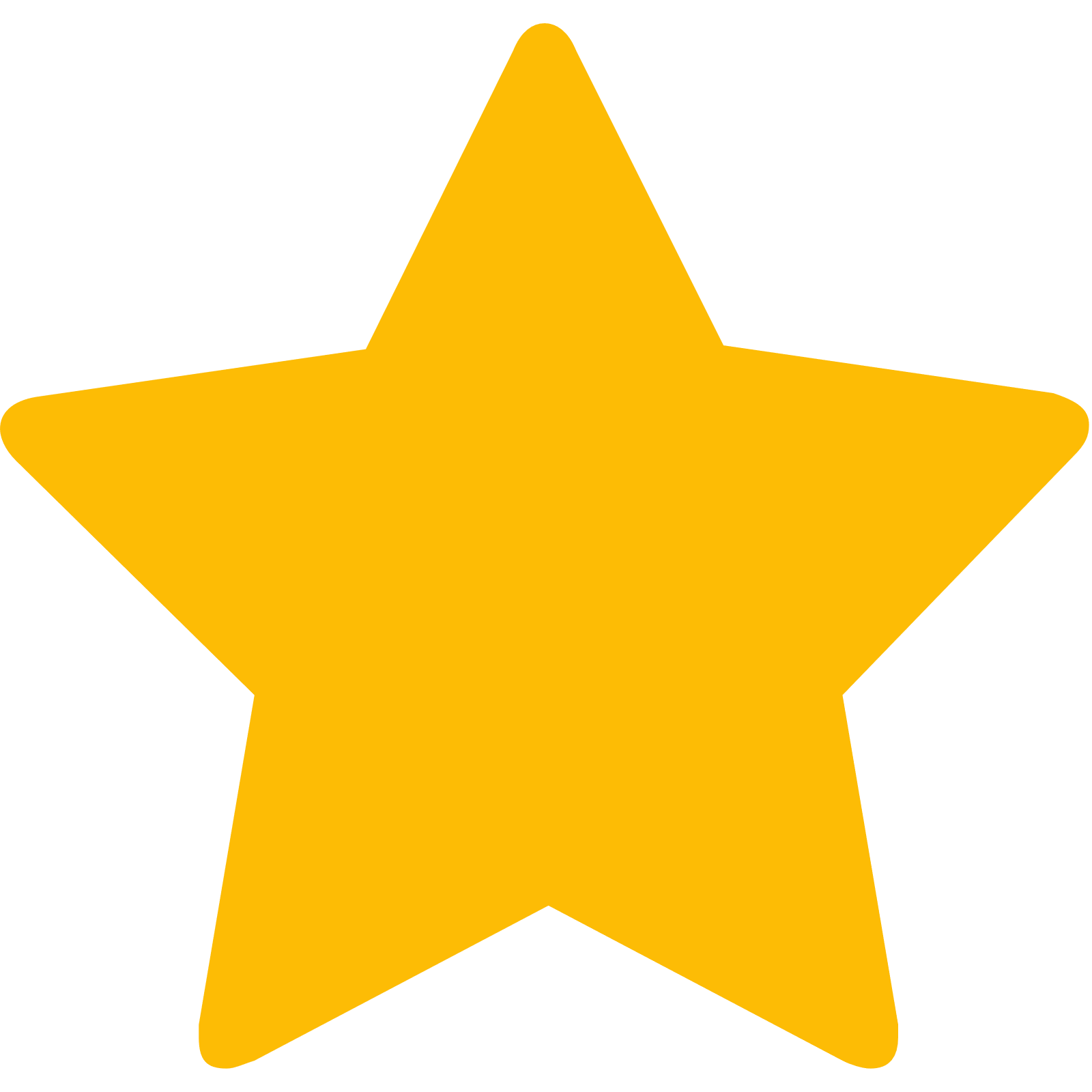 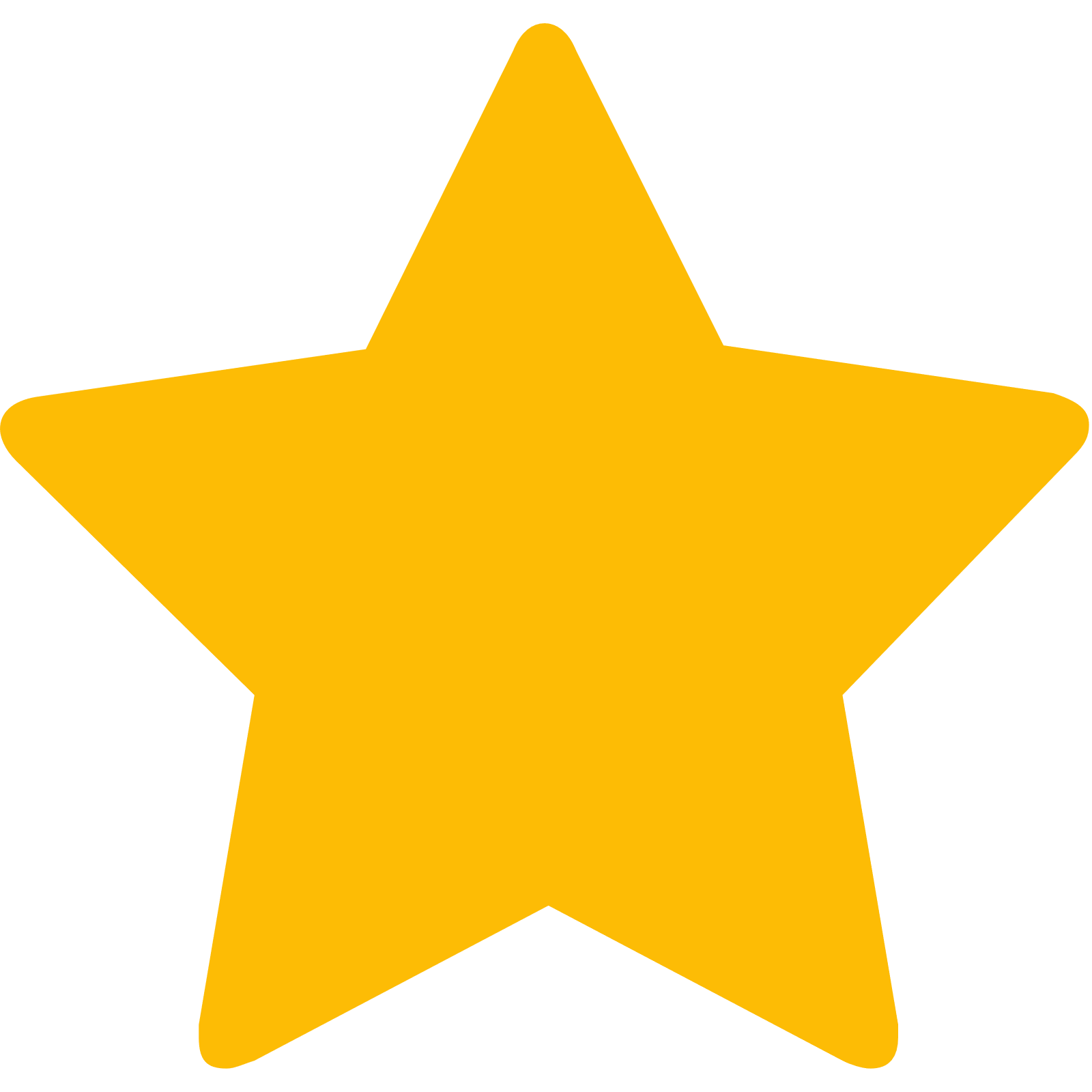 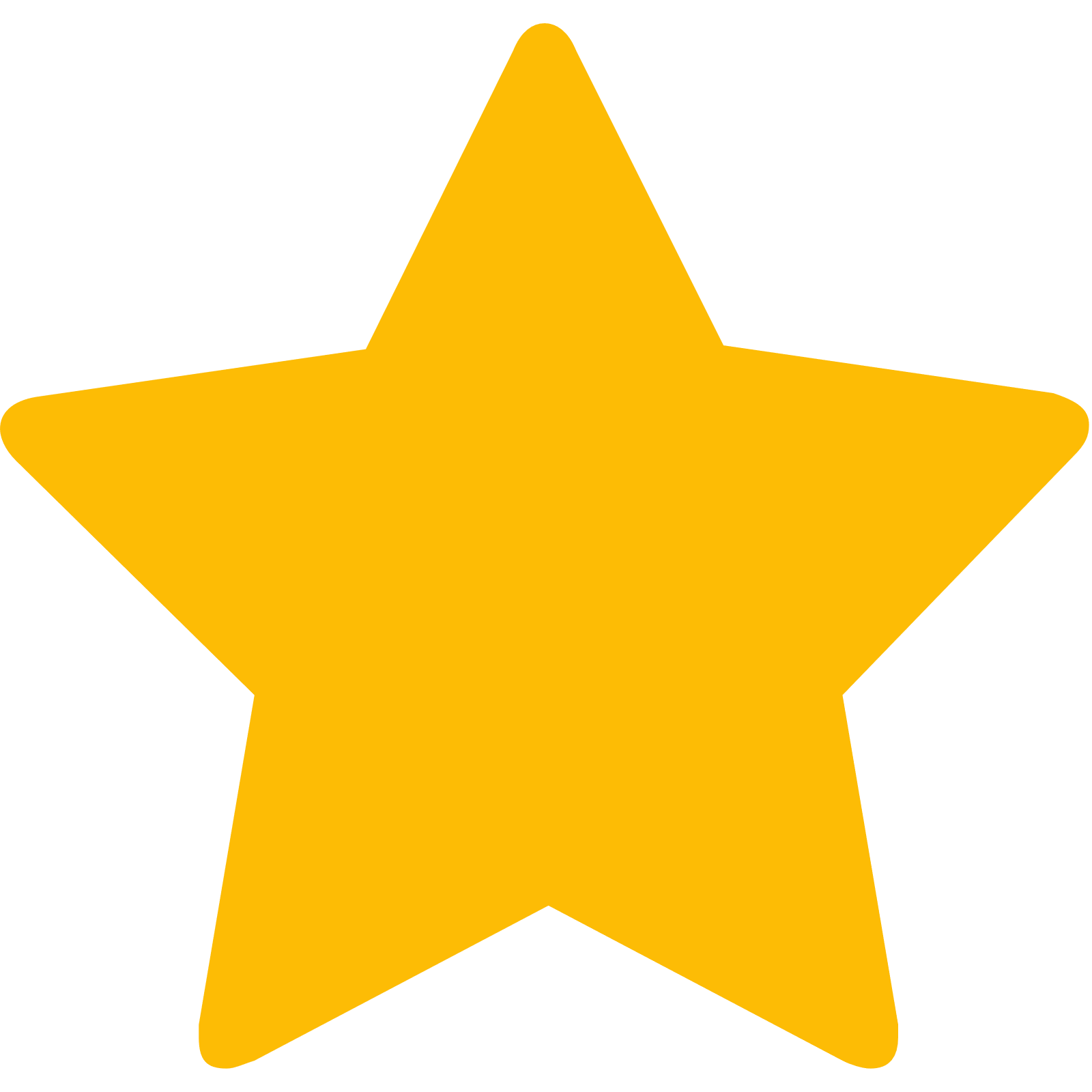 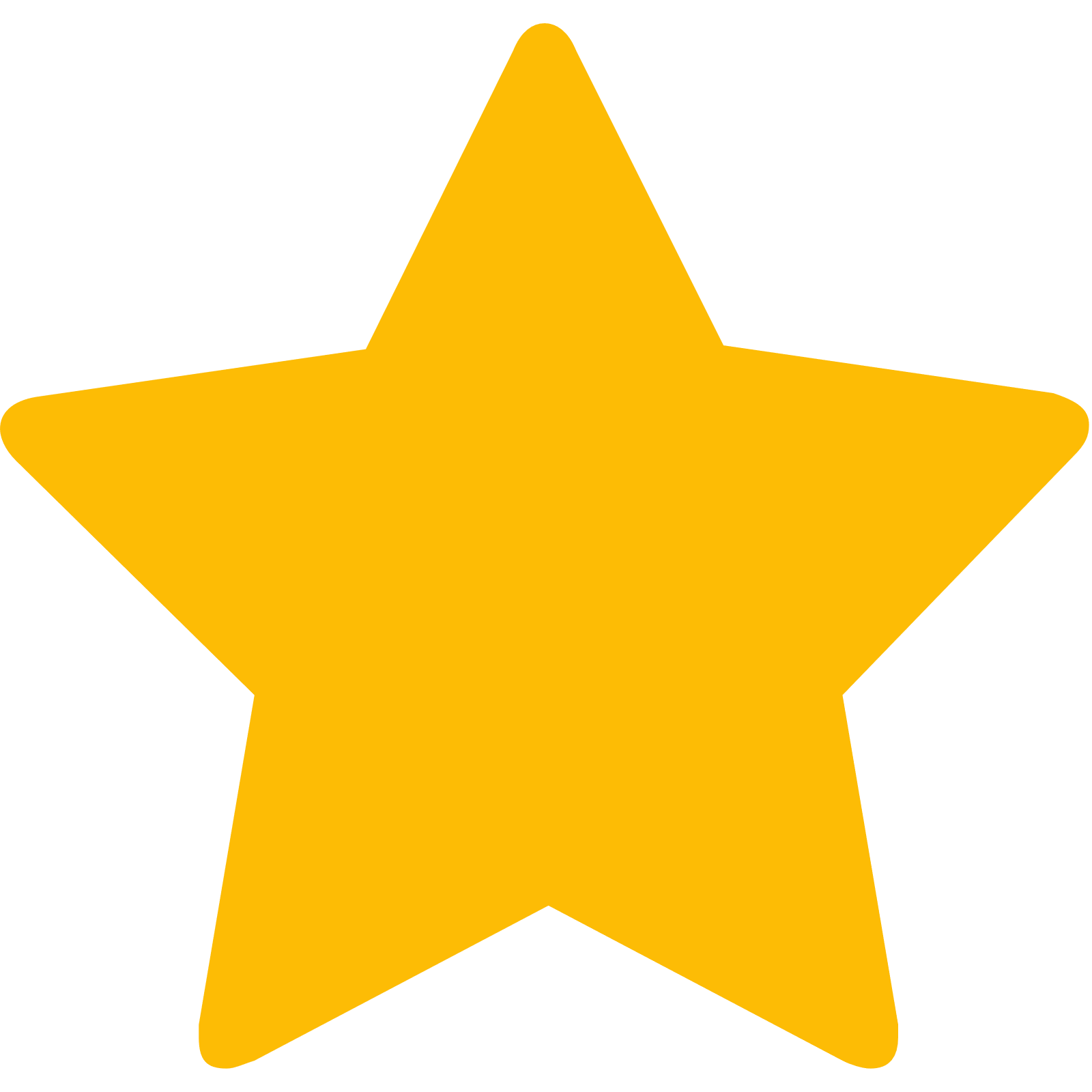 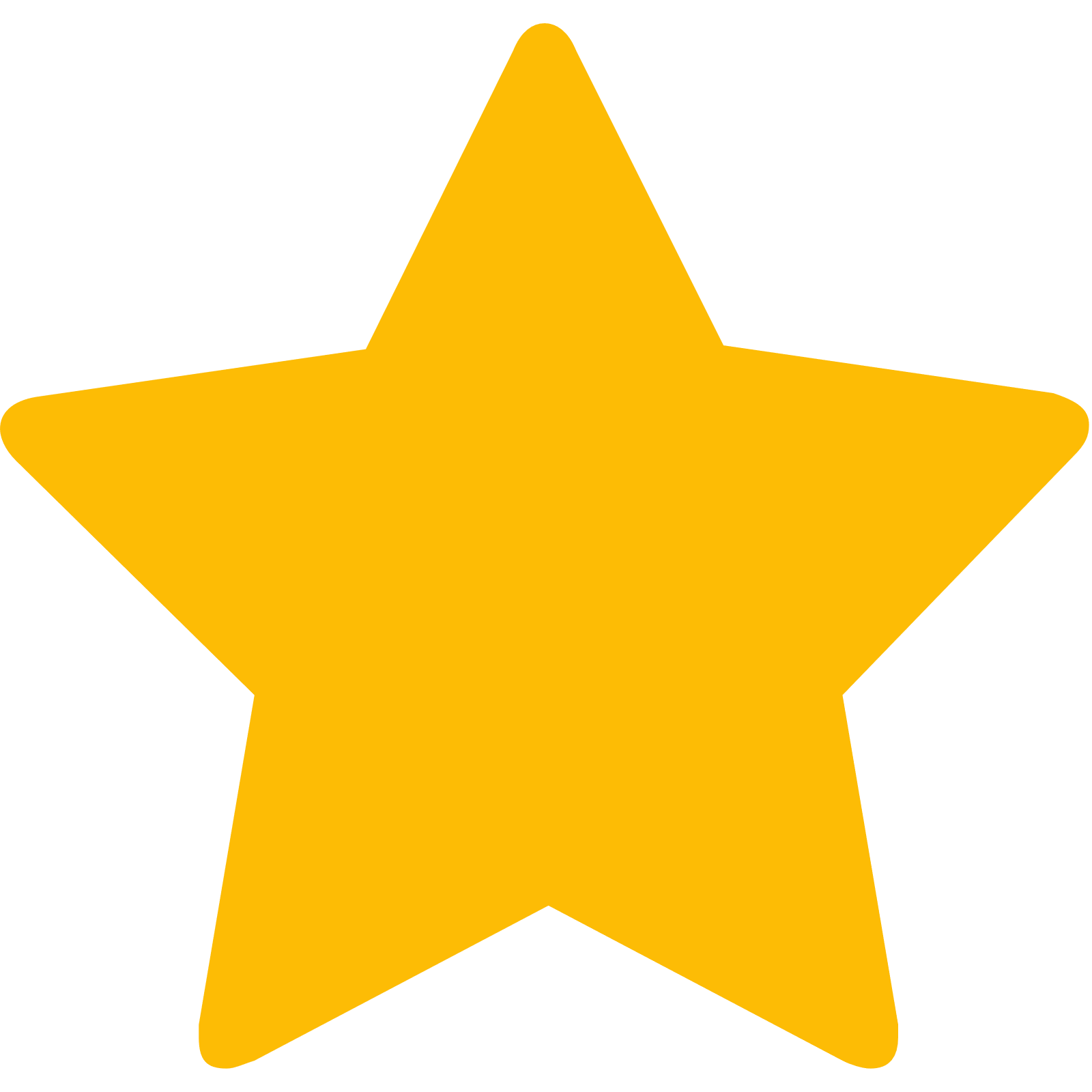 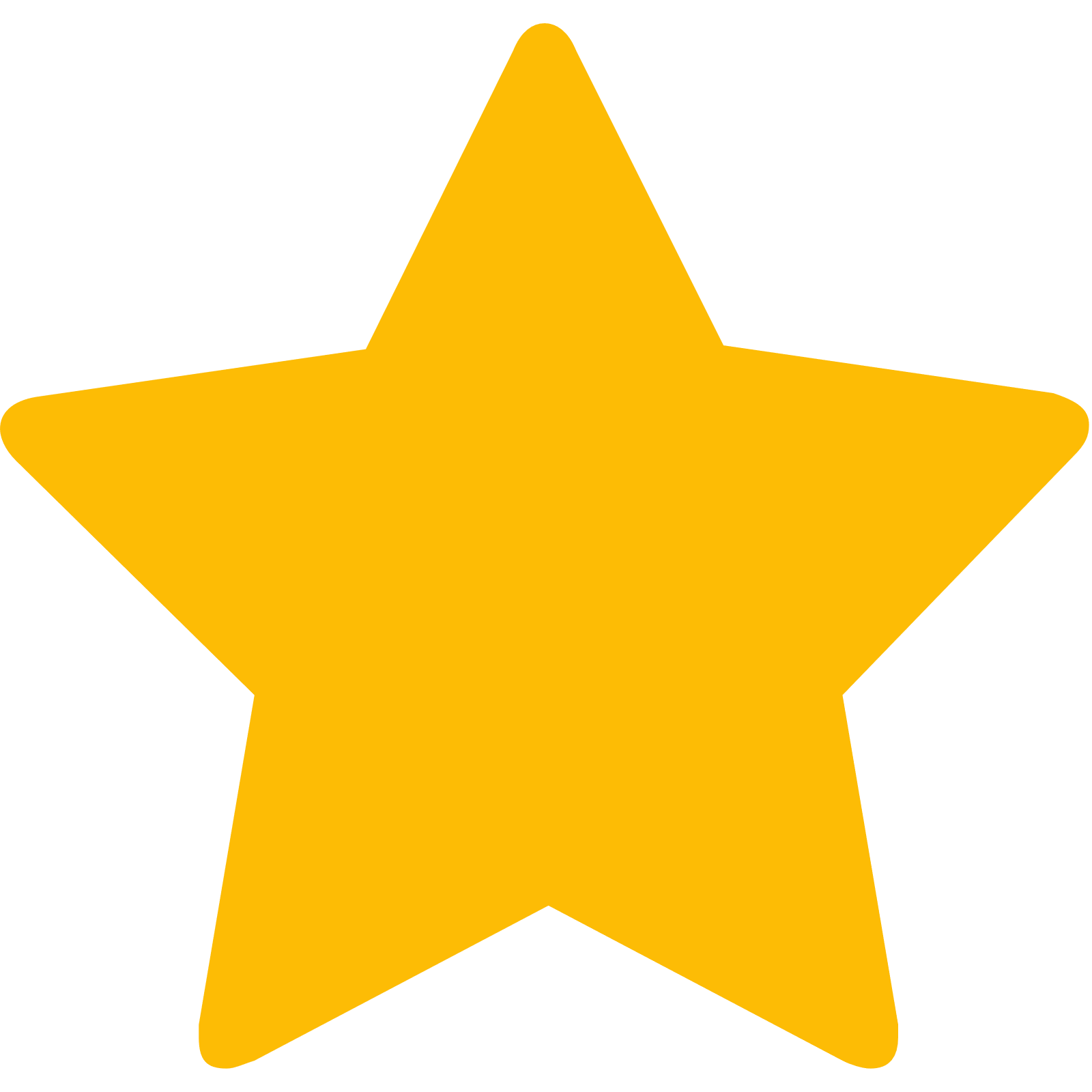 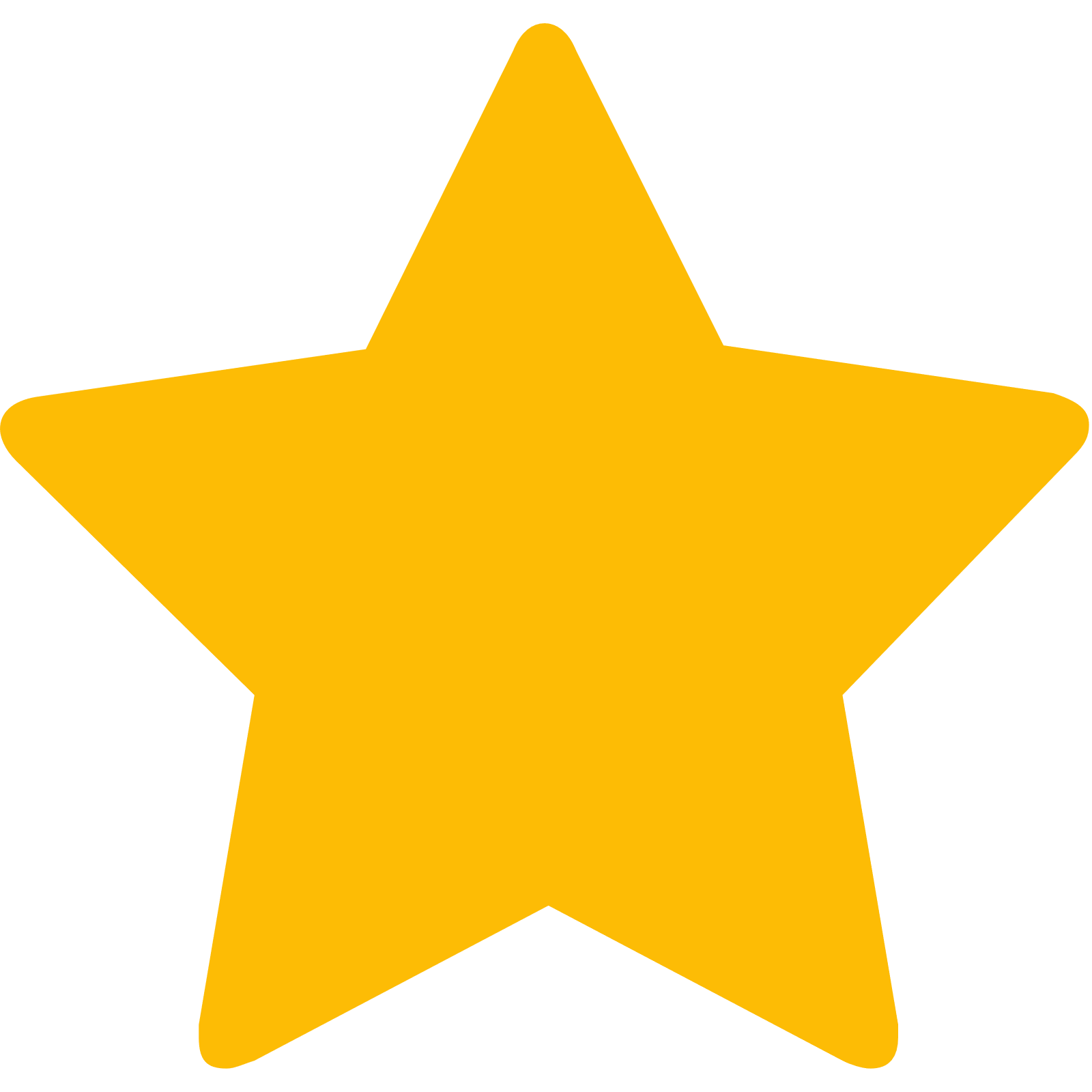 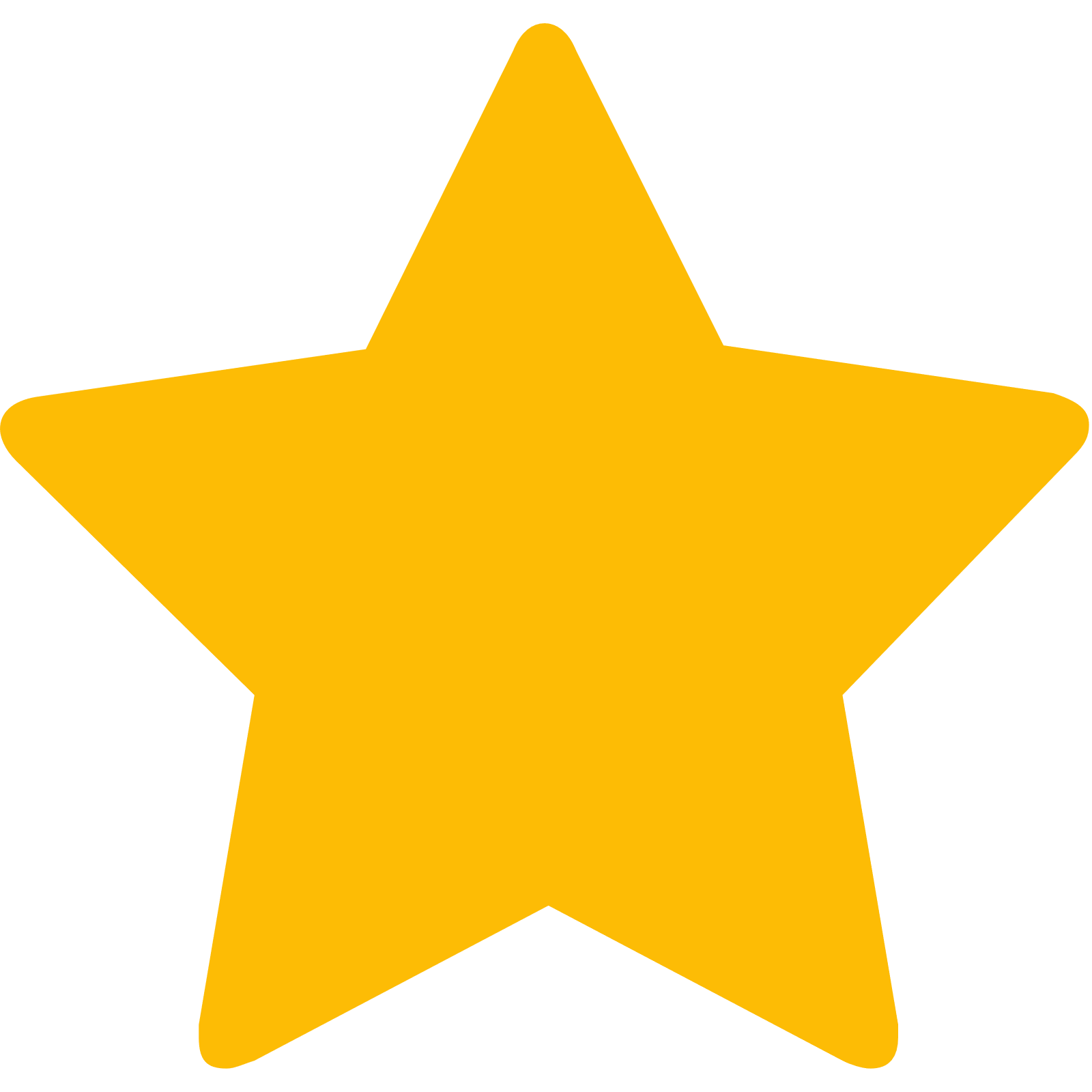 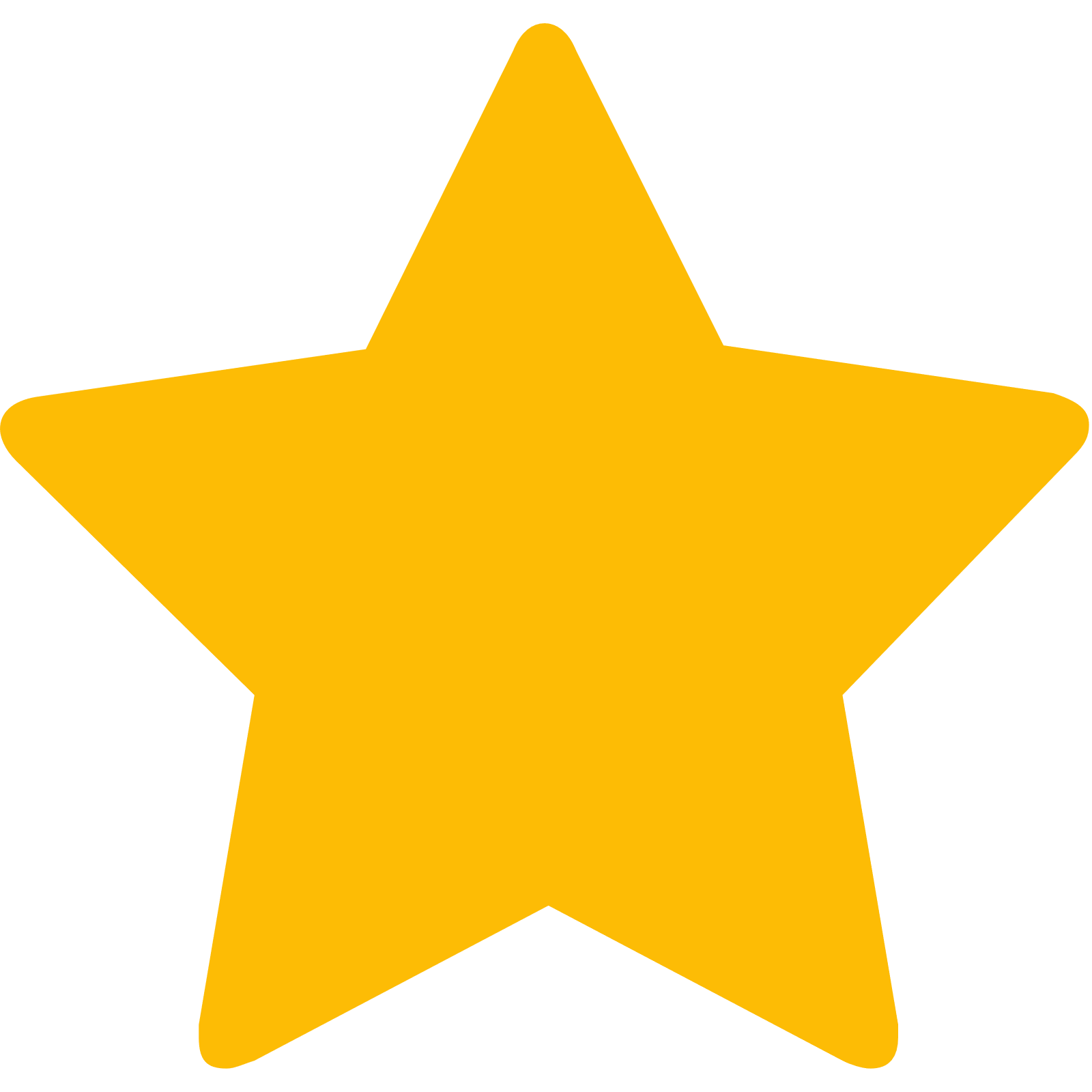 A    Food-Led High Affluence          B    Food-Led Mid Affluence          C    Wet-Led Mid/High Affluence          D    Wet-Led Low Affluence          E    Food-Led Low Affluence  
          AWT        2    Local Regulars          3    Local Passing Trade          4    Destination Wet-Led          5    Destination Food-Led          6    Destination Very Food-Led
A
B
C
E
D
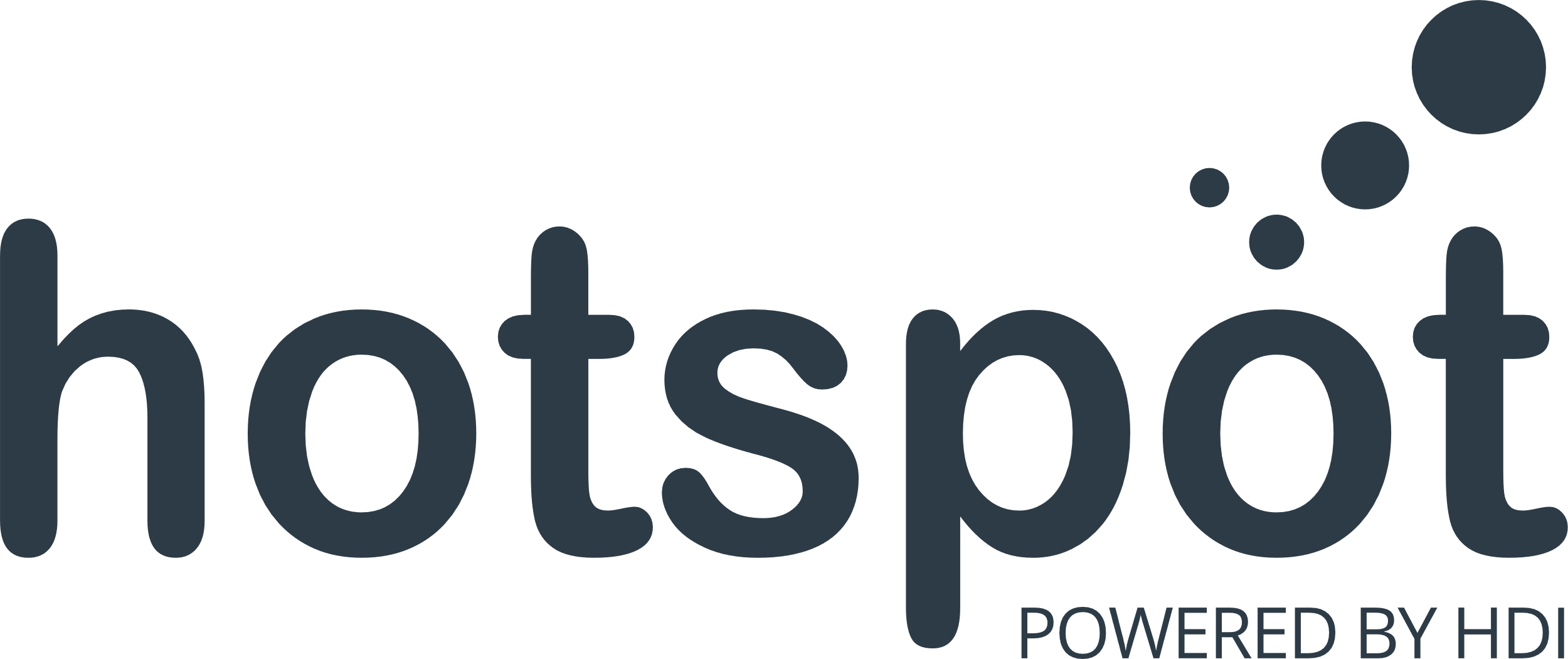 1
3
2
4
5
6
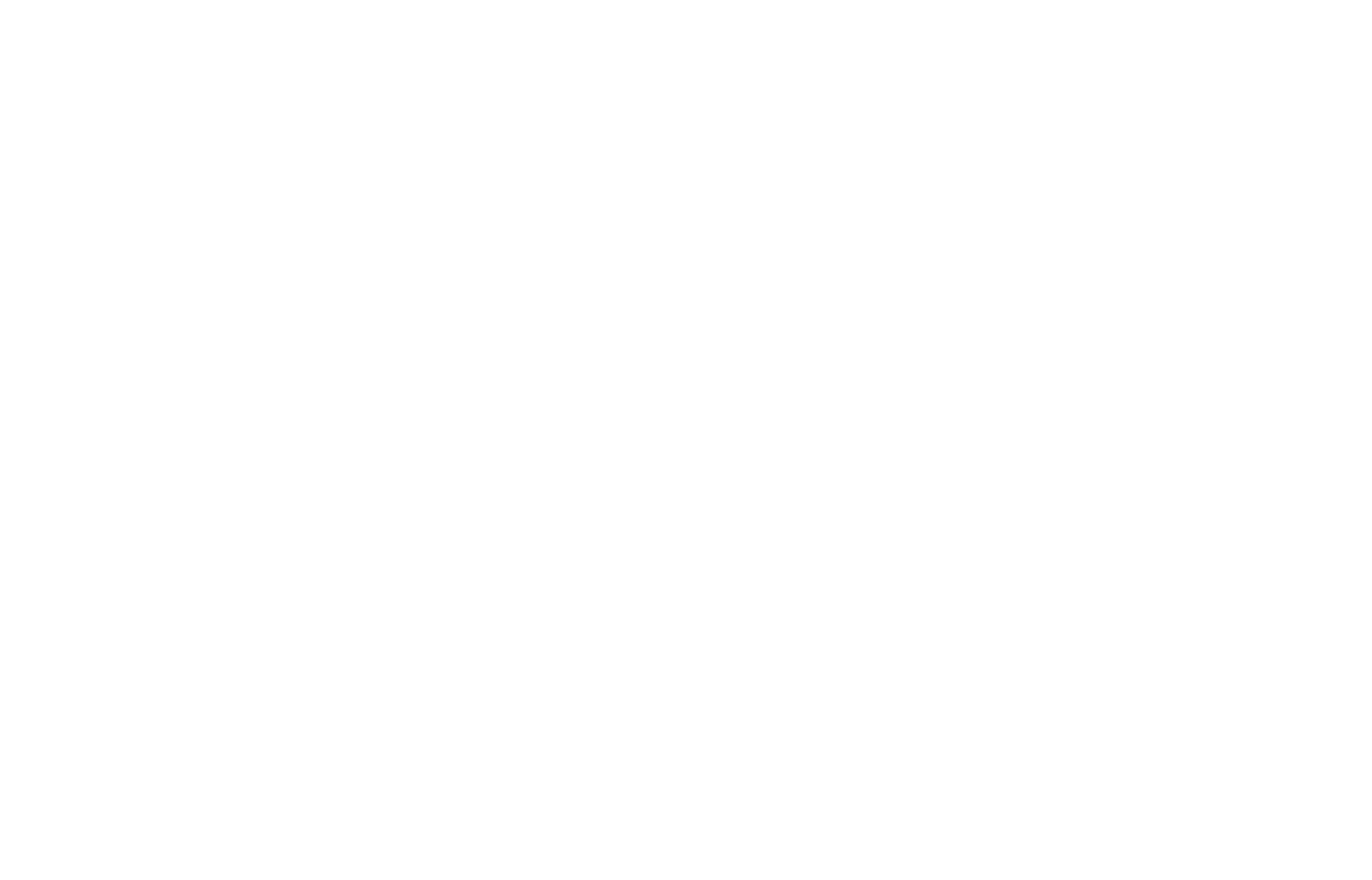 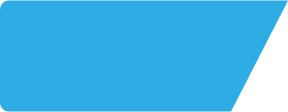 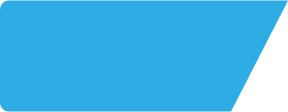 Skinners CO111DX
Site Intel
Site Potential 2
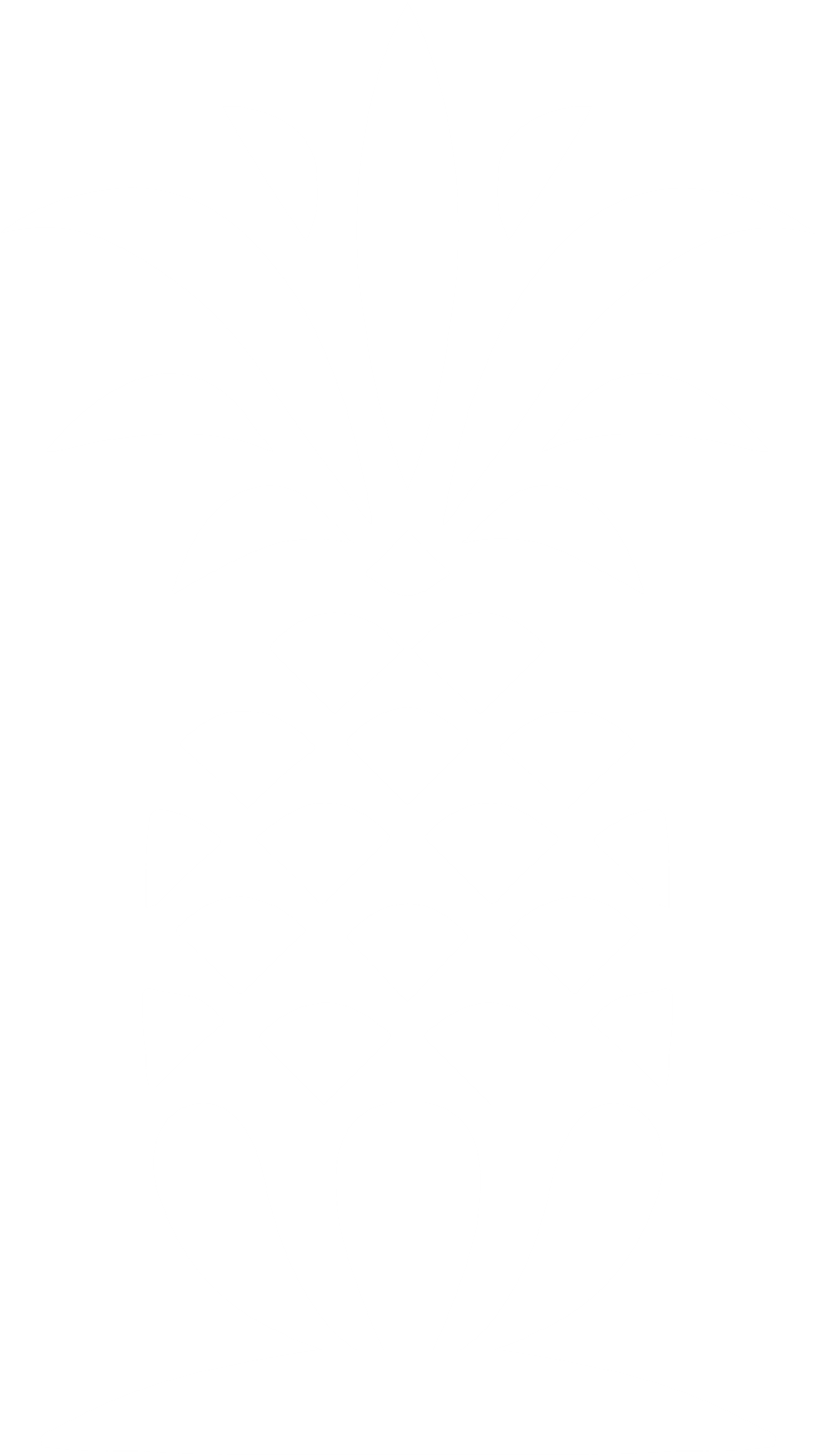 Concept Recommendation
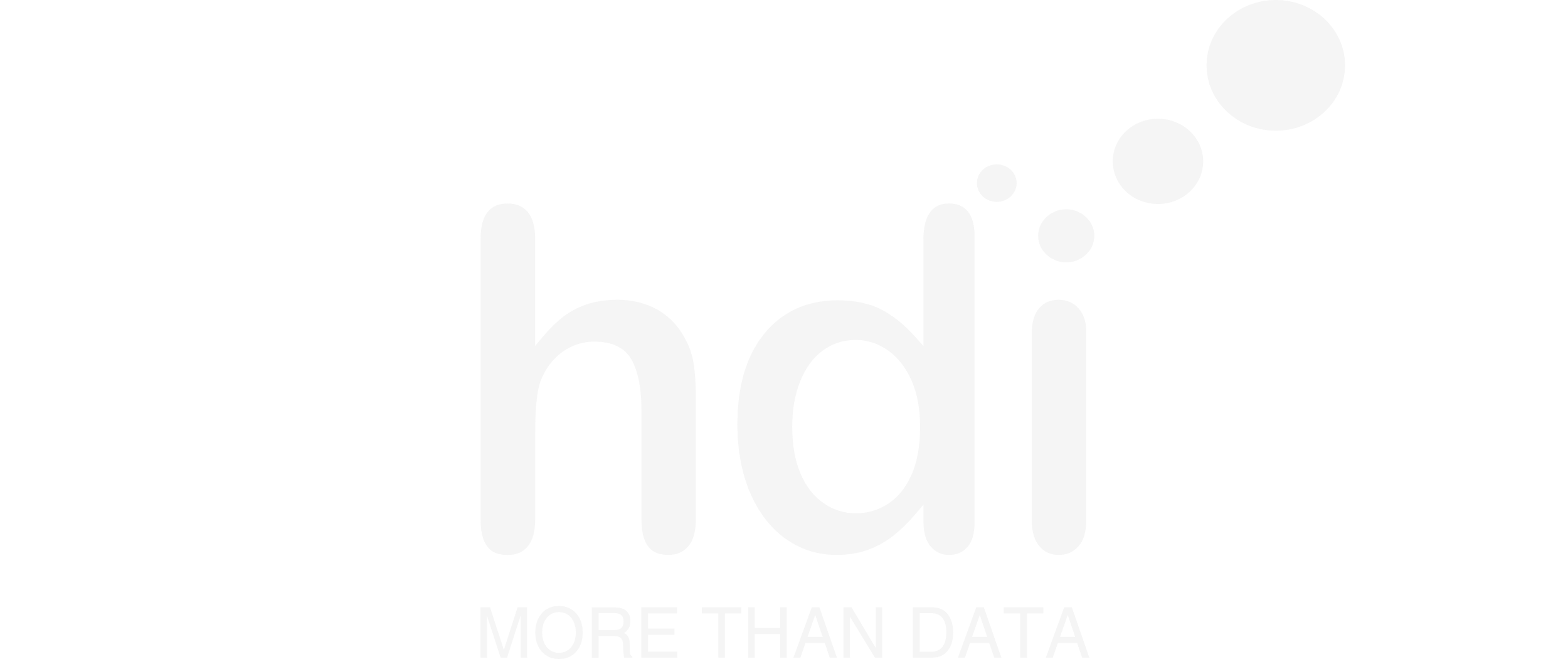 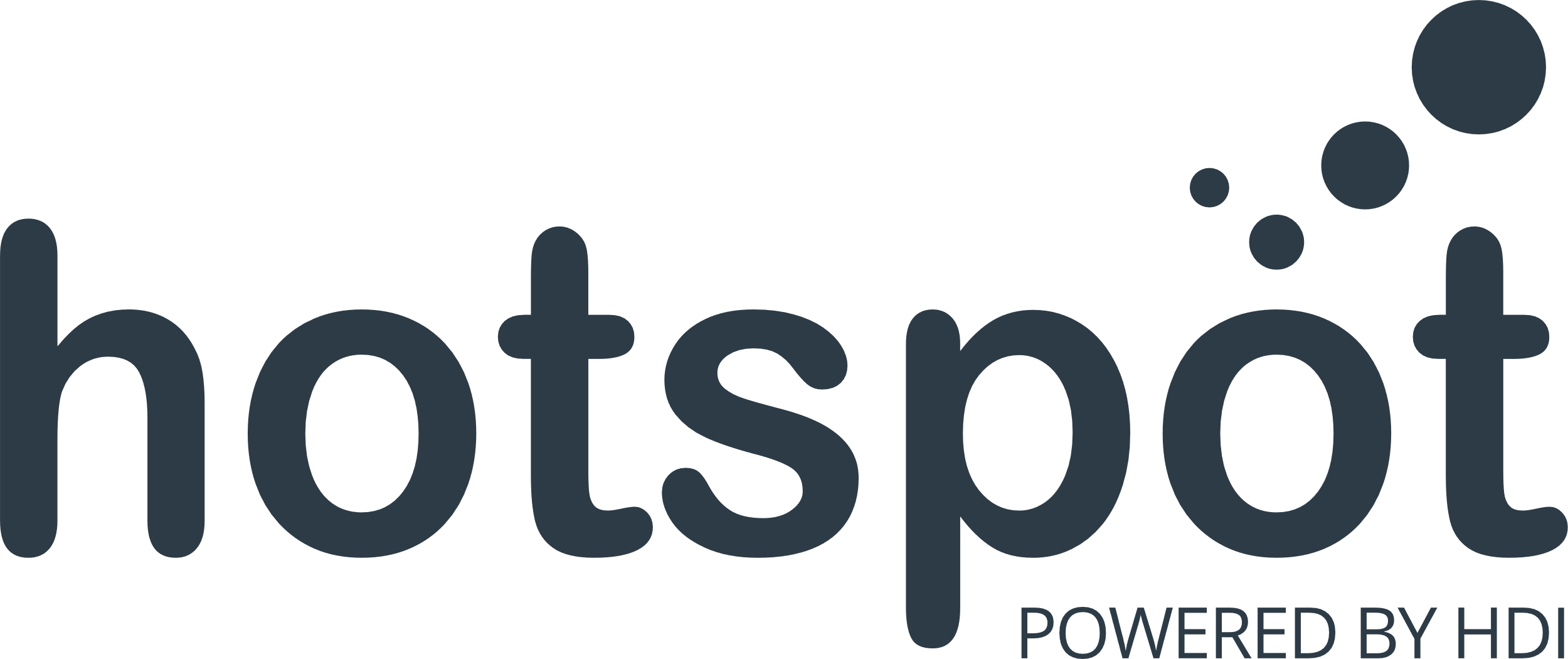 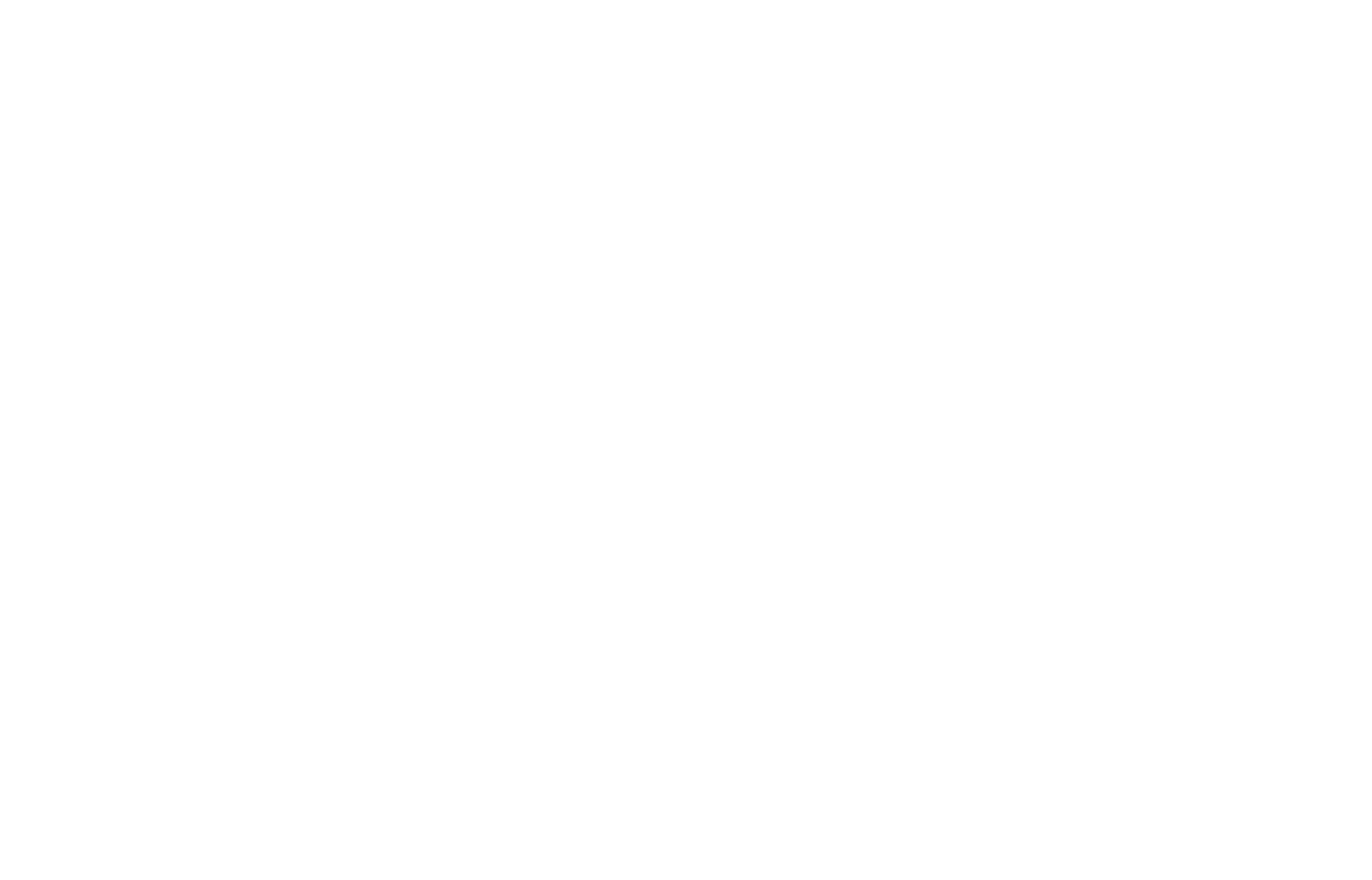 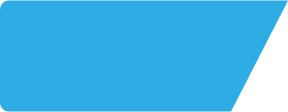 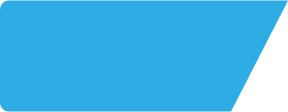 Skinners CO111DX
Site Intel
Local Market Profile
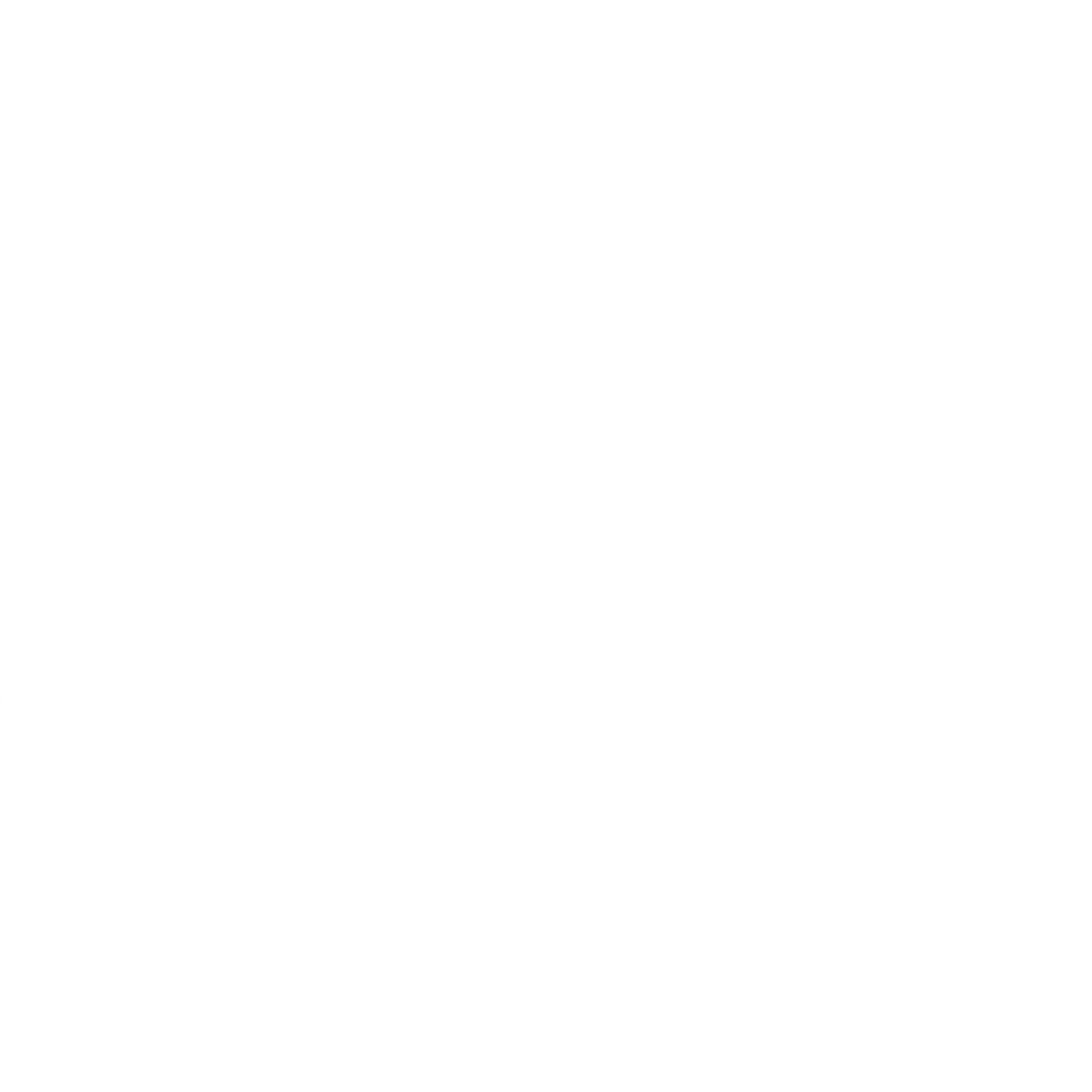 Mix of spend by customer segment in Punch site and local market
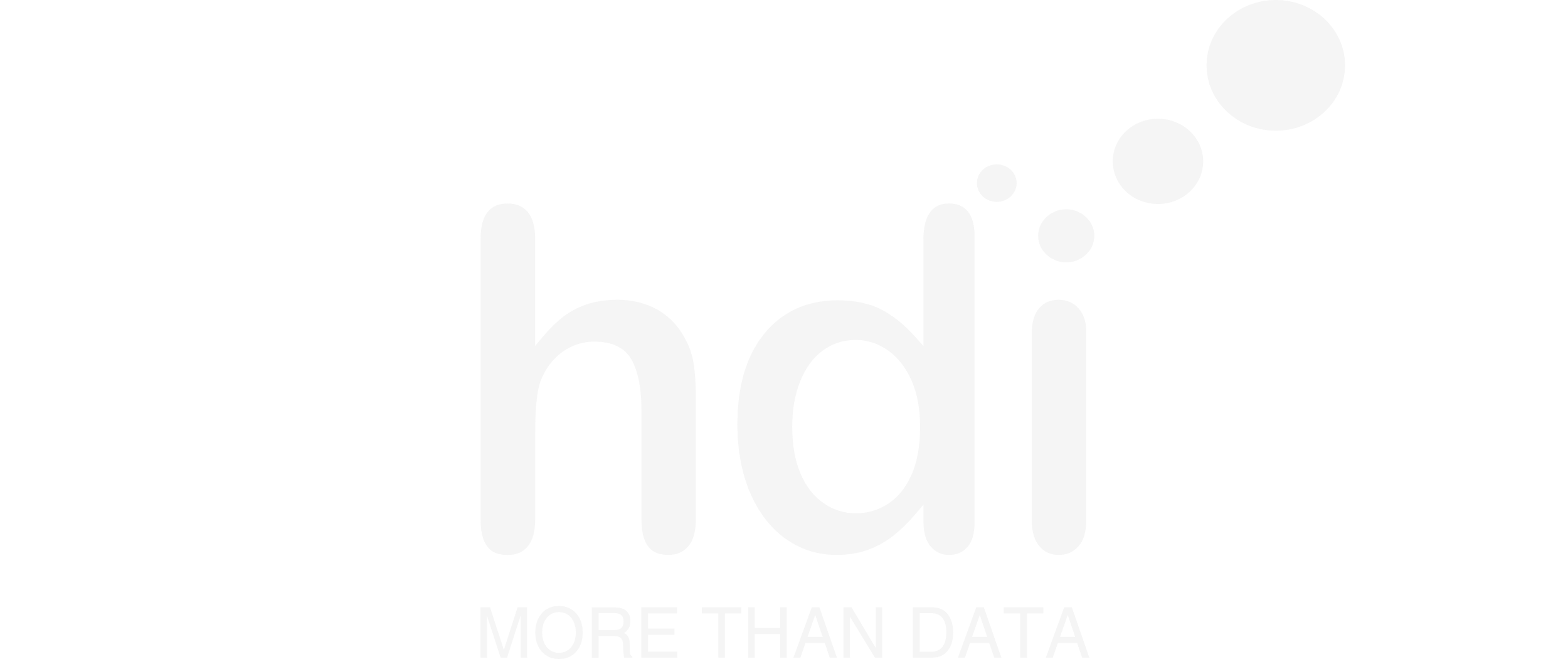 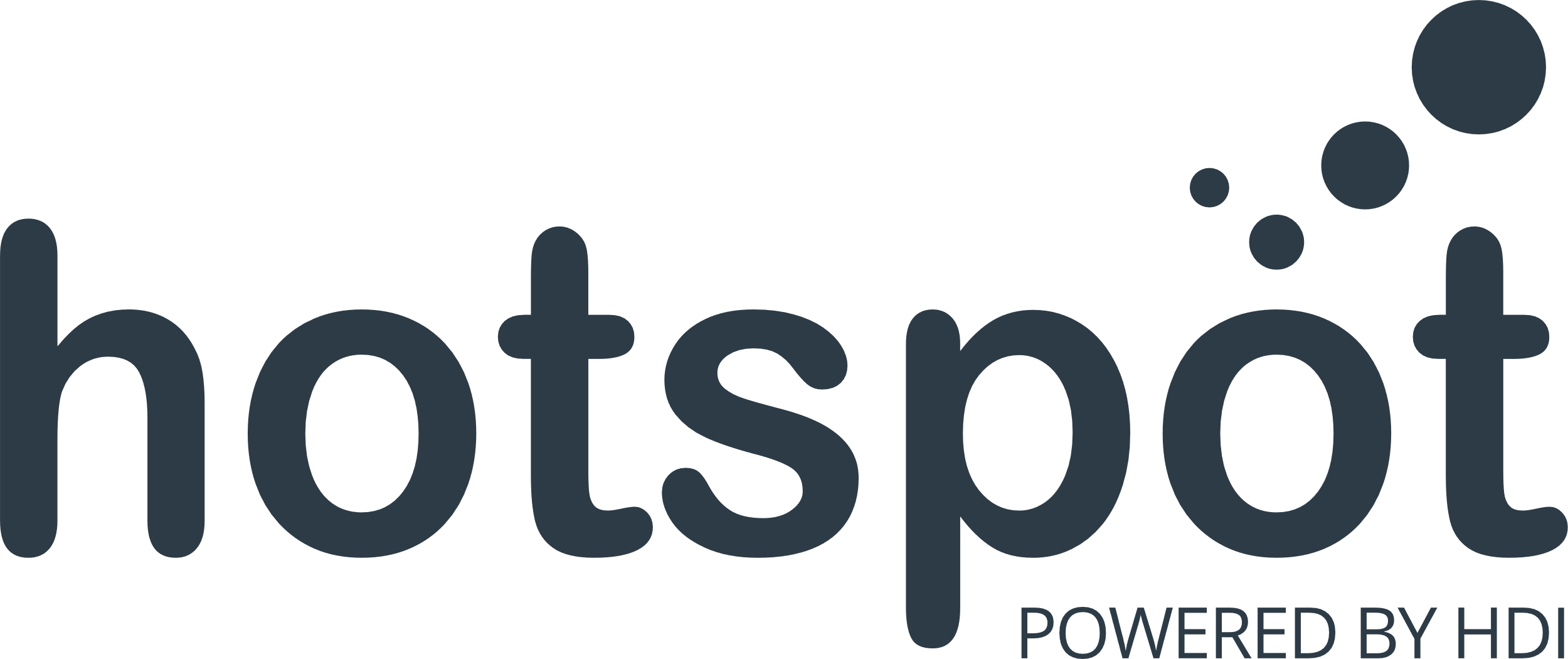 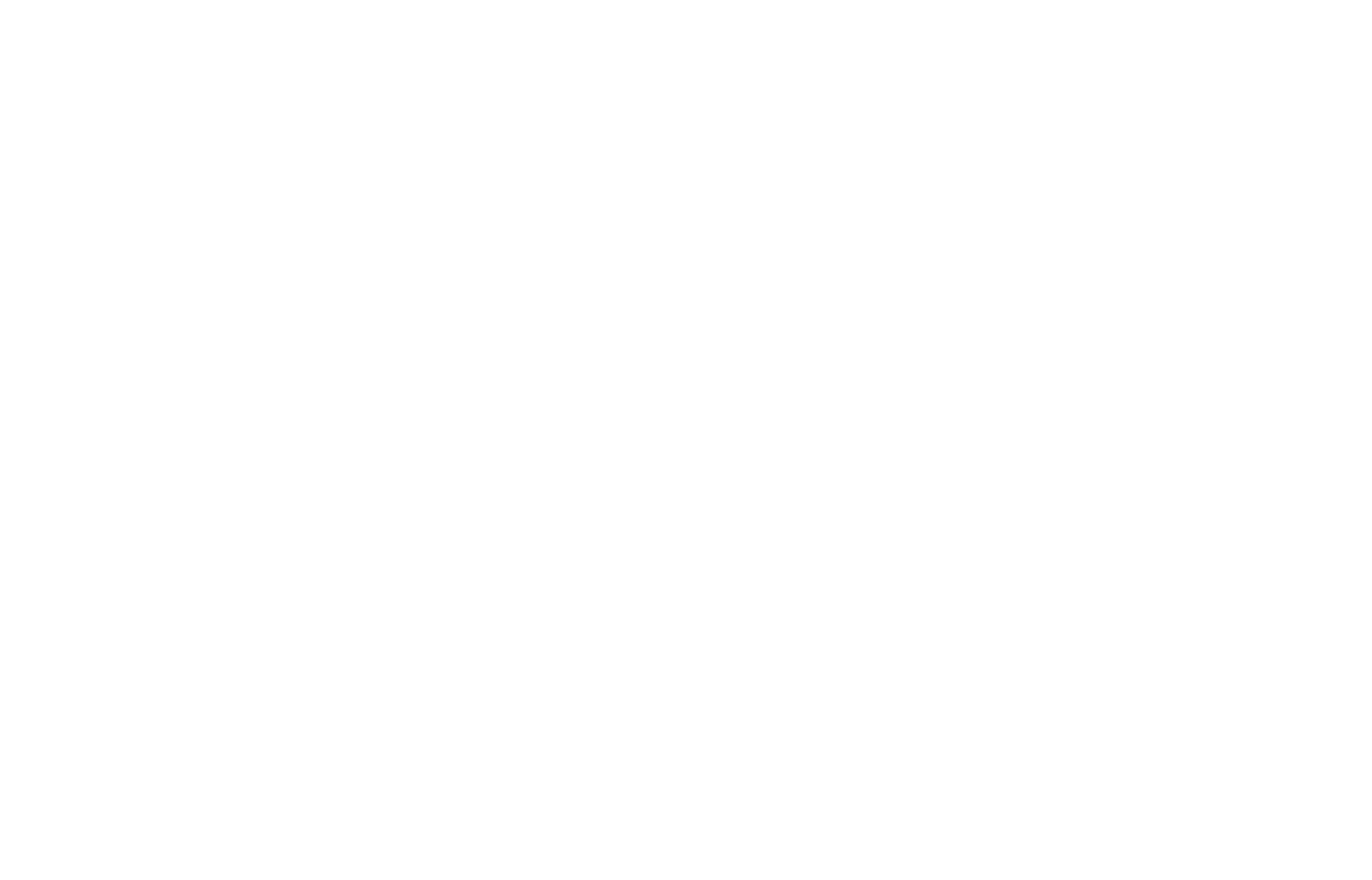 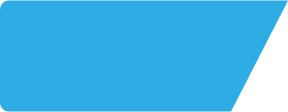 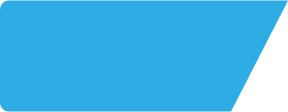 Skinners CO111DX
Site Intel
Local Competitor Profiles
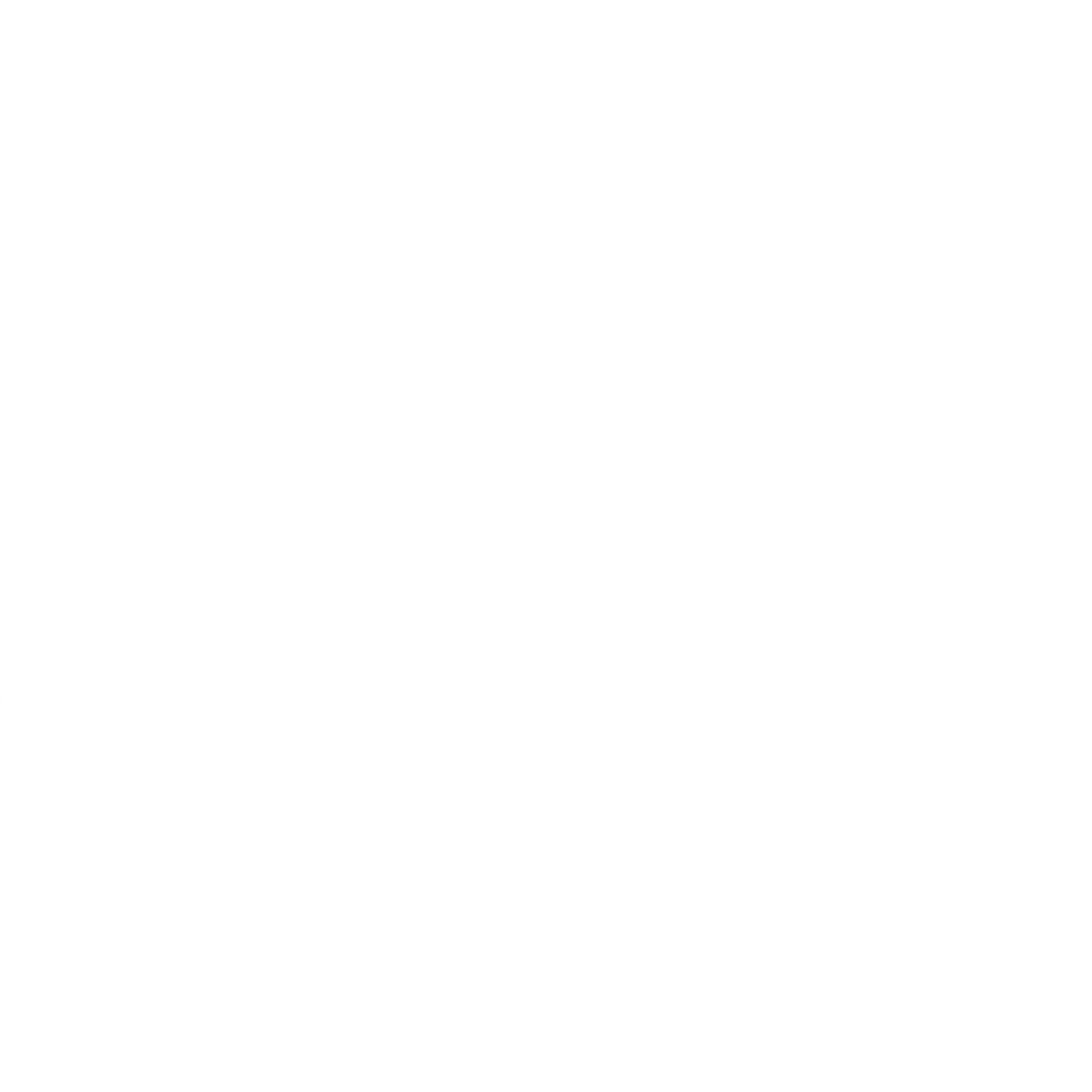 Mix of spend by customer segment in Punch site and local competitors